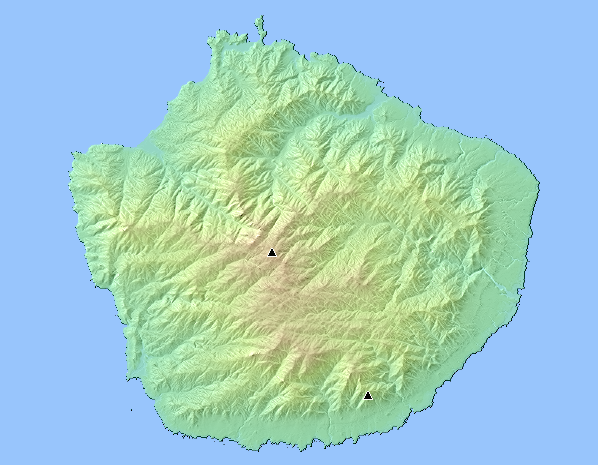 屋久島の自然
トレッキングと地球科学から
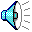 お話する内容
世界自然遺産
動植物の分布
荒川登山口〜縄文杉ルート　トレッキング　デジカメ体験記
自然の特色
トカラ構造海峡と，
　　　　　　　琉球列島のサンゴ礁形成開始
屋久島の位置
世界遺産の範囲
観光ルートは世界遺産から外れ，　国立公園域になっている。
　　　壊れているので，指定できなかった。
[Speaker Notes: https://www.env.go.jp/nature/isan/worldheritage/yakushima/area/index.html]
世界遺産と国立公園の範囲
宮之浦岳，　花之江河はなのえごう
花之江河から宮之浦岳のルートは，　
世界自然遺産の領域。
9時間日帰りエコツアー。
淀川登山口 ---(40分)--- 淀川小屋 ---(90分)--- 小花之江河 ---(10分)--- 花之江河 ---(15分)--- 黒味別れ ---(30分)--- 投石平 ---(85分)--- 栗生岳 ---(15分)--- 宮之浦岳 ---(80分)--- 投石平 ---(38分)--- 花之江河 ---(7分)--- 小花之江河 ---(70分)--- 淀川小屋 ---(40分)--- 淀川登山口
[Speaker Notes: http://www.yamareco.com/modules/yamainfo/rtinfo.php?rtid=72]
世界自然遺産登録理由
巨大なヤクスギ天然林の景観

植生の垂直分布が顕著な島嶼生態系
亜熱帯から亜高山帯の垂直分布
標高約2,000 ｍ
海岸沿いのマングローブなど亜熱帯植物
スダジイなどの照葉樹林帯
スギ樹林帯
山頂付近の冷温帯性ササ草原や高層湿原、亜高山帯の低木林
垂直分布図
[Speaker Notes: http://www.yakusugi-museum.com/data-yakushima-yakusugi/205-suityokubunpu.html]
屋久杉
歴史
残存量，分布
屋久杉を生んだ自然環境　?
歴　史
緻密で樹脂分を多く含む。鶉杢（ウズラ木目）
屋久島の天然スギは，樹齢１０００年以上をヤクスギ（屋久杉），３８０年以下をコスギ（小杉）に分類。その間に年代に大きなギャップ
屋久島の儒学者・泊如竹（とまりじょちく）が，薩摩藩主島津久光に献案し，約３８０年前ごろから伐採が始まる。
緻密で耐久性があり加工しやすい。平木（屋根に敷く板）として利用。
昭和30〜40年代高度経済成長時代に大量伐採。
残存量
ヤクスギは，標高６００ｍ〜１,６００ｍぐらいまでの地帯に点在。巨大杉は1200m付近。
モミ，ツガの針葉樹や，ミヤコダラ，ヤマグルマ，ヒメシャラ，シャクナゲ，カシ類等の広葉樹の中に混生している。
屋久島の森林総蓄積は780万m3，うちヤクスギ（含コスギ）天然林は約123万m３。
であるといわれている（この中にはもちろんコスギも含まれている）。
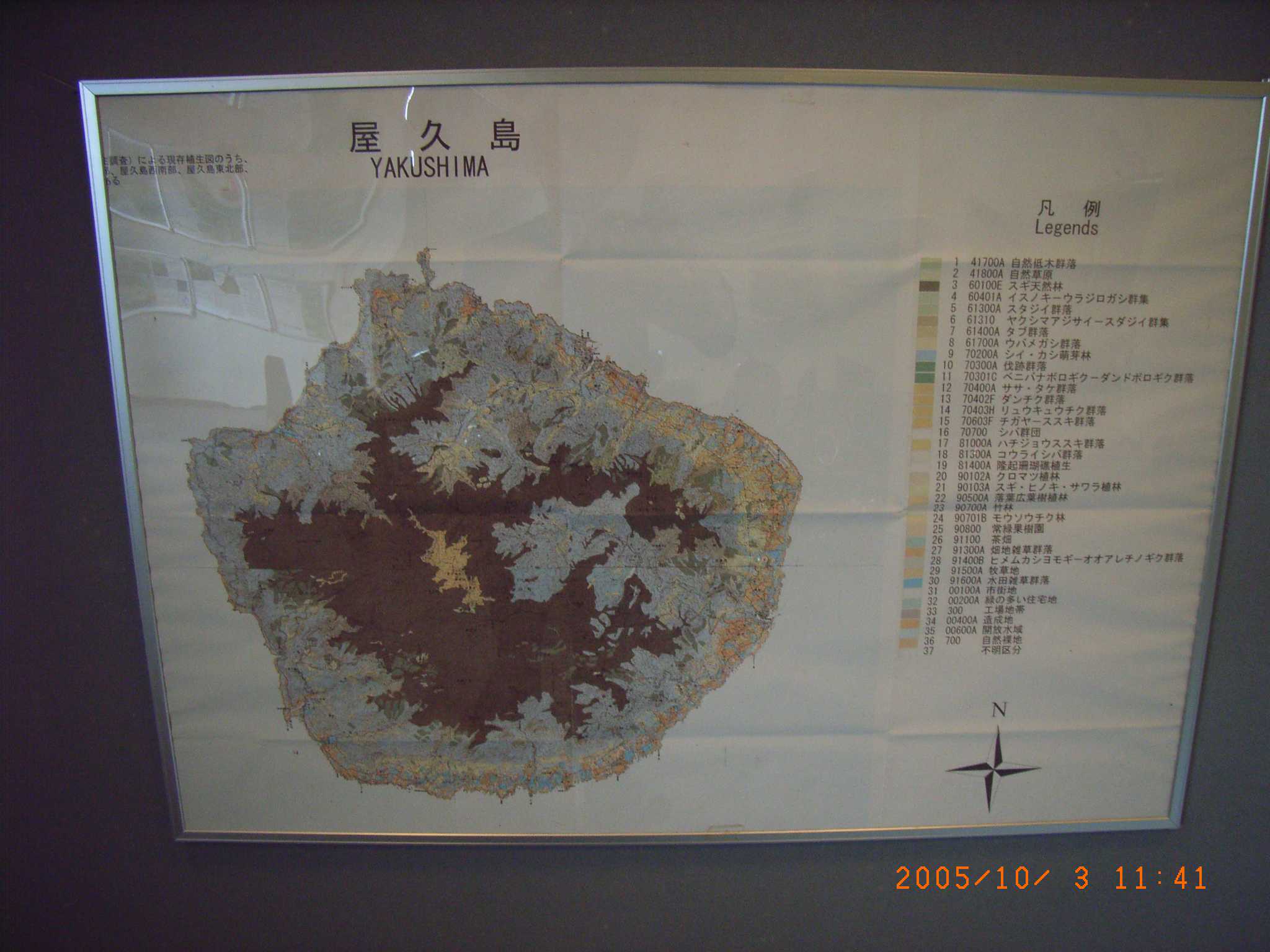 平面分布
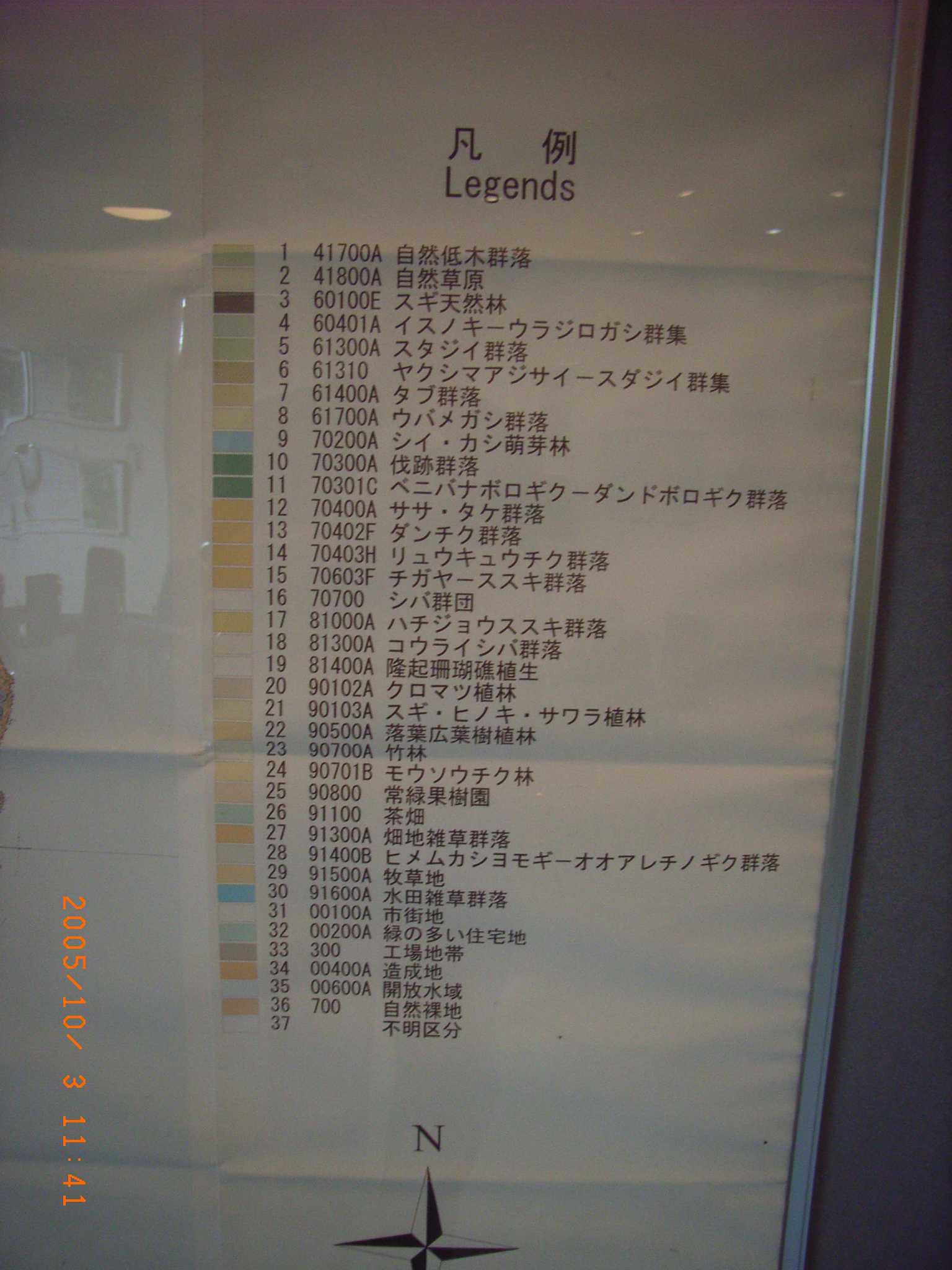 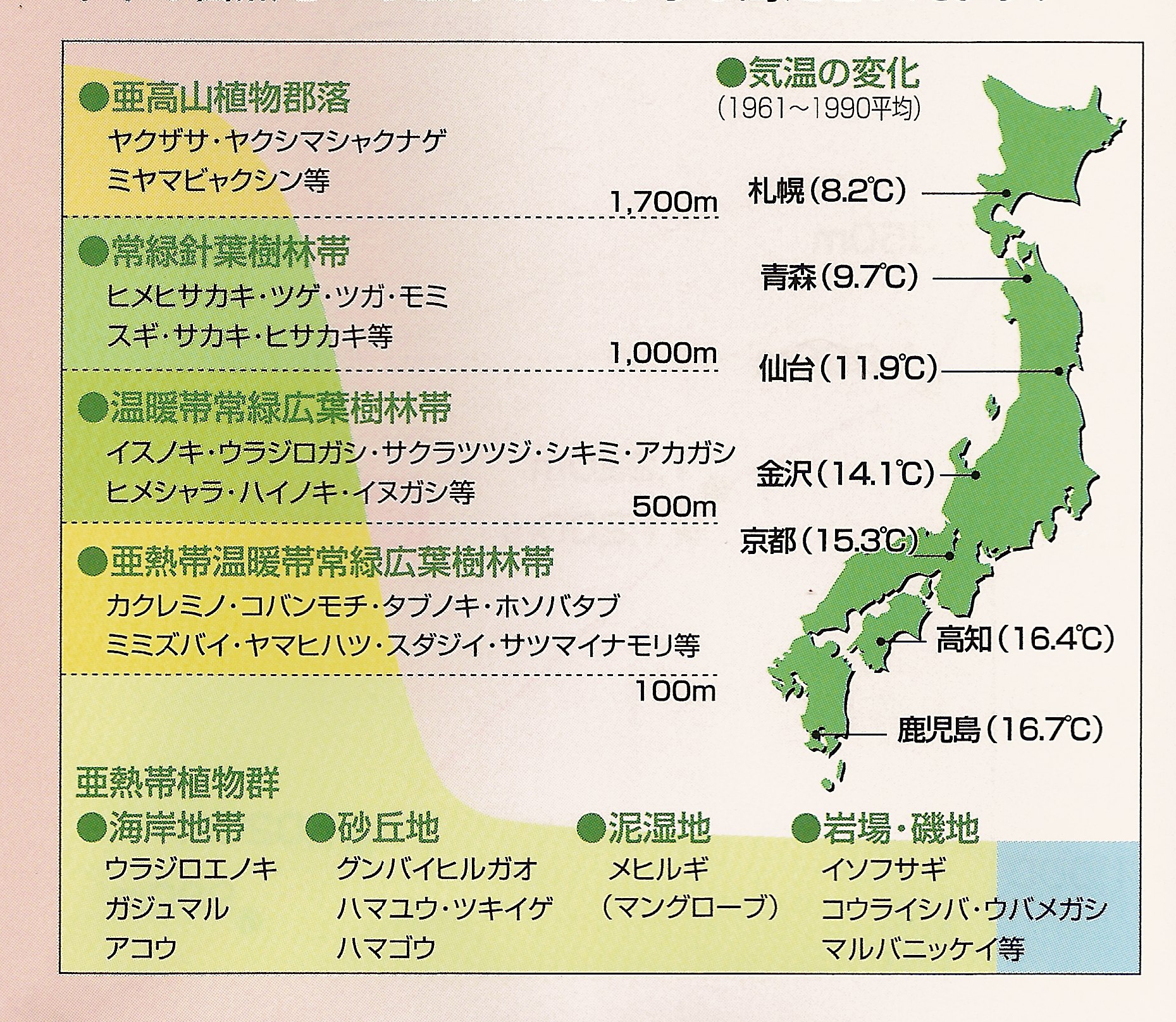 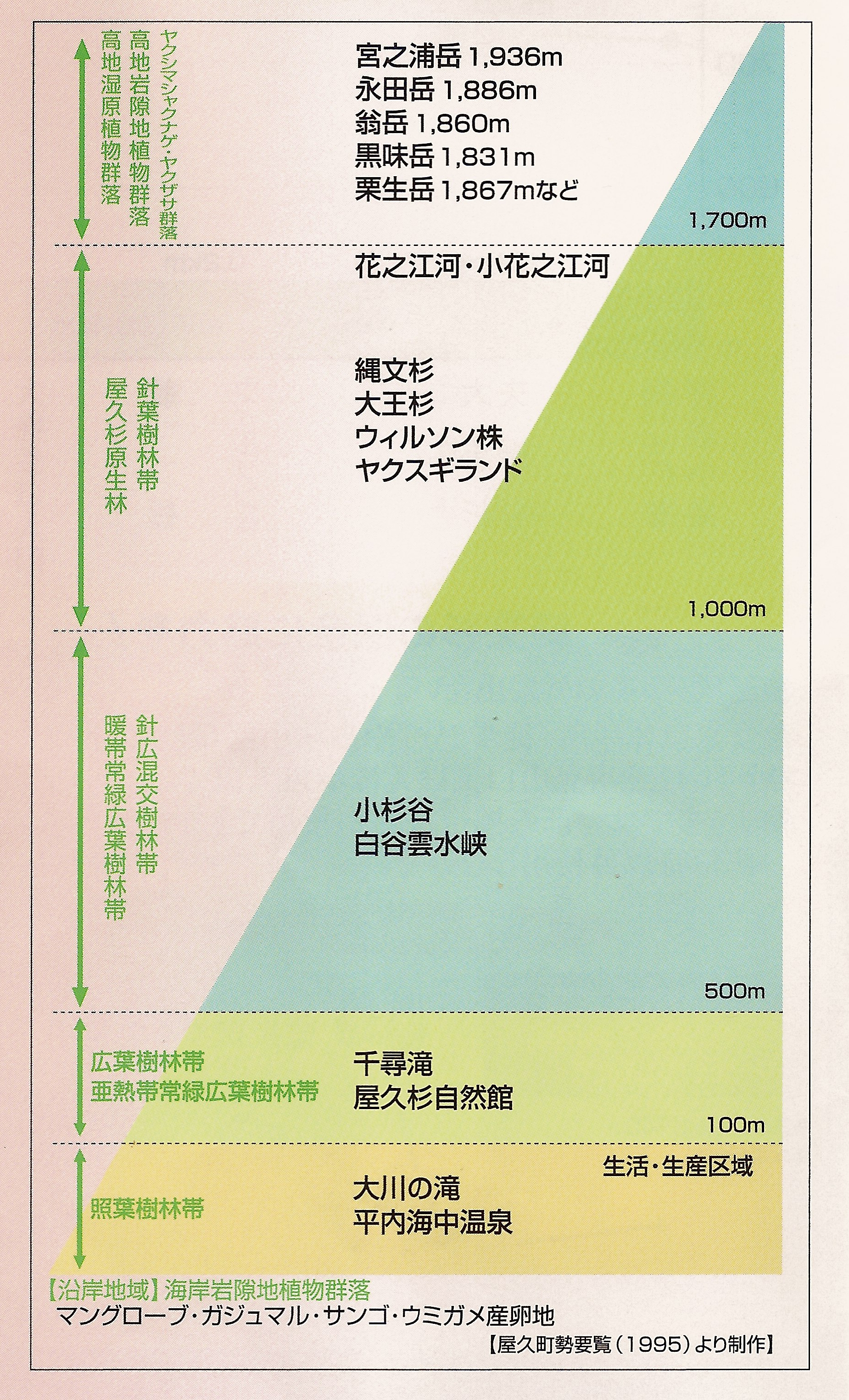 垂直分布
屋久杉を生んだ自然環境　?
花崗岩土壌が貧弱だから，成長が遅く，年輪が緻密になるという。
花崗岩山地と多雨，か。
花崗岩上では土壌の熟成が厳しい。
花崗岩は保水力が低い。それゆえ，多雨は重要か。
現段階で納得のゆく説明はない。
想定しうること：雨と霧によって日照時間が少なく，年輪の成長力（緻密）が低い。湿気が多く，防衛のために，ホルモンの指示で多量の樹脂（通常の杉の6倍以上）が分泌される。←光合成評価を同位体分析でするか？
入り込み客数の流れ
第三次産業の進展
荒川登山口〜縄文杉ルート　トレッキング デジカメ体験紀
伊丹から
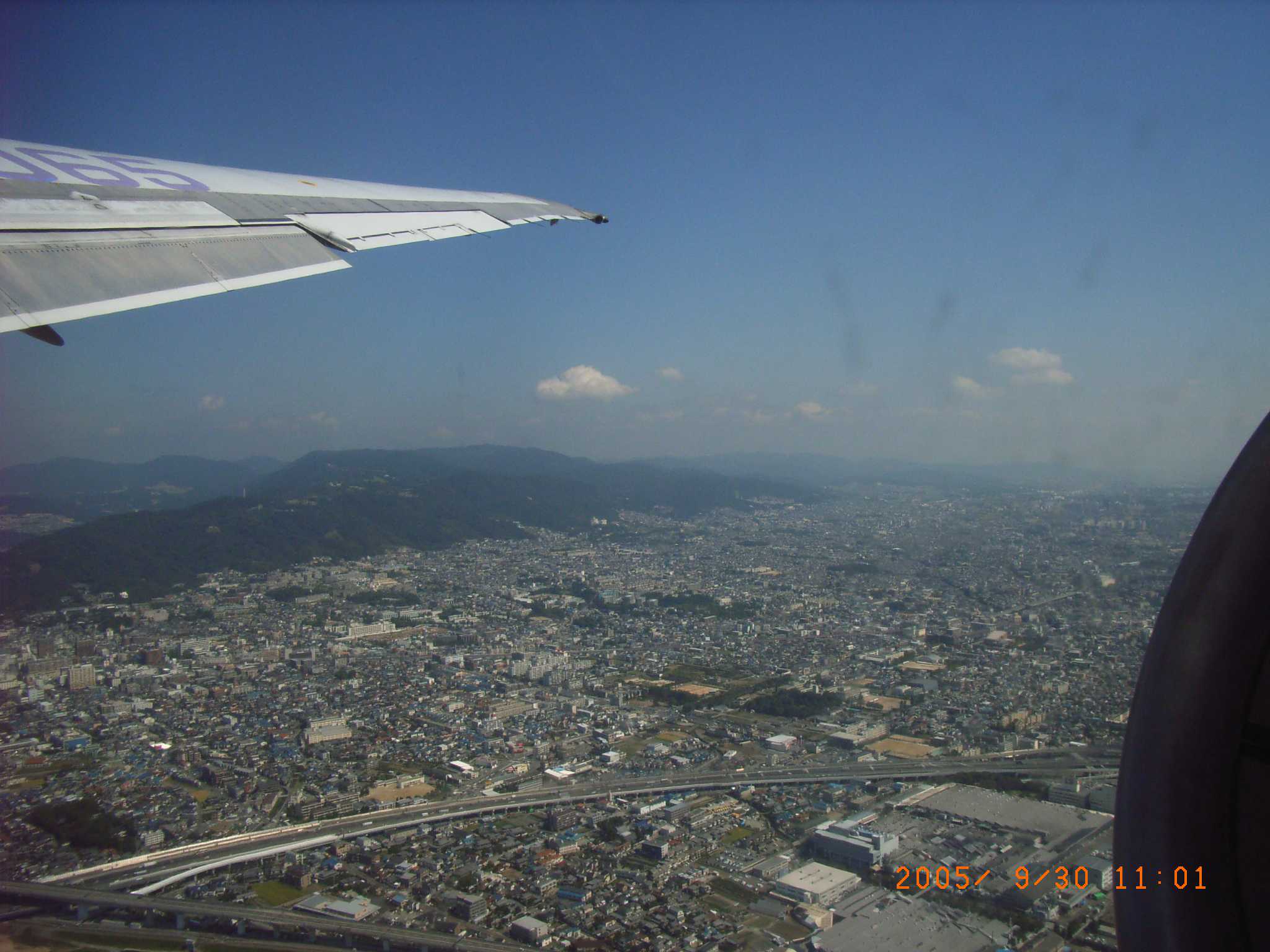 畳と2時間遅れの鹿児島空港
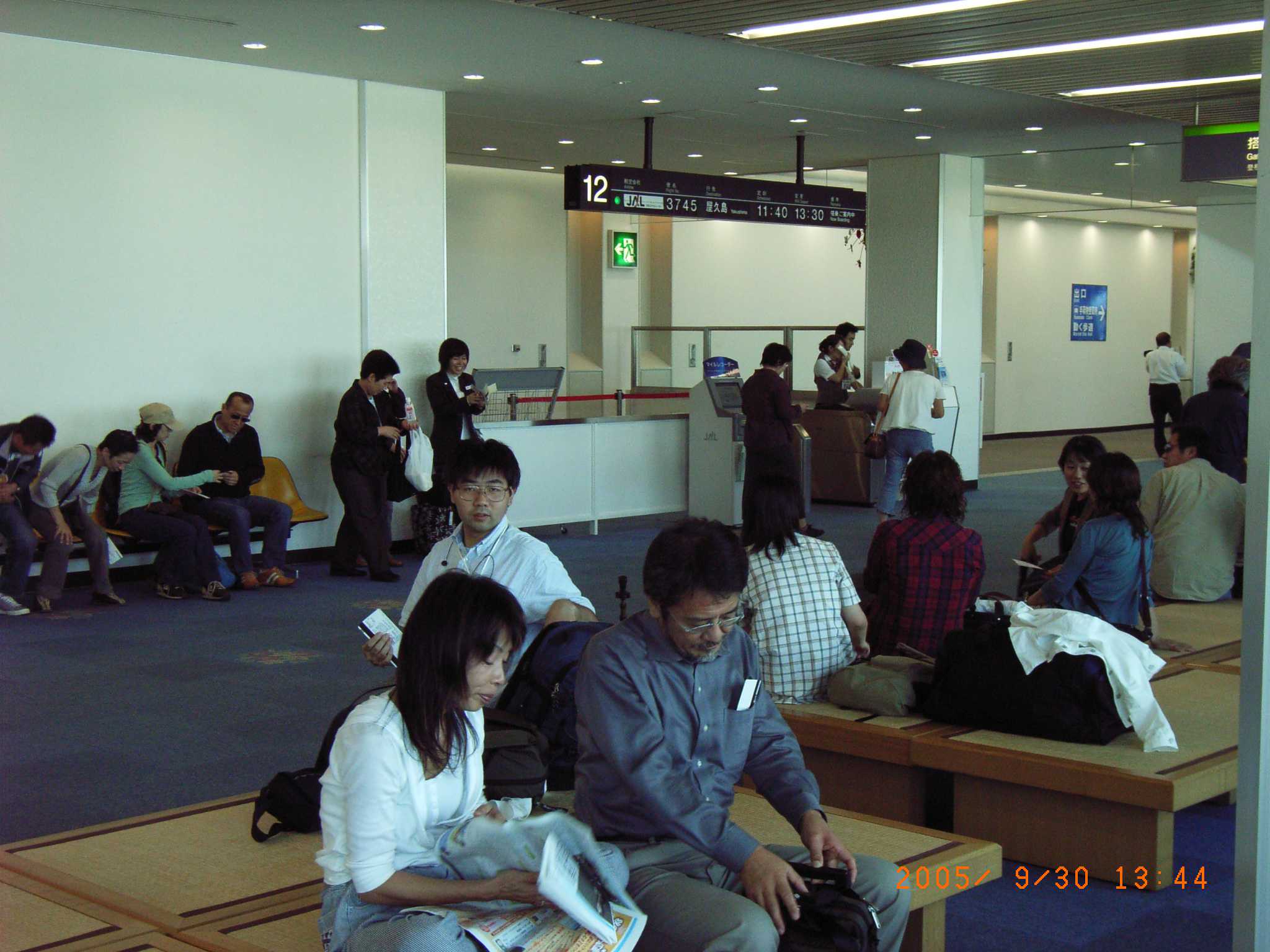 まだ飛んでいたの？　名機　YS-11
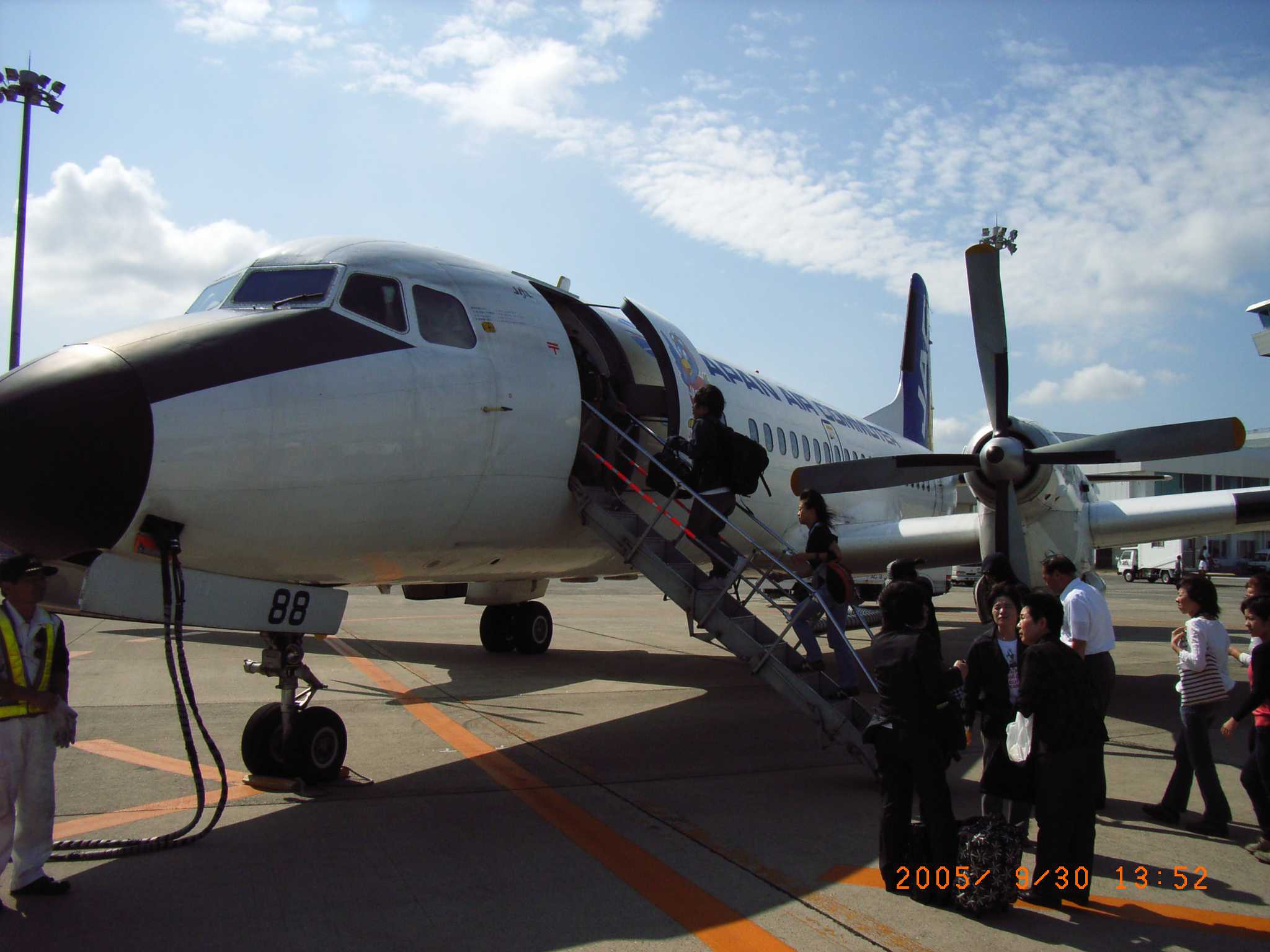 右に乗ったら開聞岳と池田湖
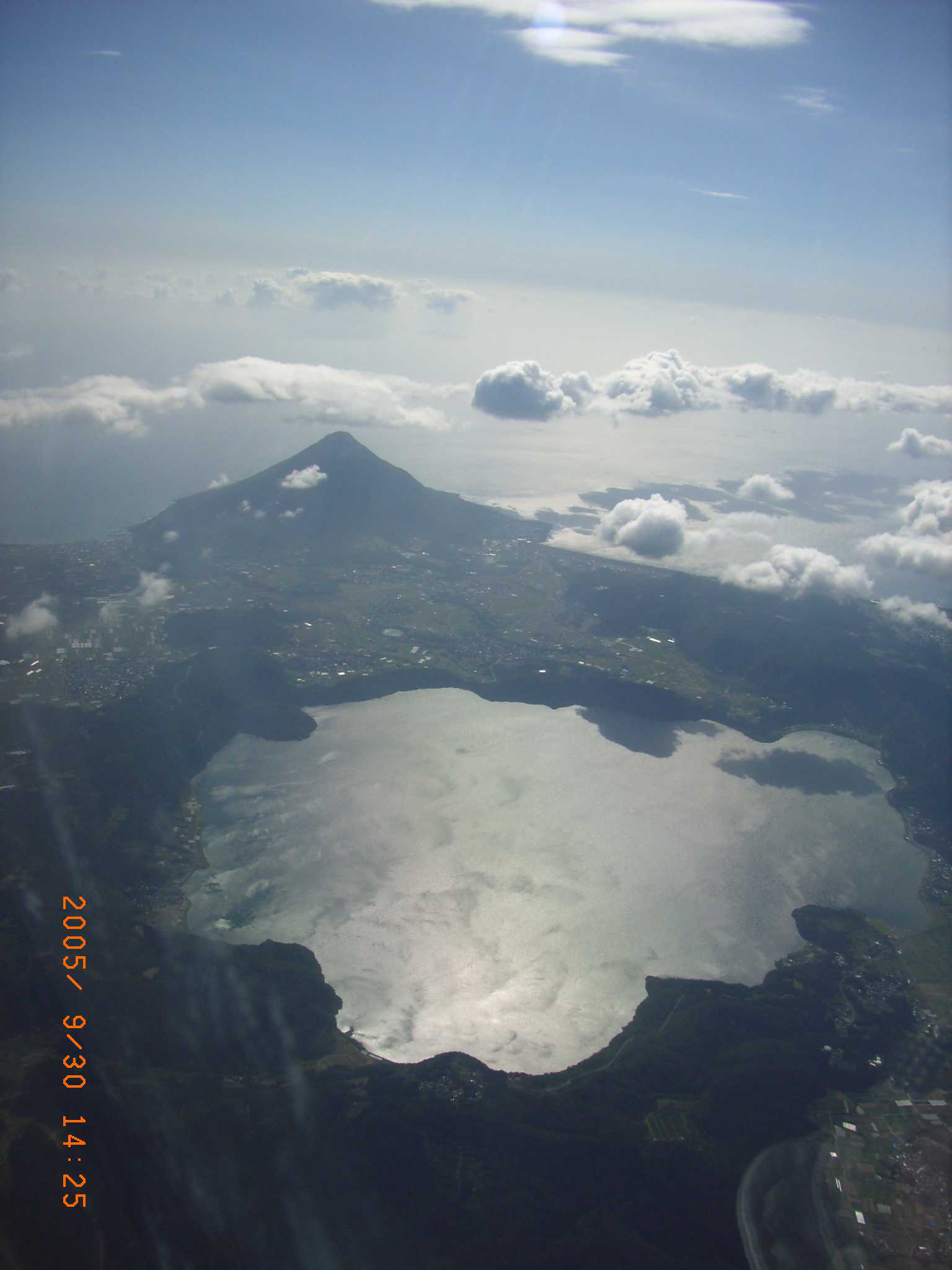 山岳と海岸段丘と
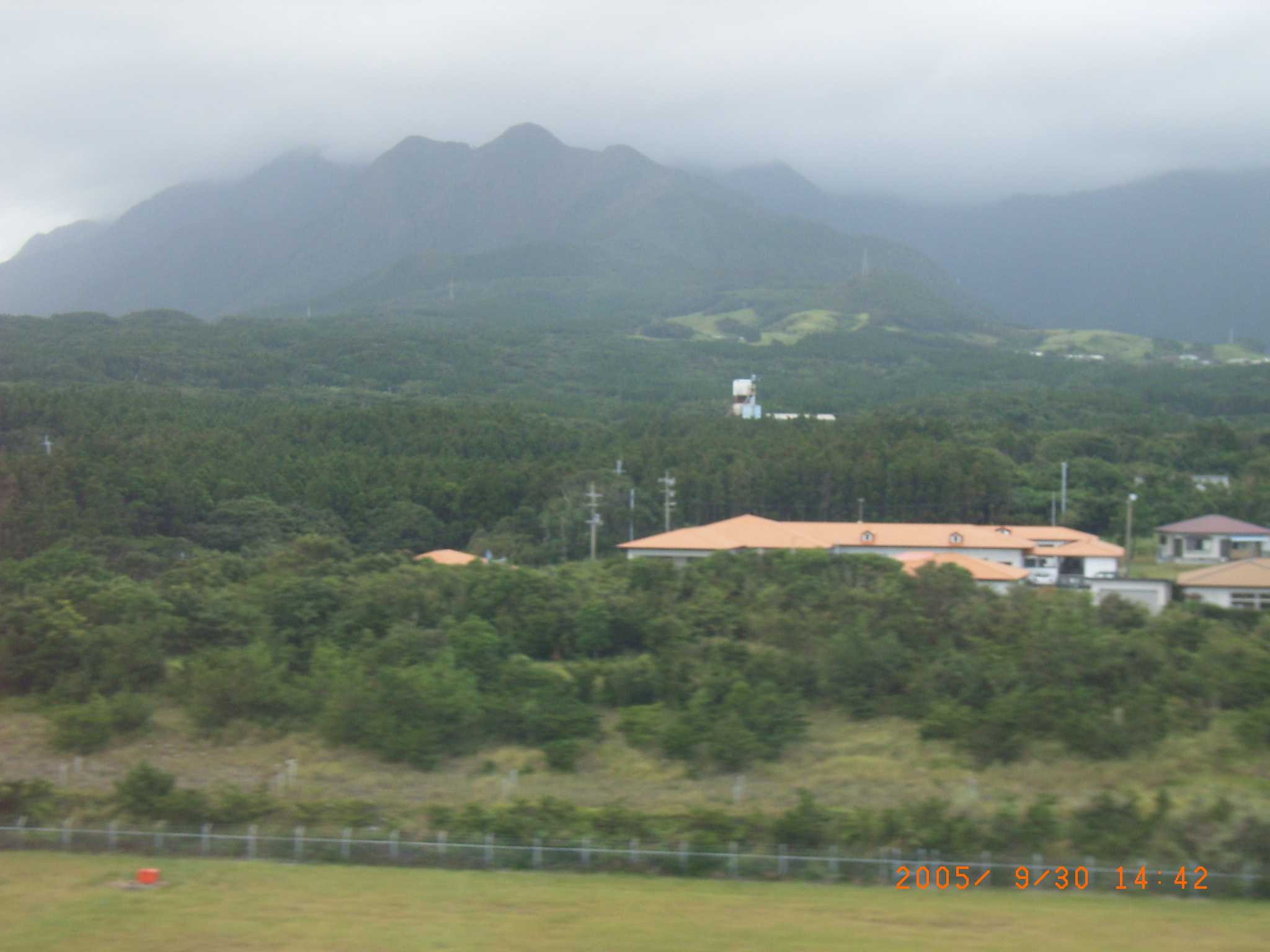 ３０年前とおんなじ屋久島空港
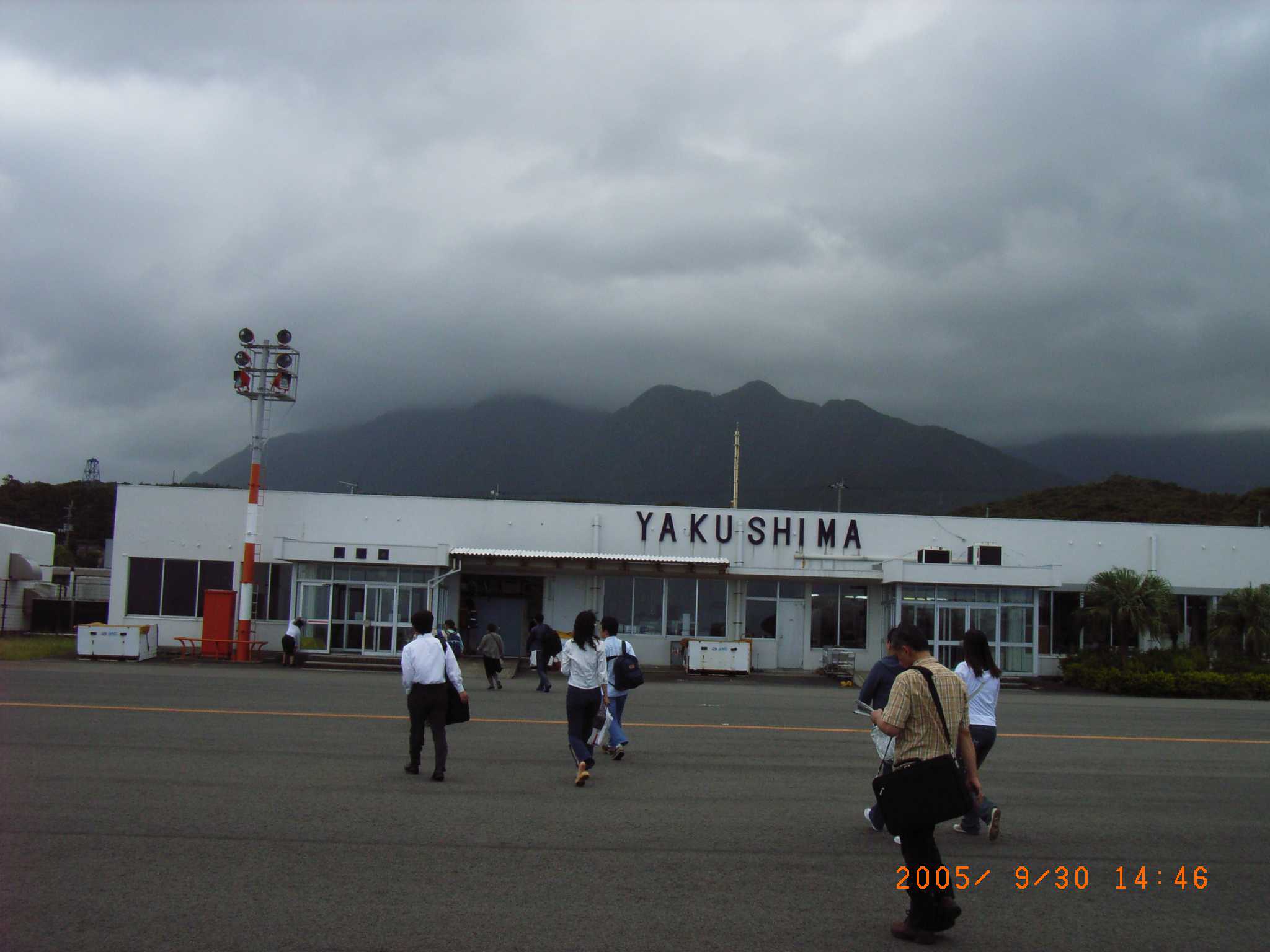 屋久島ロイヤルホテルから段丘と明神岳と明日は海岸から長徒歩行と信じてた頃
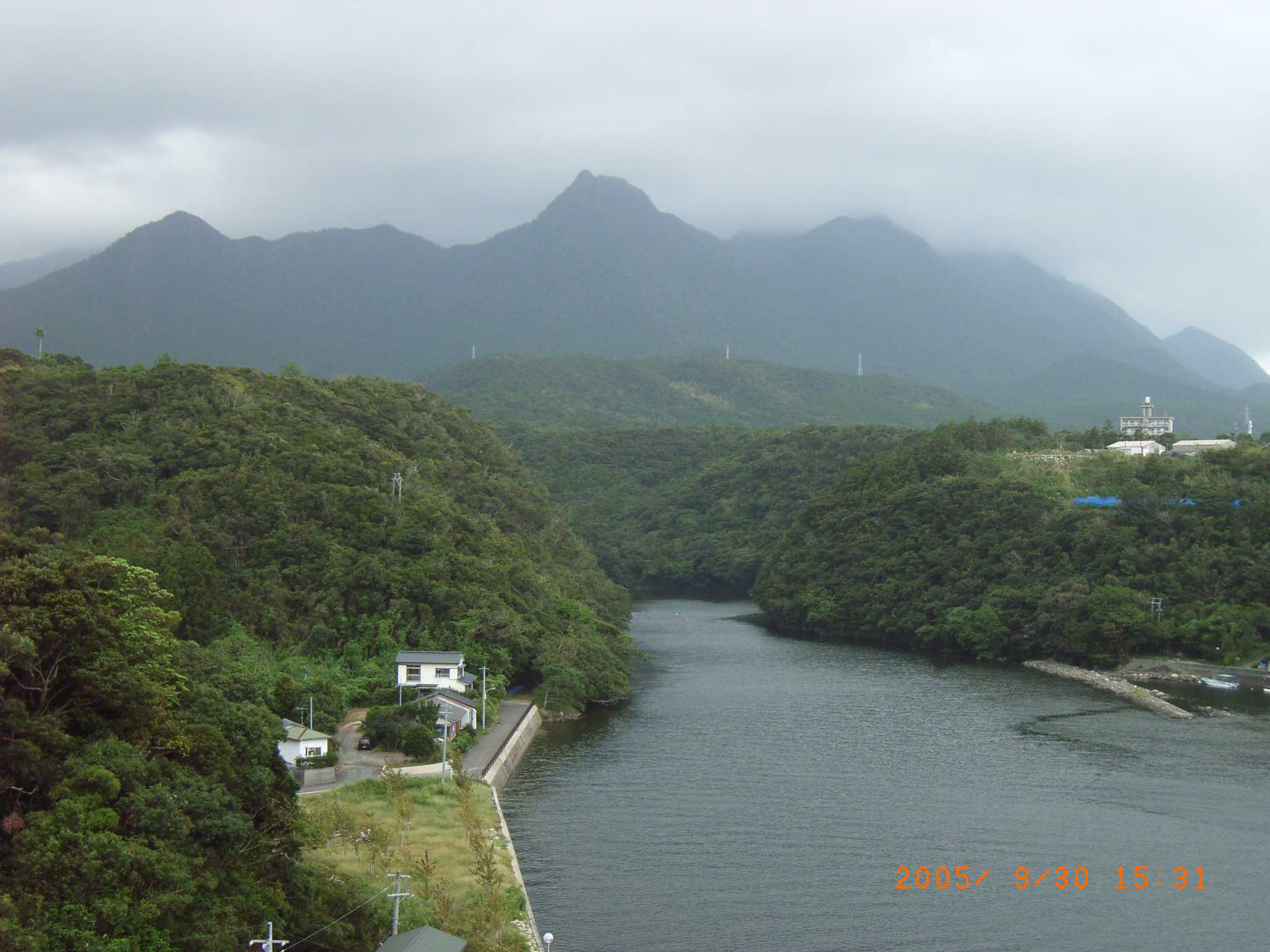 荒川三叉路の豪雨と屋久島サル　安房から車で30分　こんなにかかるってえ　中止しようかあ　このあとバイクのお嬢ちゃんが勇ましく
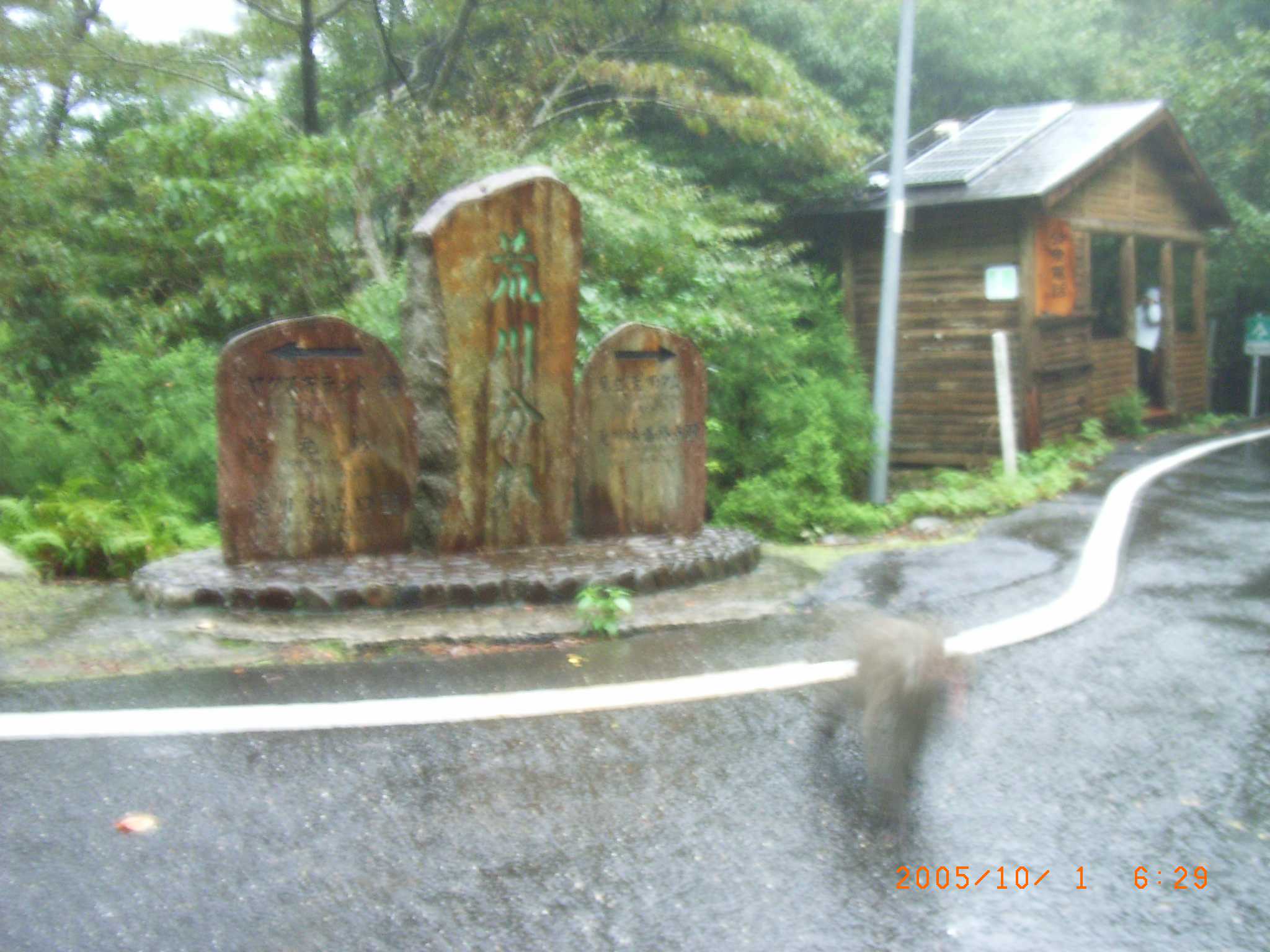 さらに10分で登山口駐車場 4500円/日　油158円/リッター
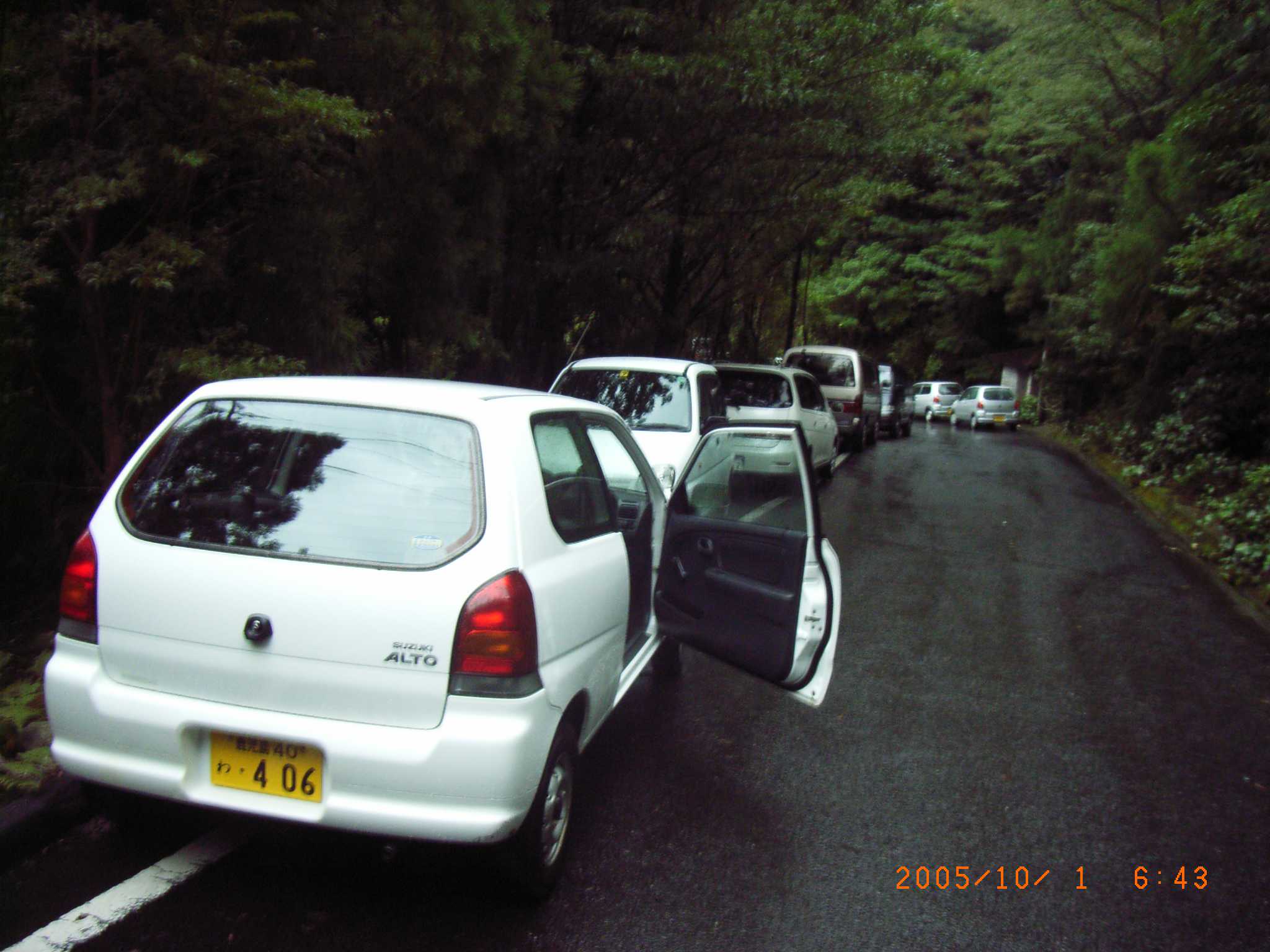 屋久島パークボランティアの会作成マップ
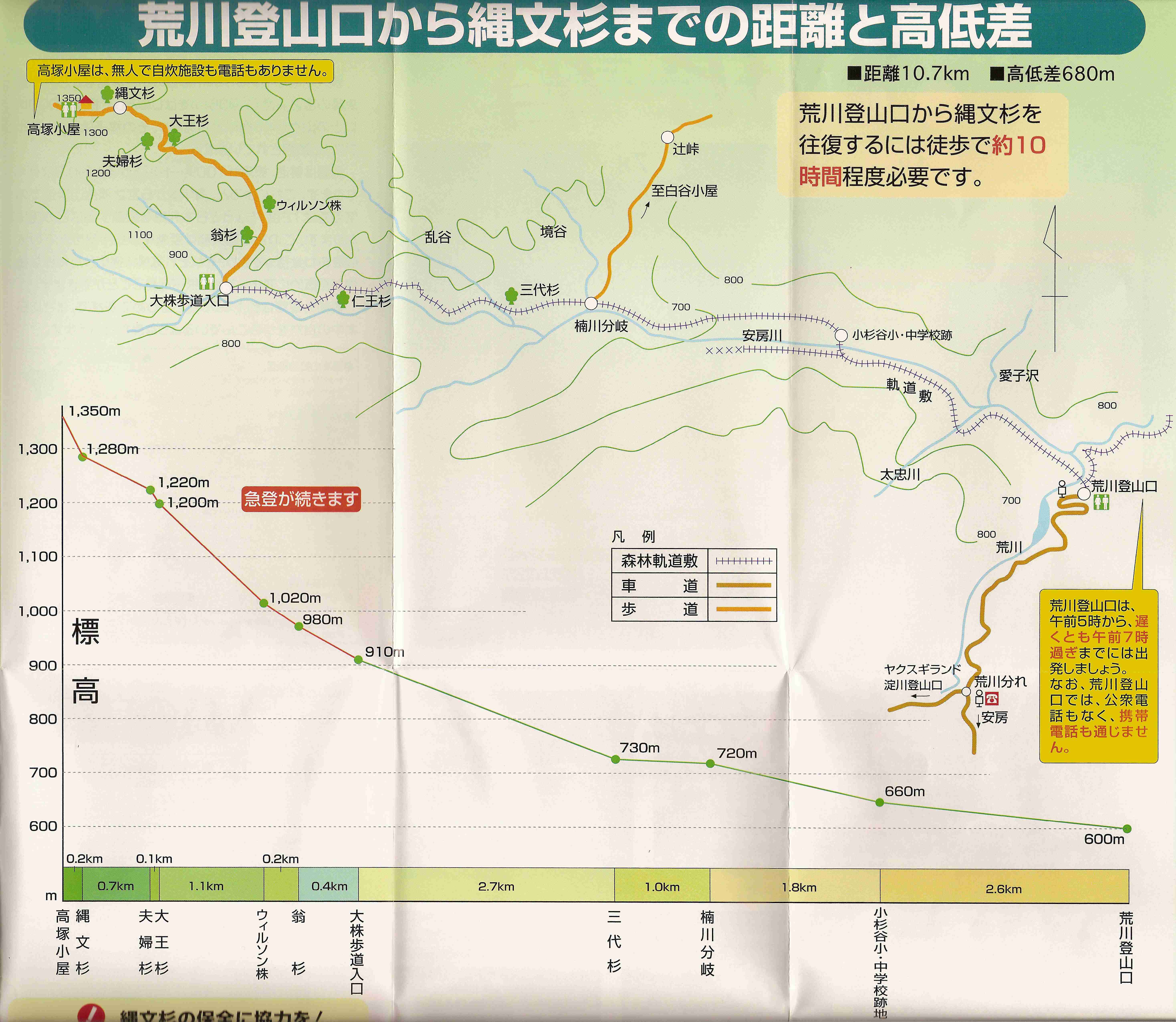 荒川登山口のトロッコ小屋
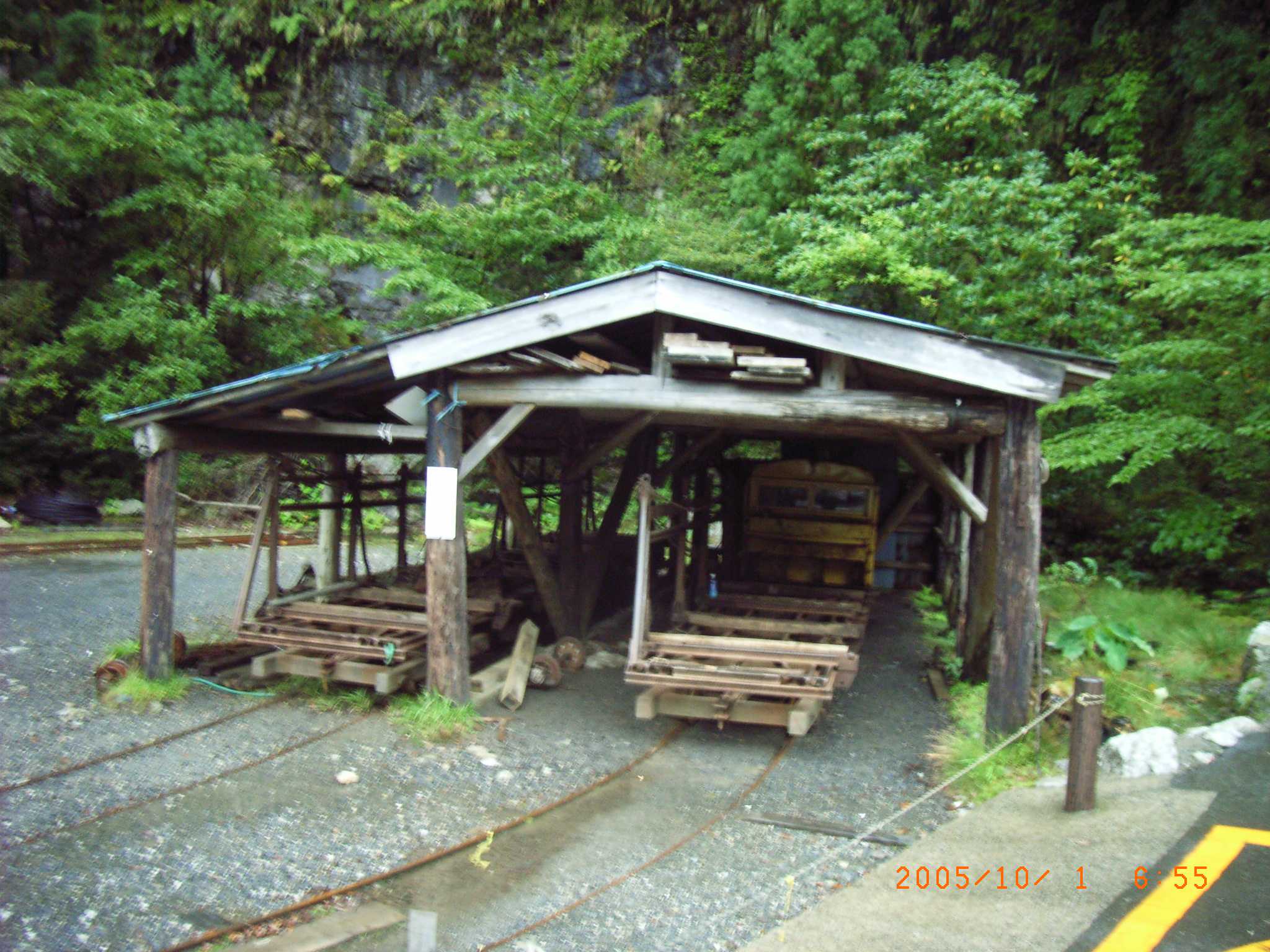 荒川橋をわたって　さあこれから
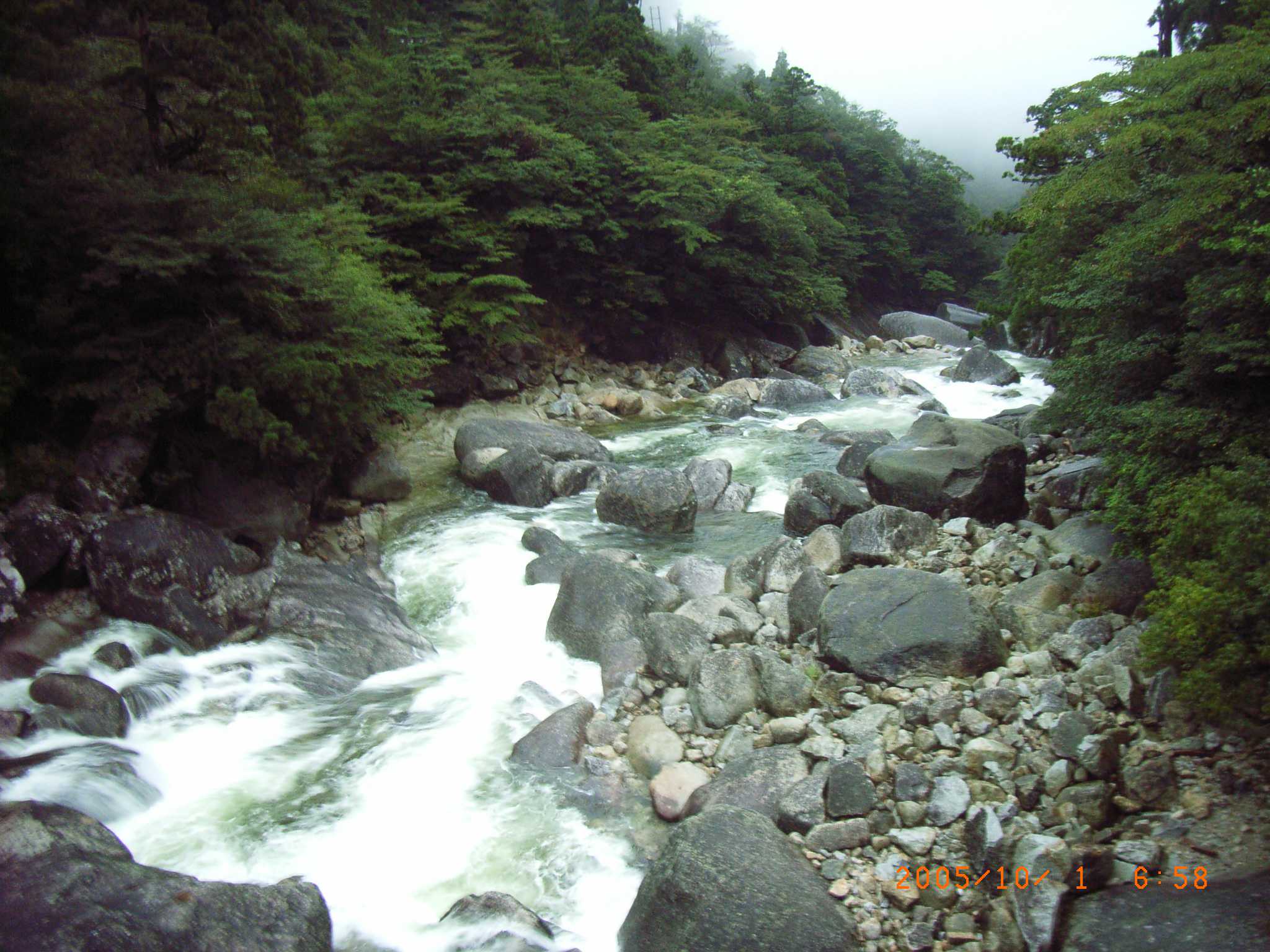 これからが思いやられるトンネル　着けるのお
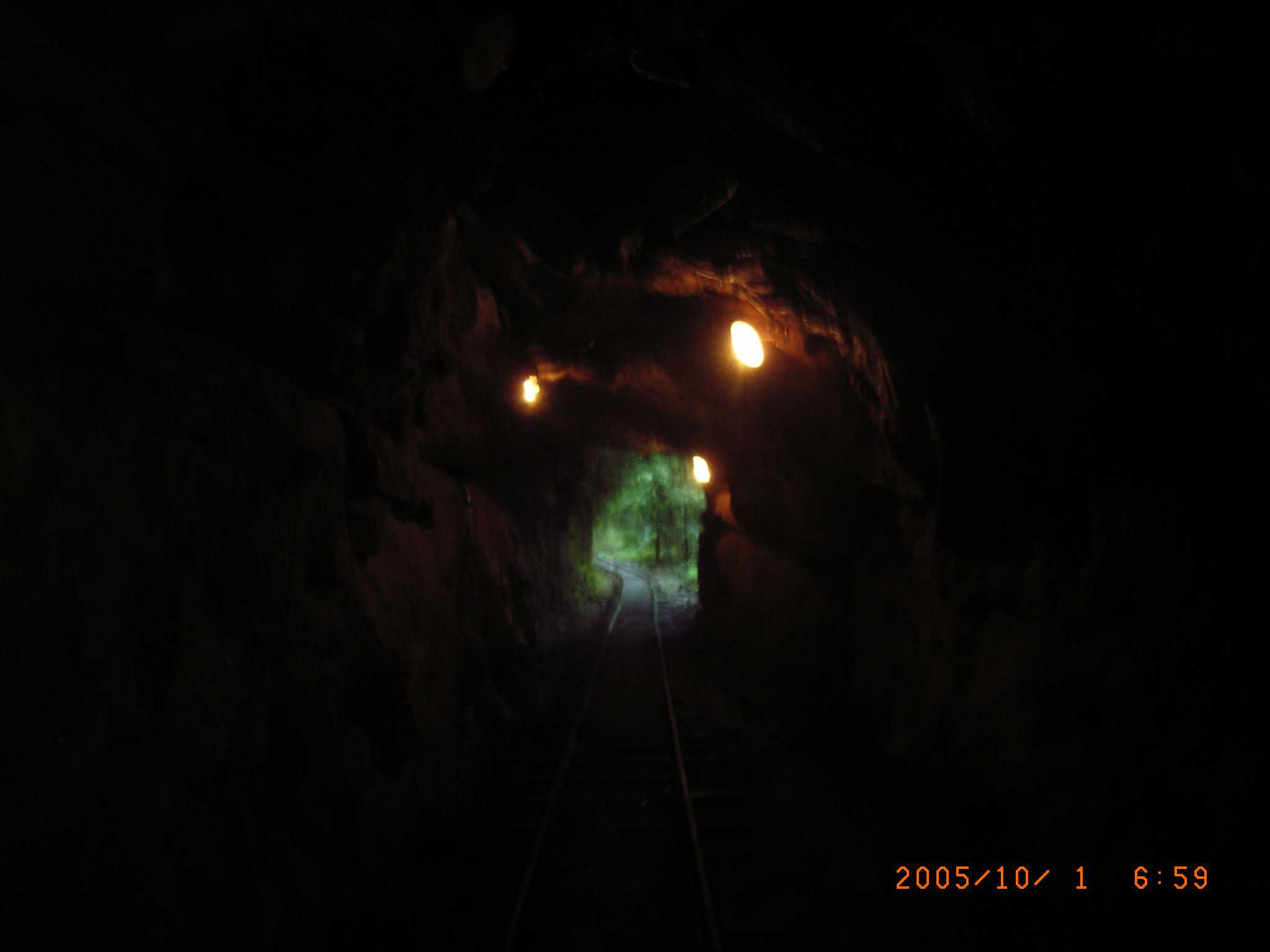 すごい親切う　ちょっと安心
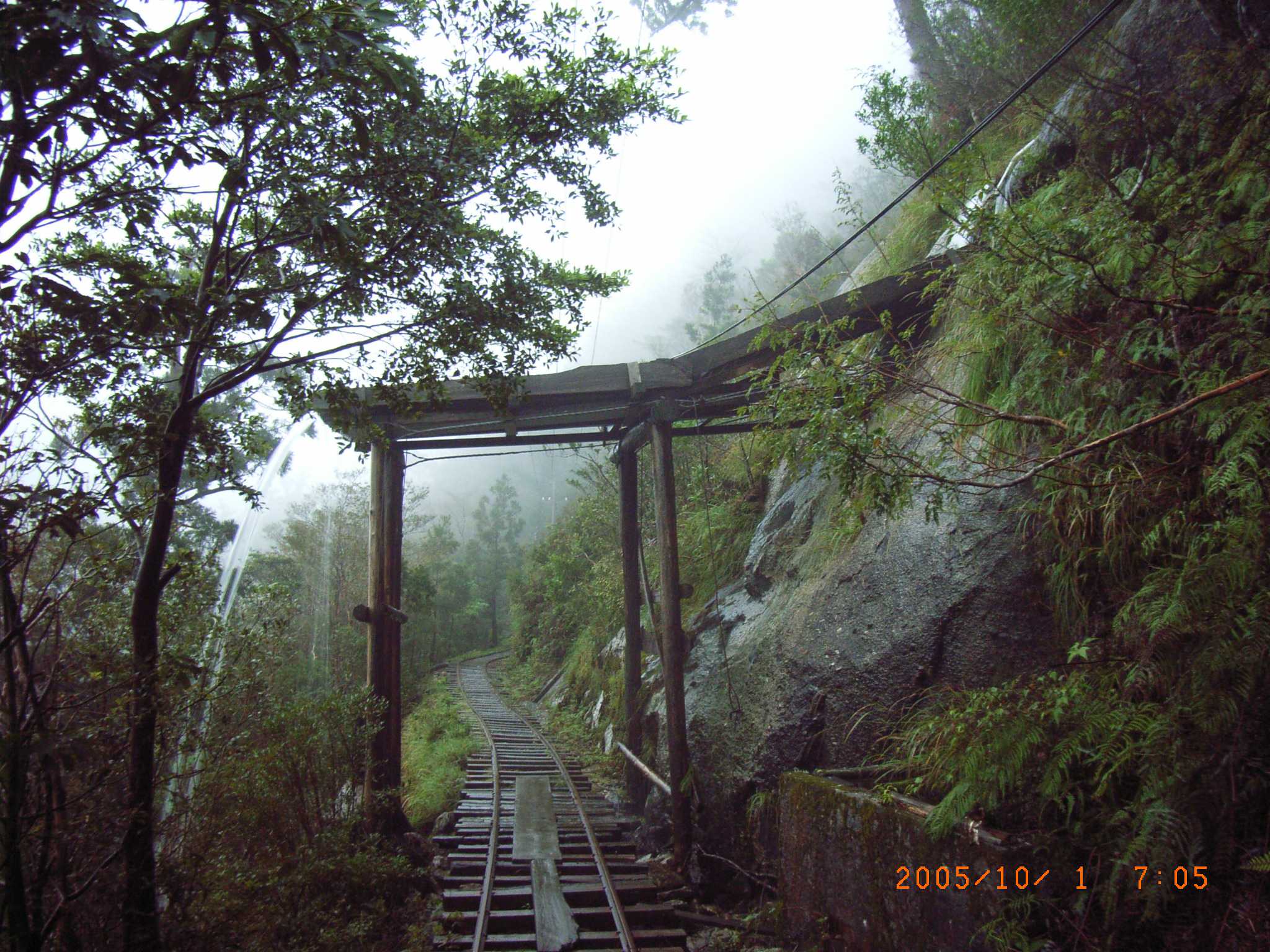 なんか歩きやすいなあ
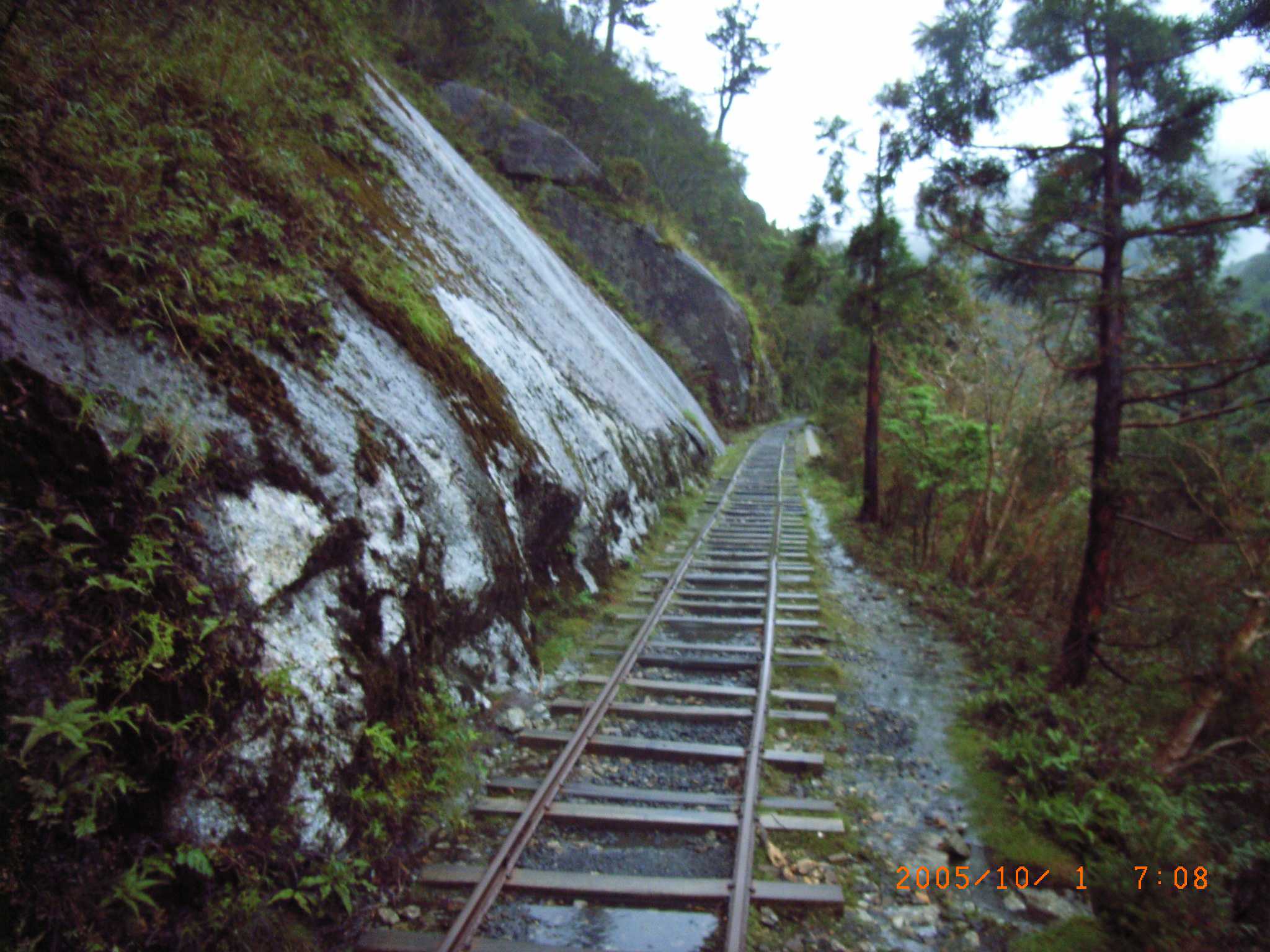 深い谷の鉄橋を　豪雨だったらこわい
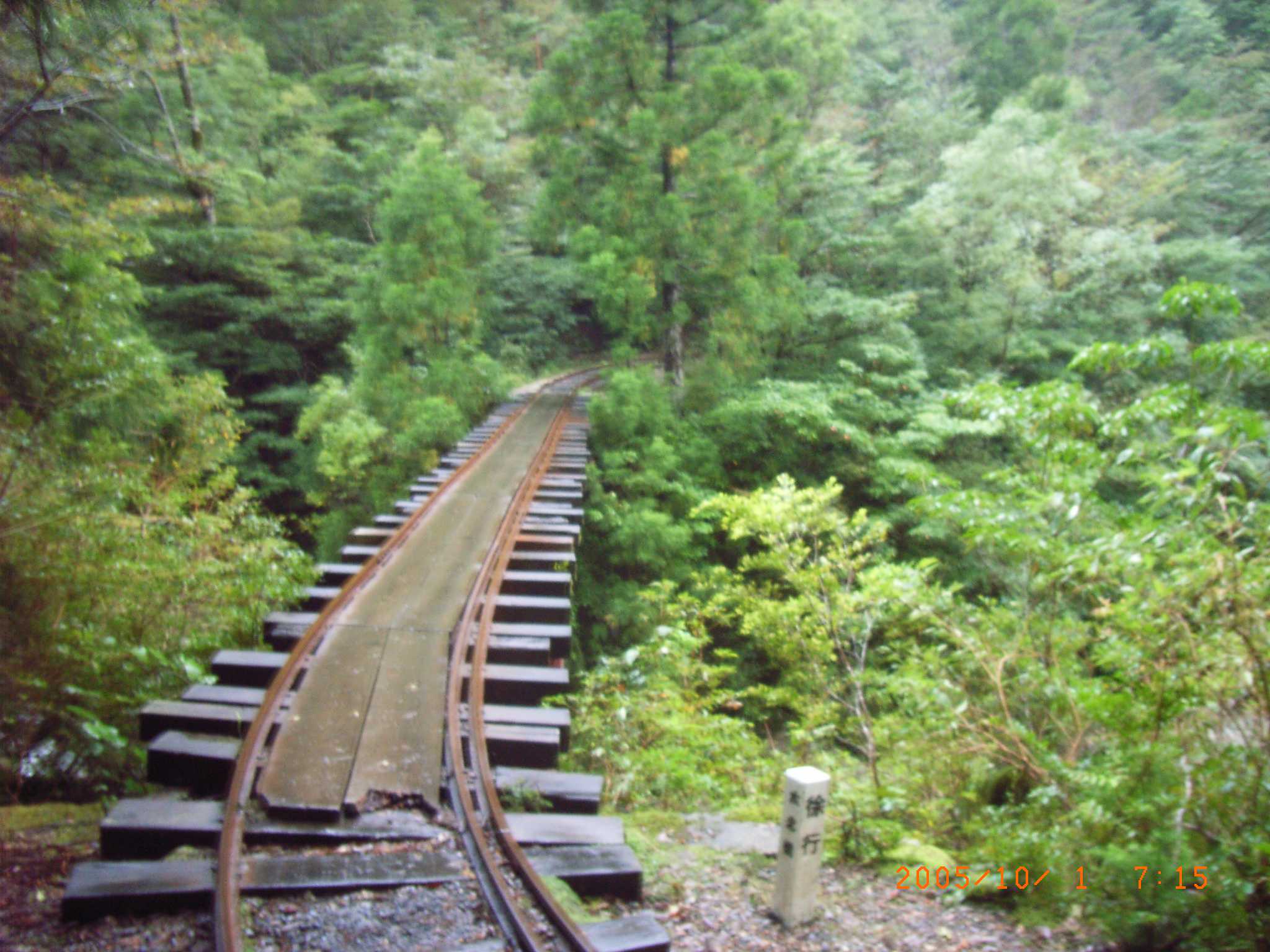 林間レール上を　激しい雨滴が
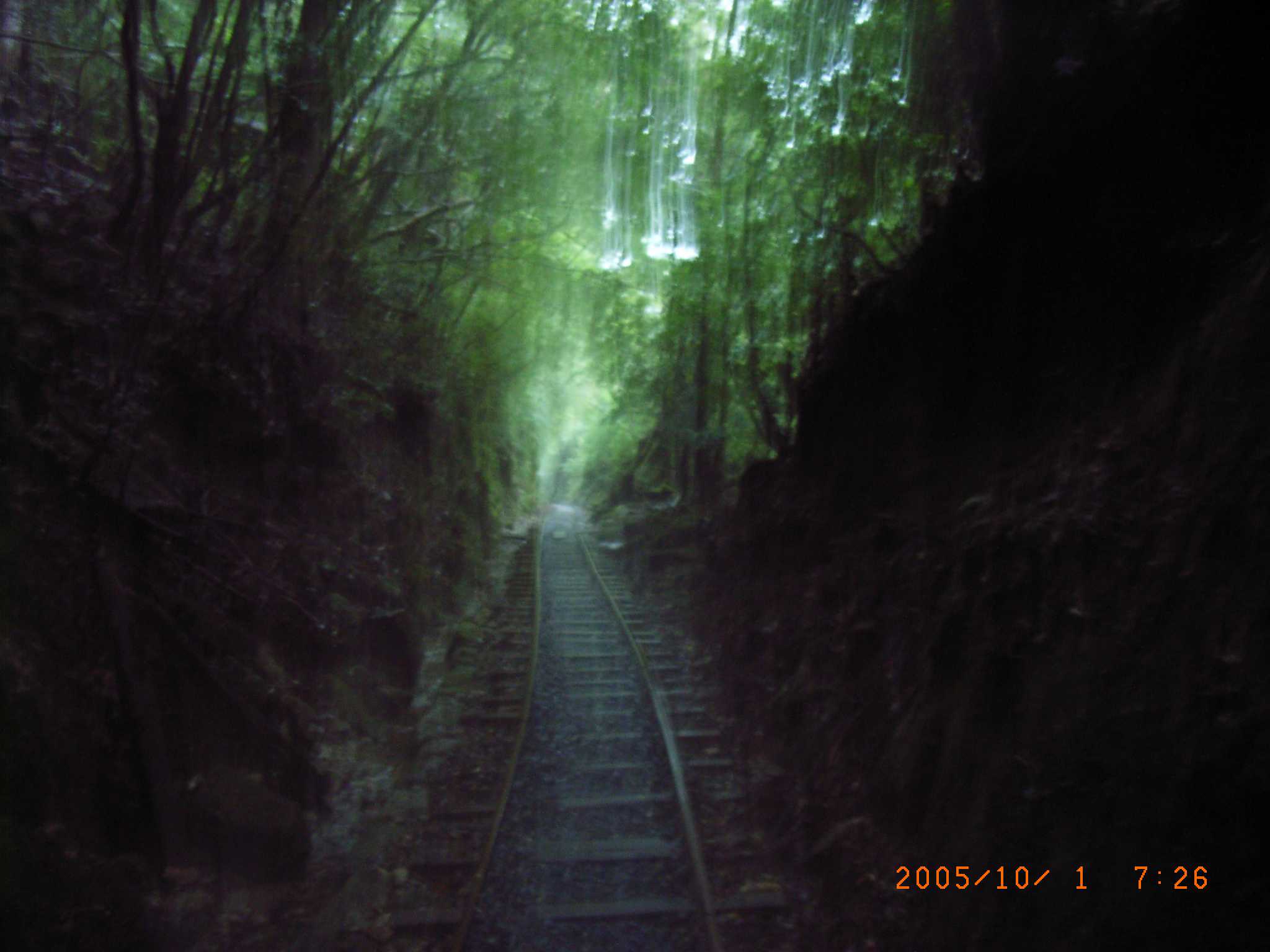 岐路　どちらに行けば　ゴー　なに
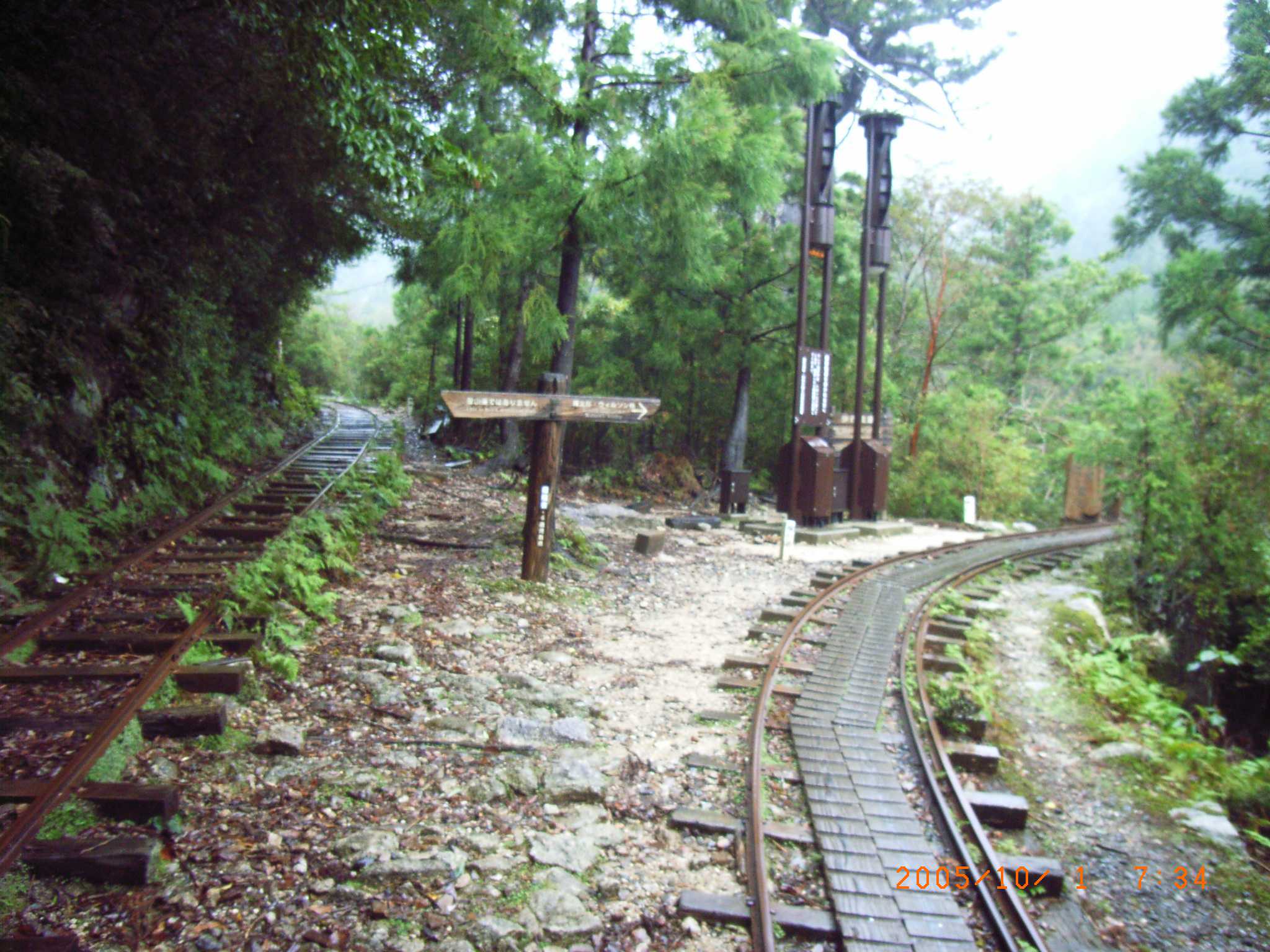 ゴー　　ええっなんでえ　歩いてきた道やんか
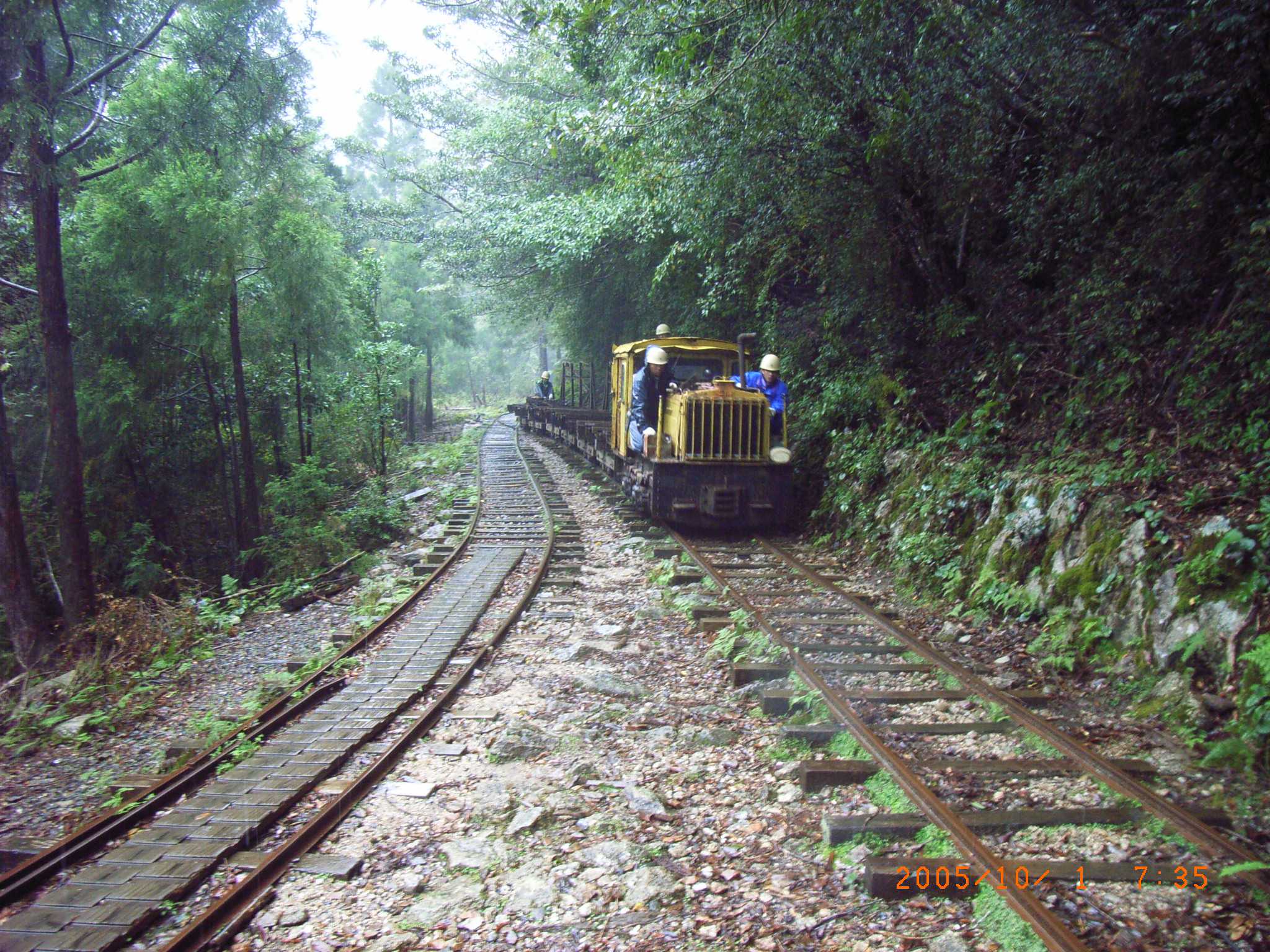 小杉谷橋　どうもこれからかなあ　誰もあわんなあ
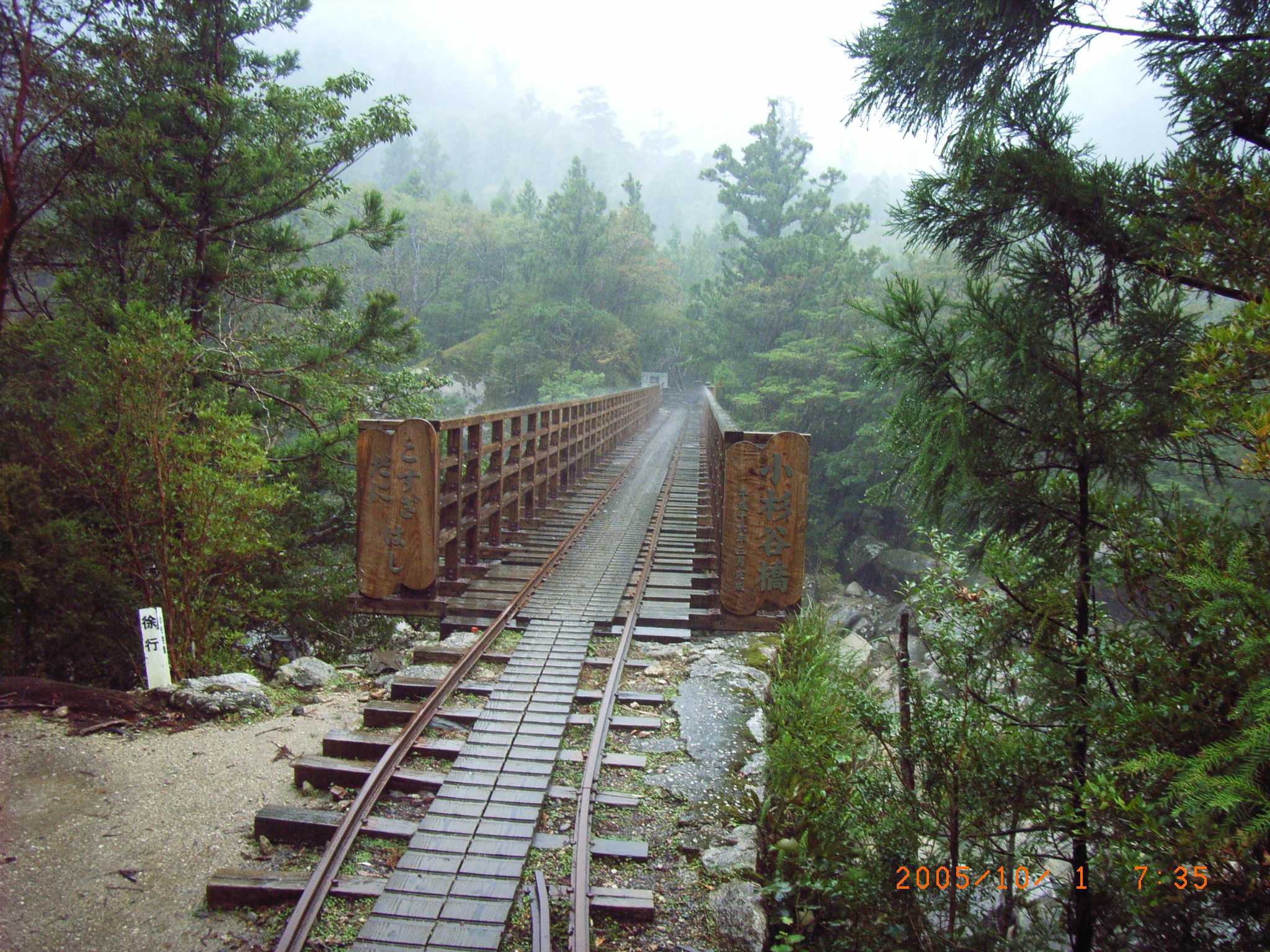 でっかい石や
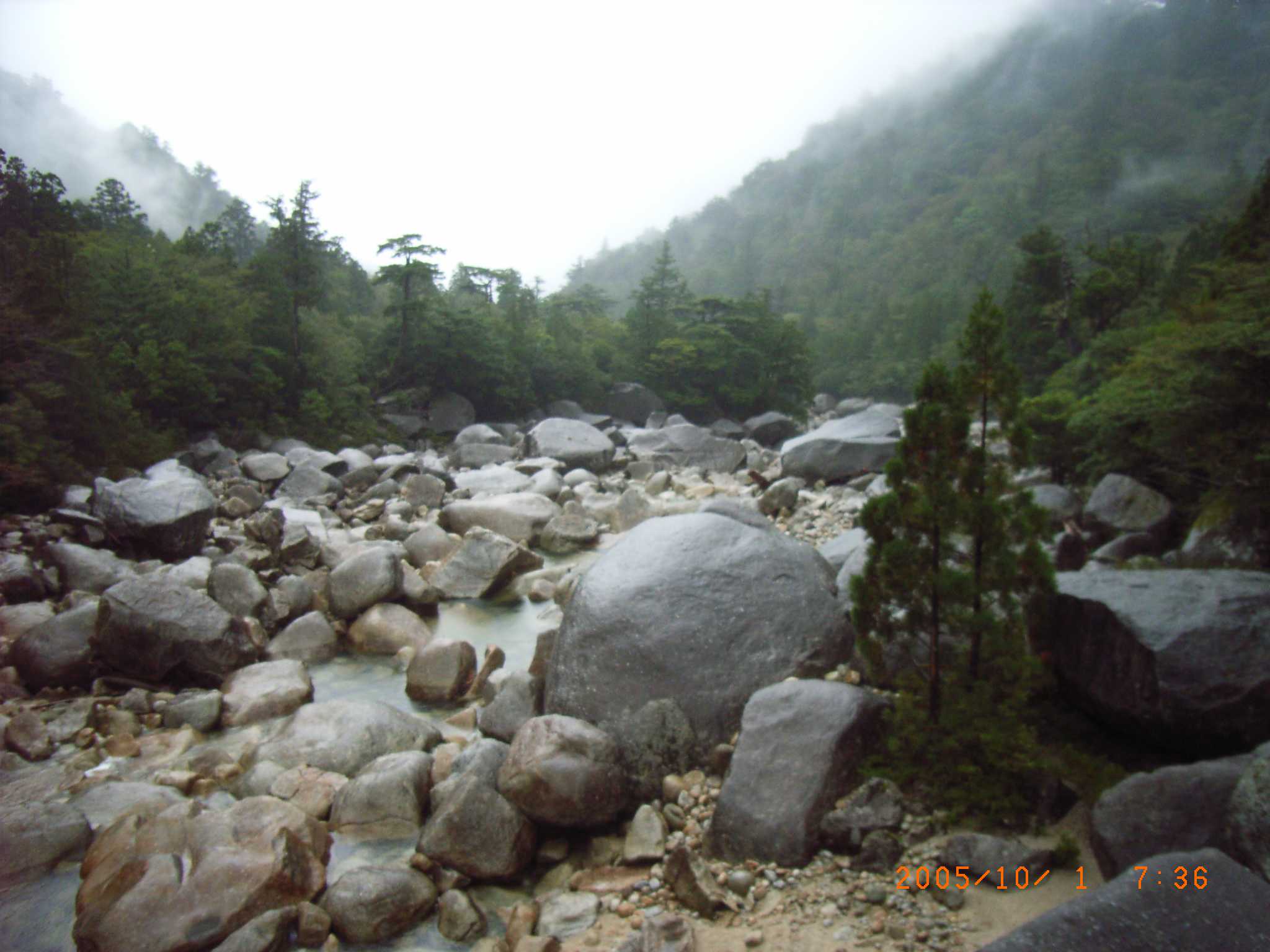 小杉谷小中学校跡
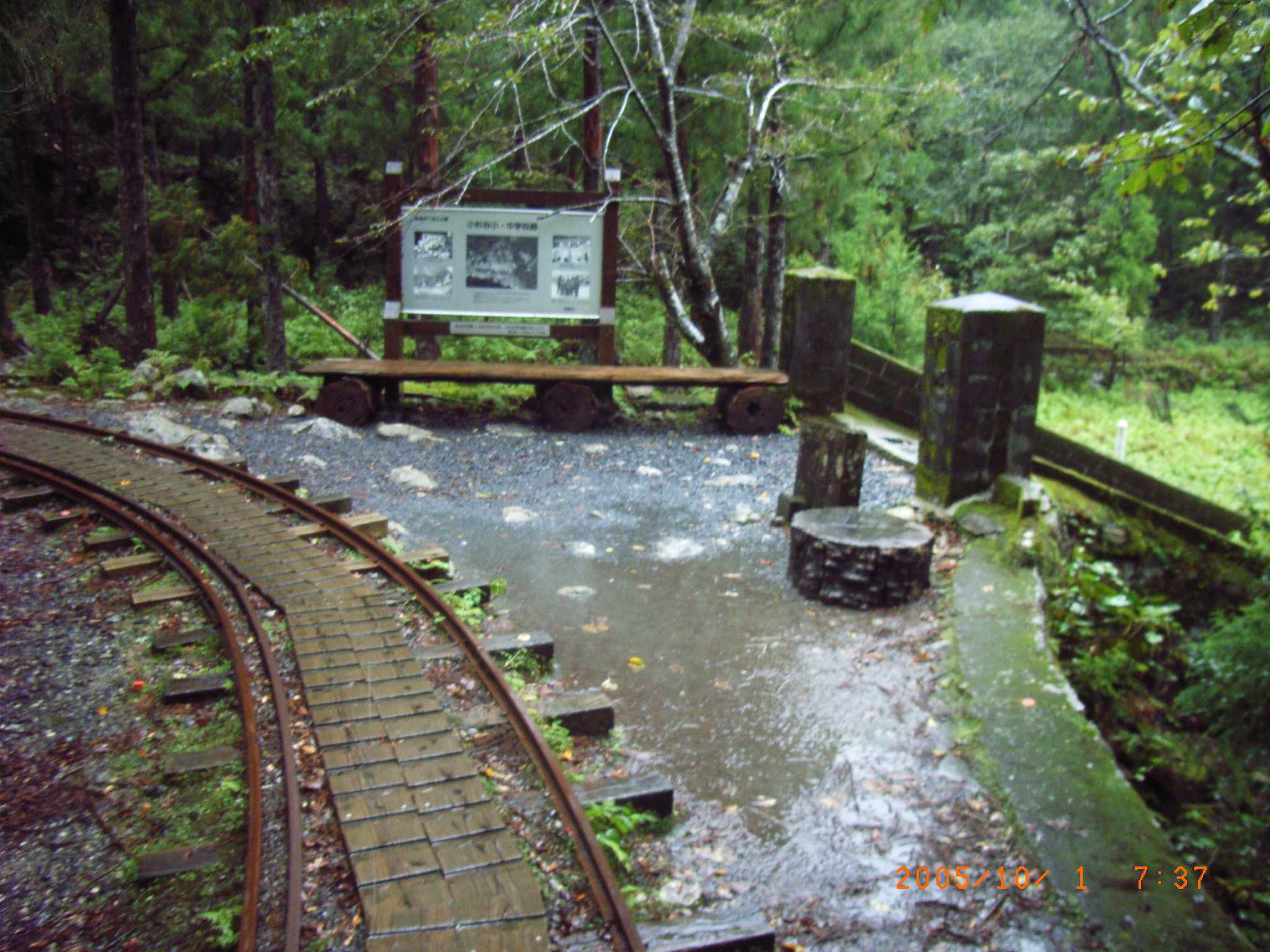 休憩舎　ついに人（男女２人ずれ）を発見　まあ，ゆっくりいけばあ
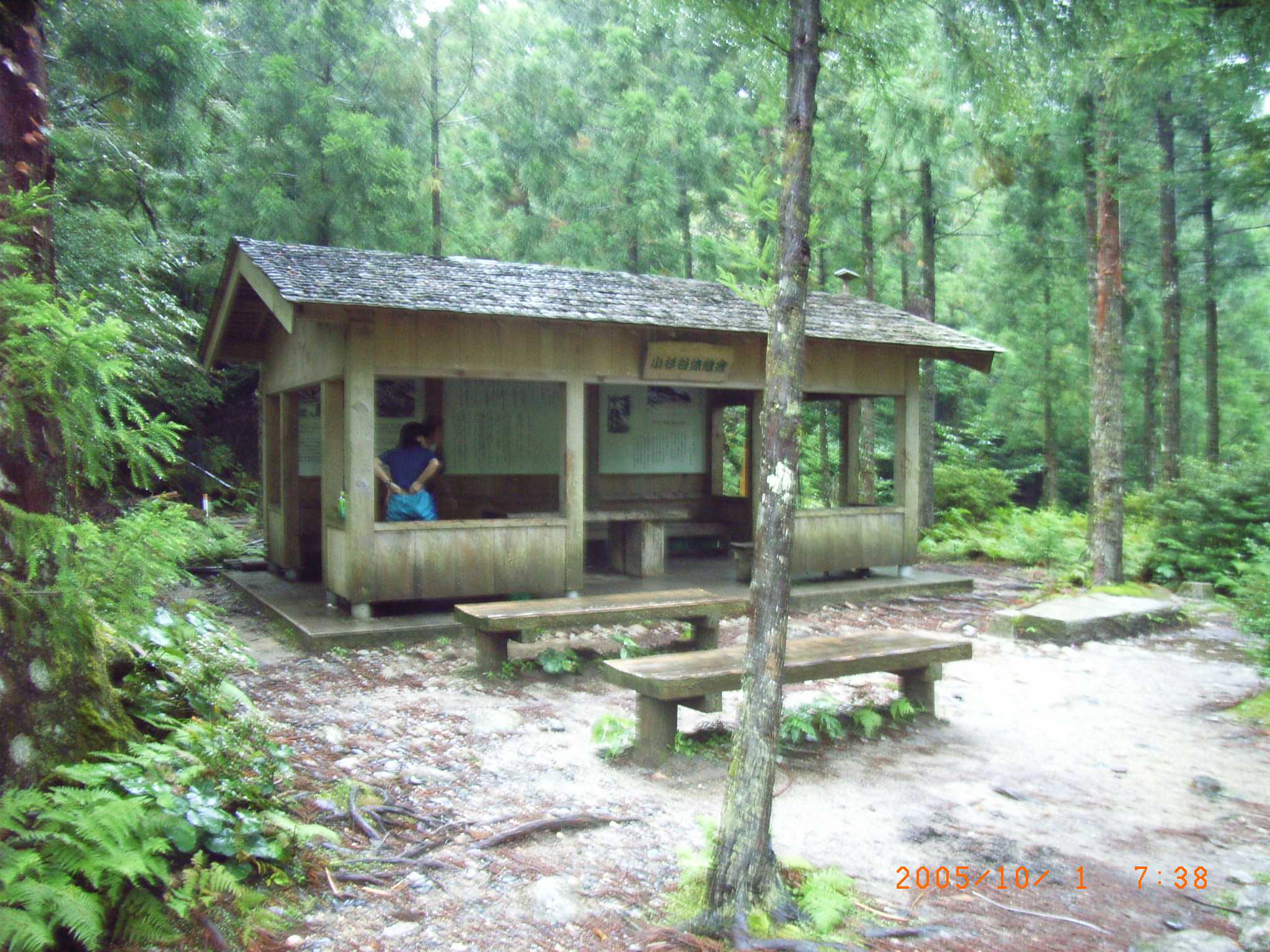 ついにツアー集団発見ー　これは追いついたぞ　以降，つぎつぎと牛蒡抜き
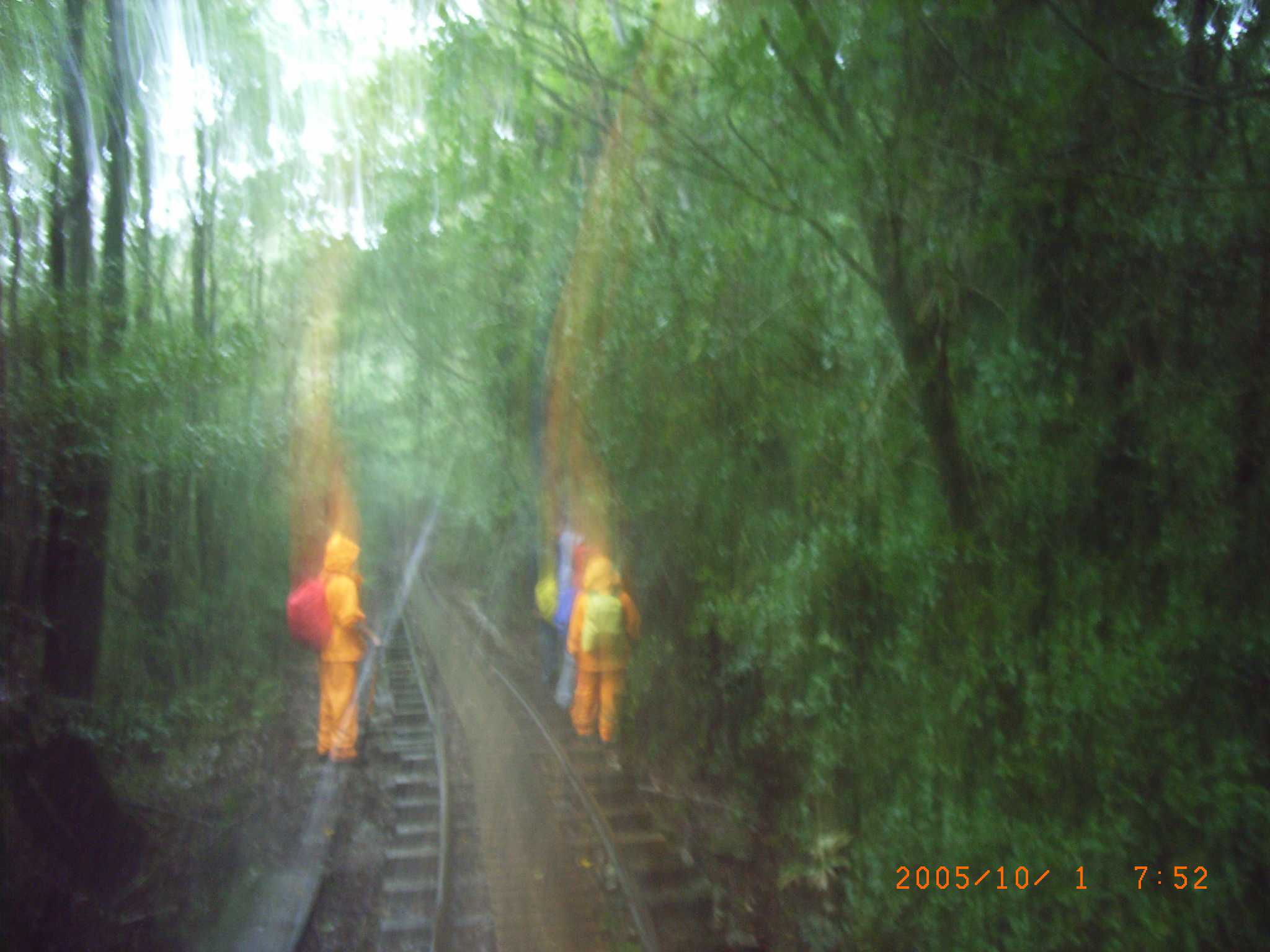 こんな橋がこれから数本
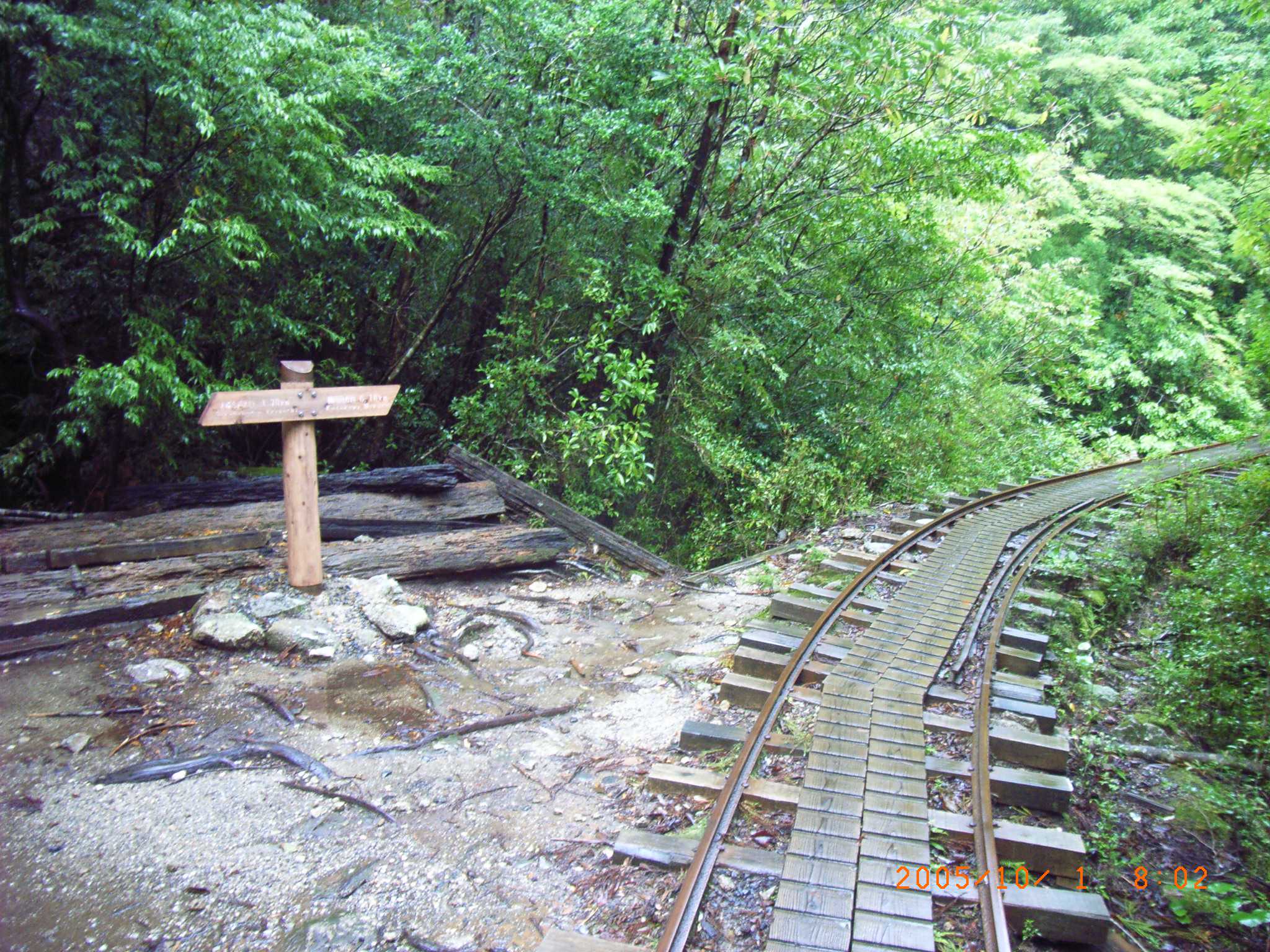 立派な「みだれ橋」1号　3号までだったか
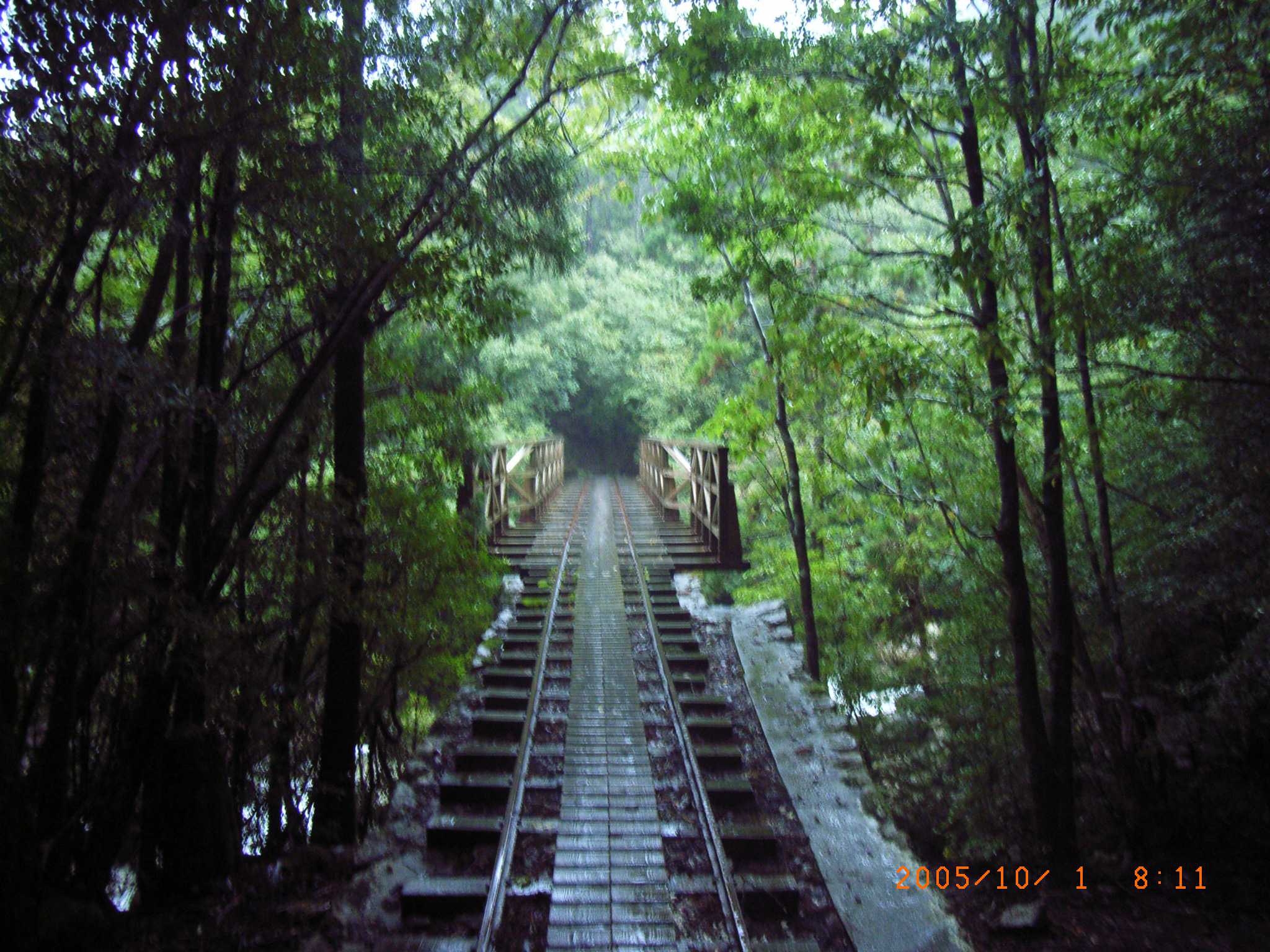 伐って放置された屋久杉
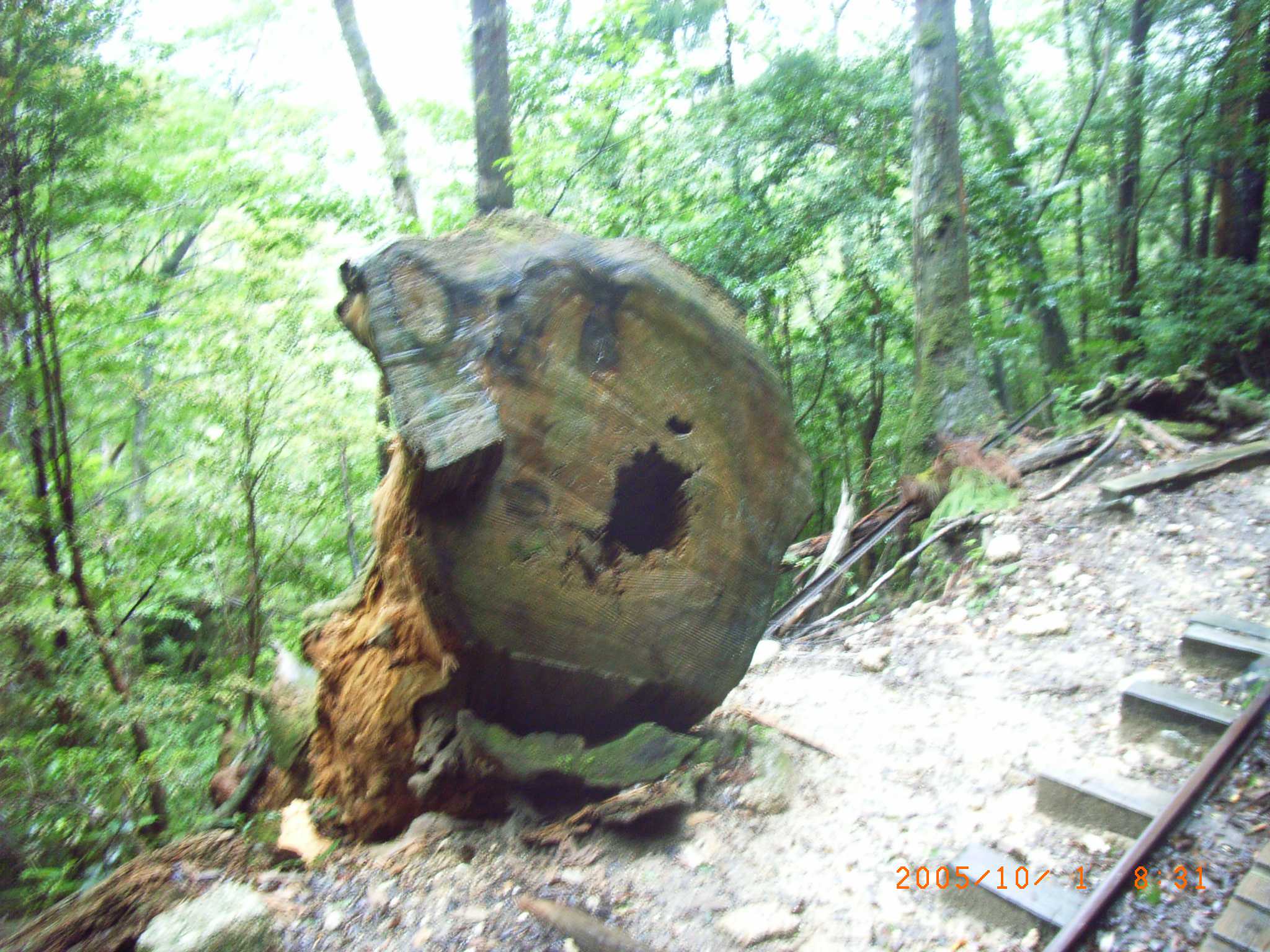 えらい立派な砂防ダム
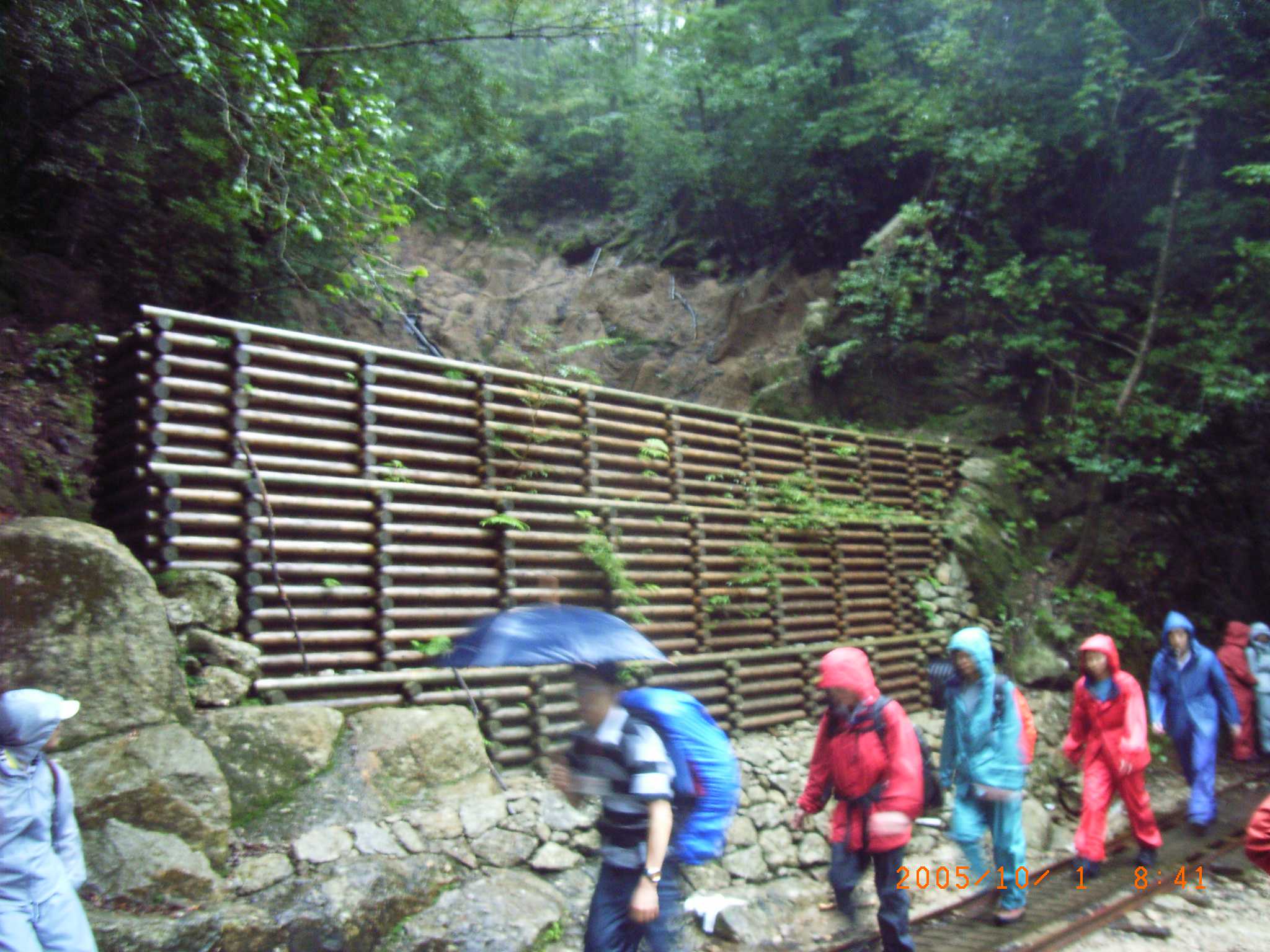 進行方向転換のための軌道
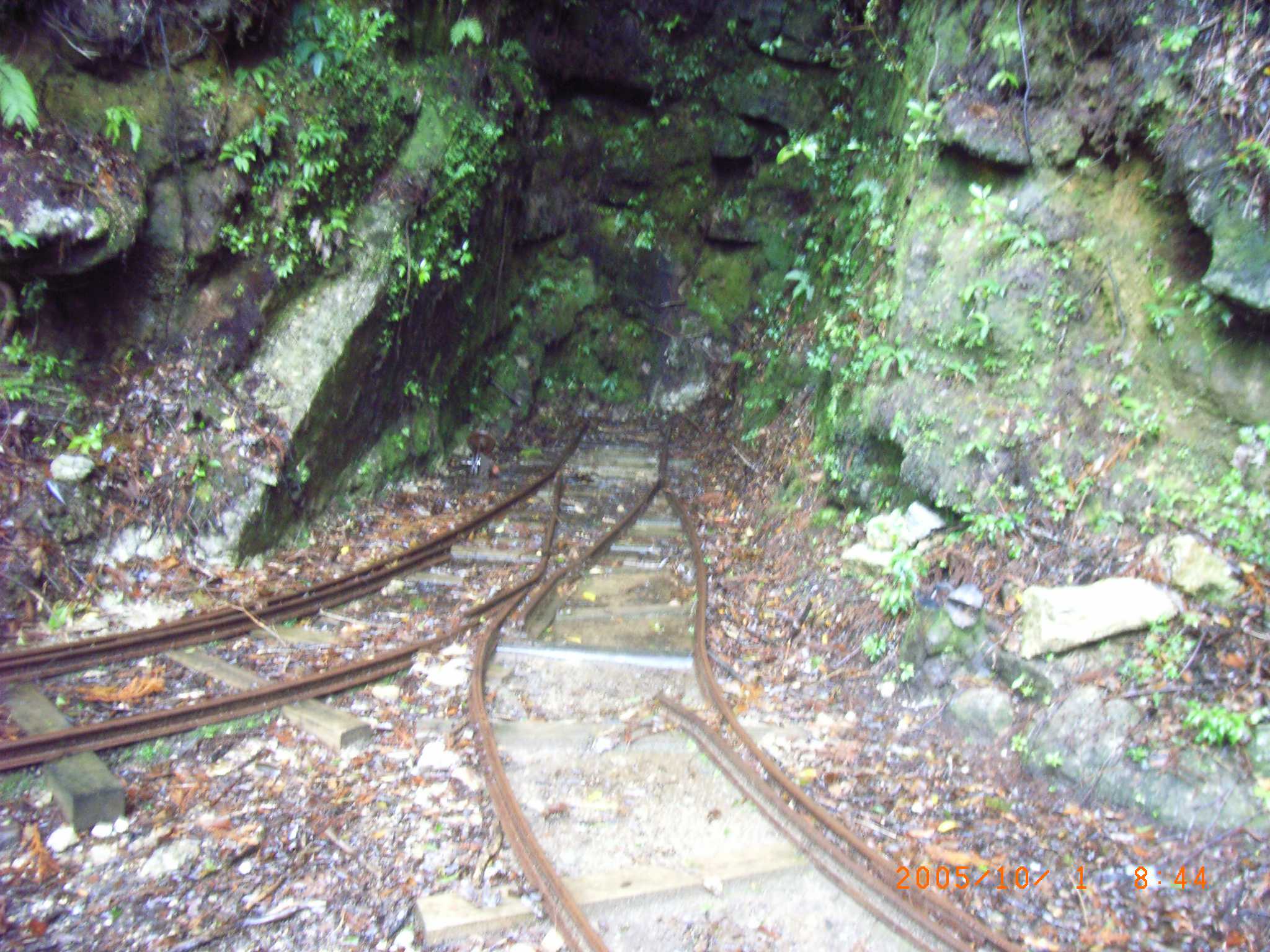 待避軌道
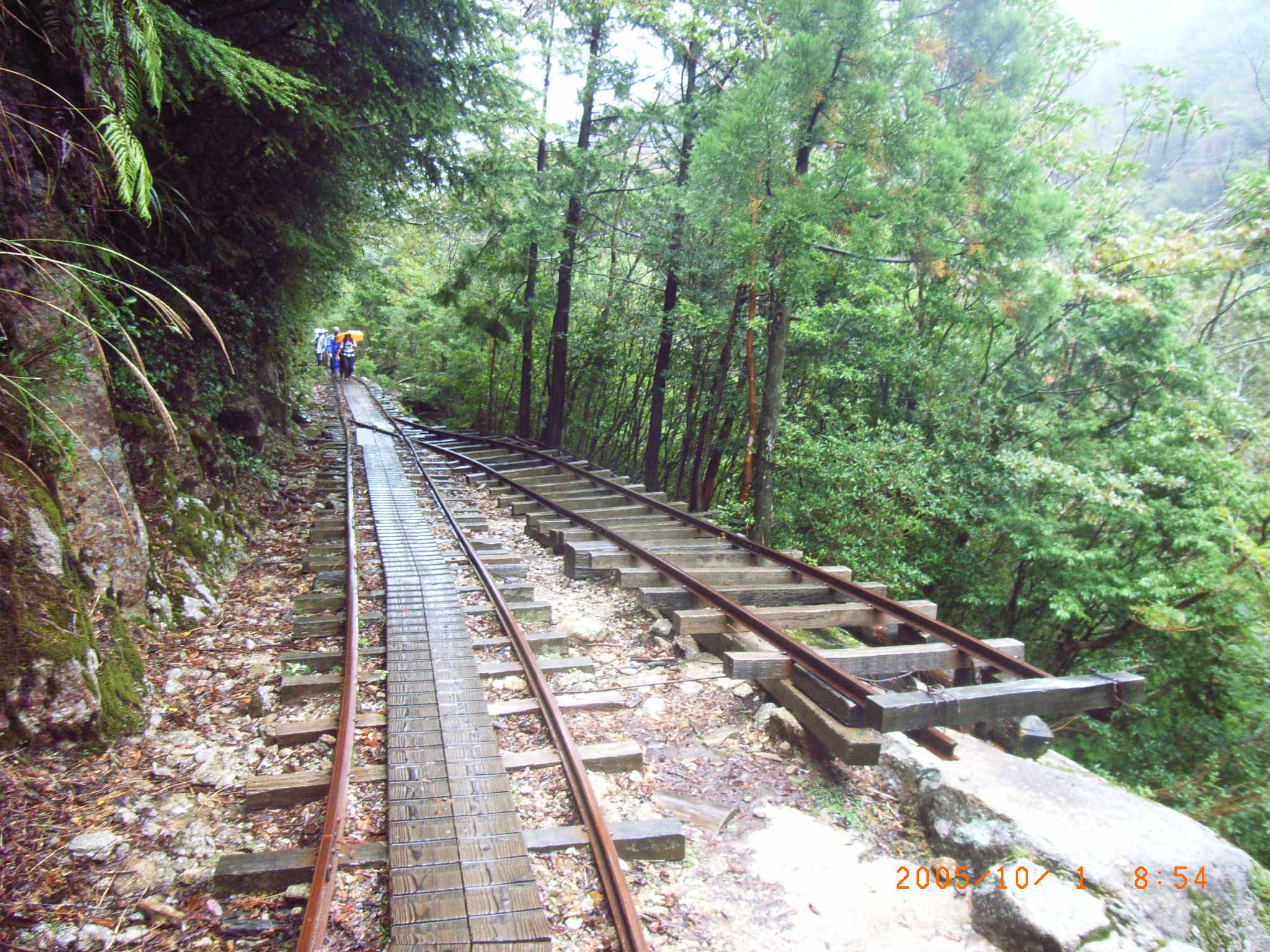 大株歩道入り口　大混雑　この梯子なに
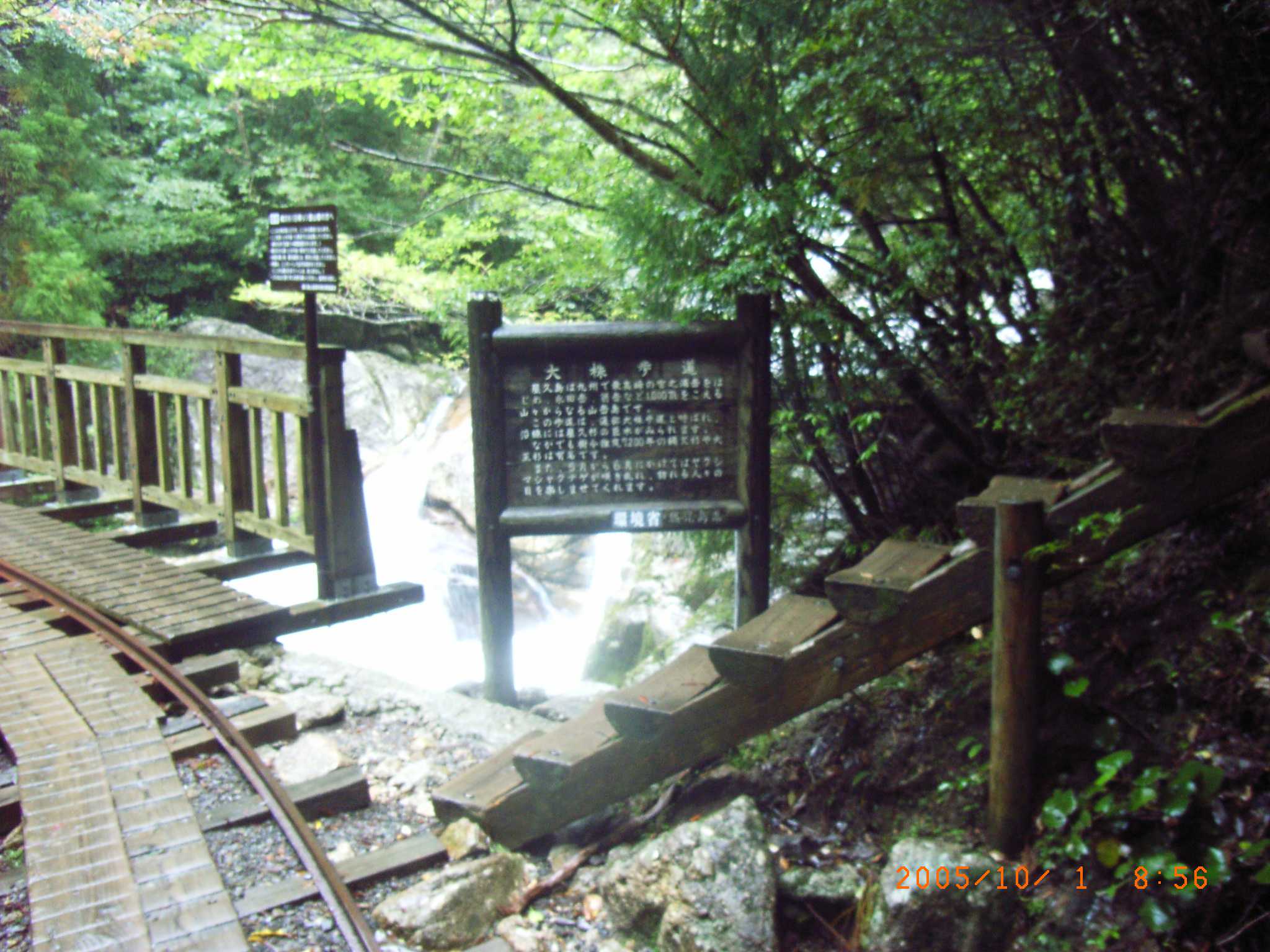 これはなんだルート途中，唯一のトイレ
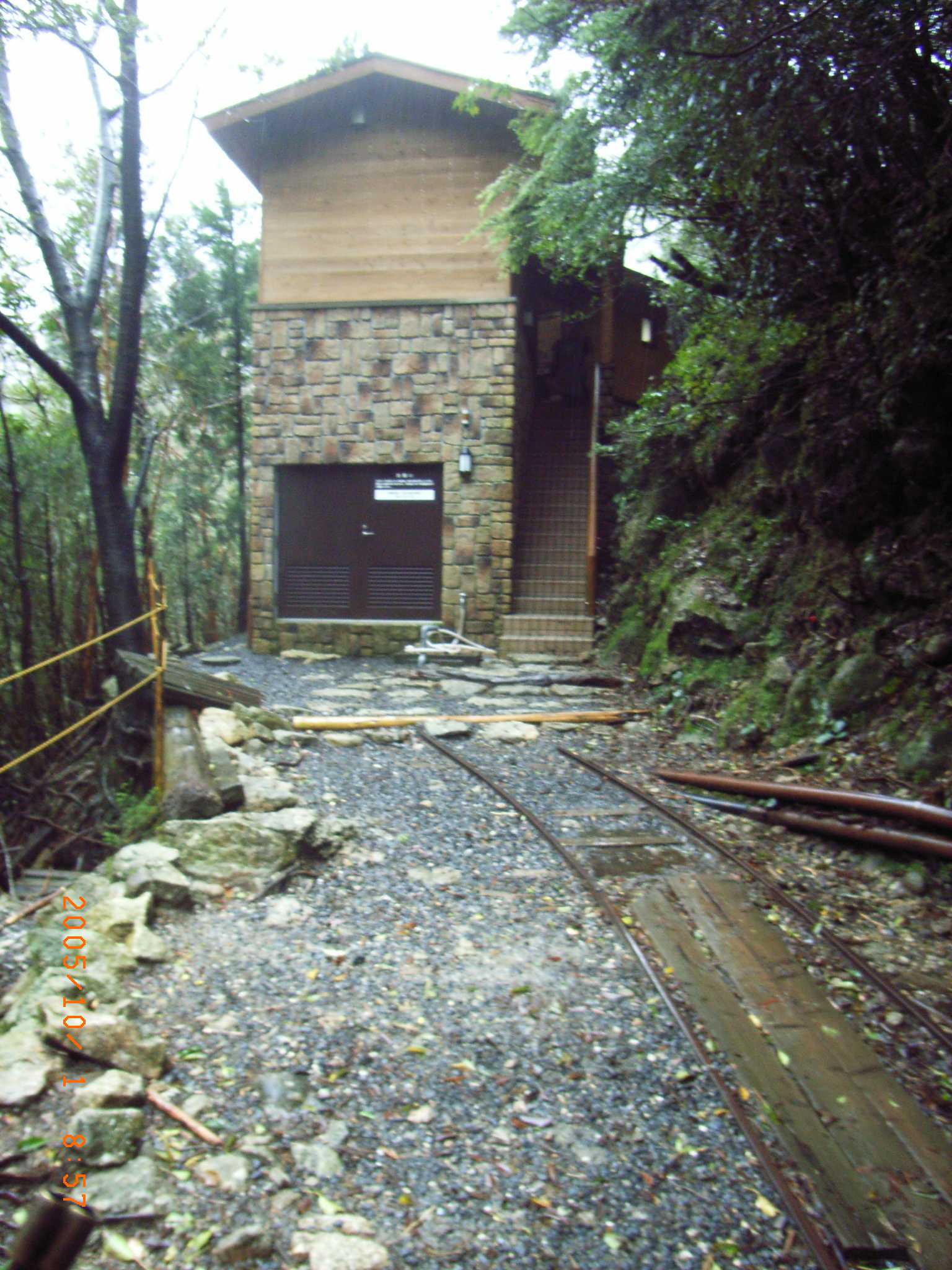 一人旅には頼もしいピンクのリボン
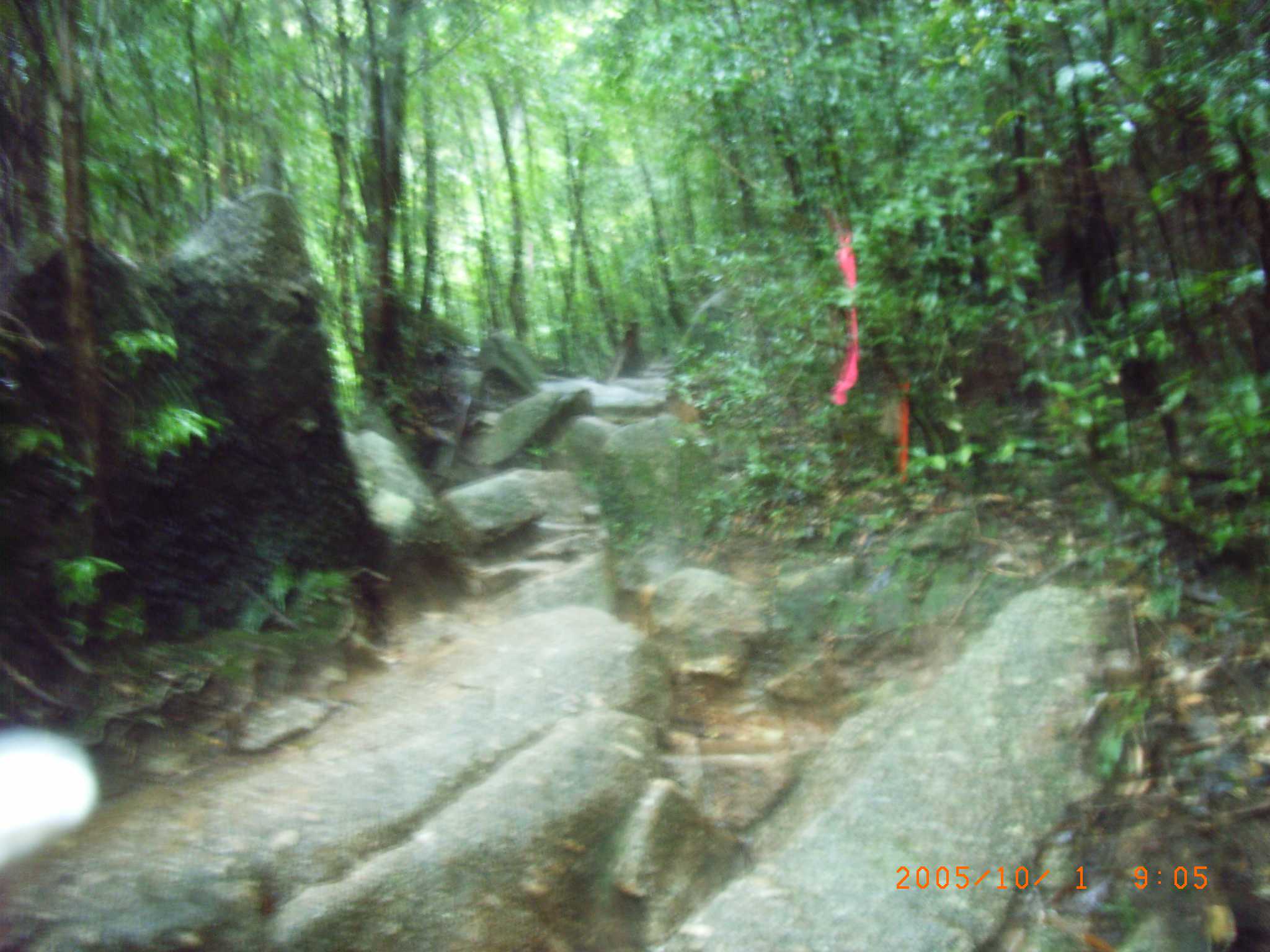 屋久杉の根っこの道　もう大丈夫って気になって
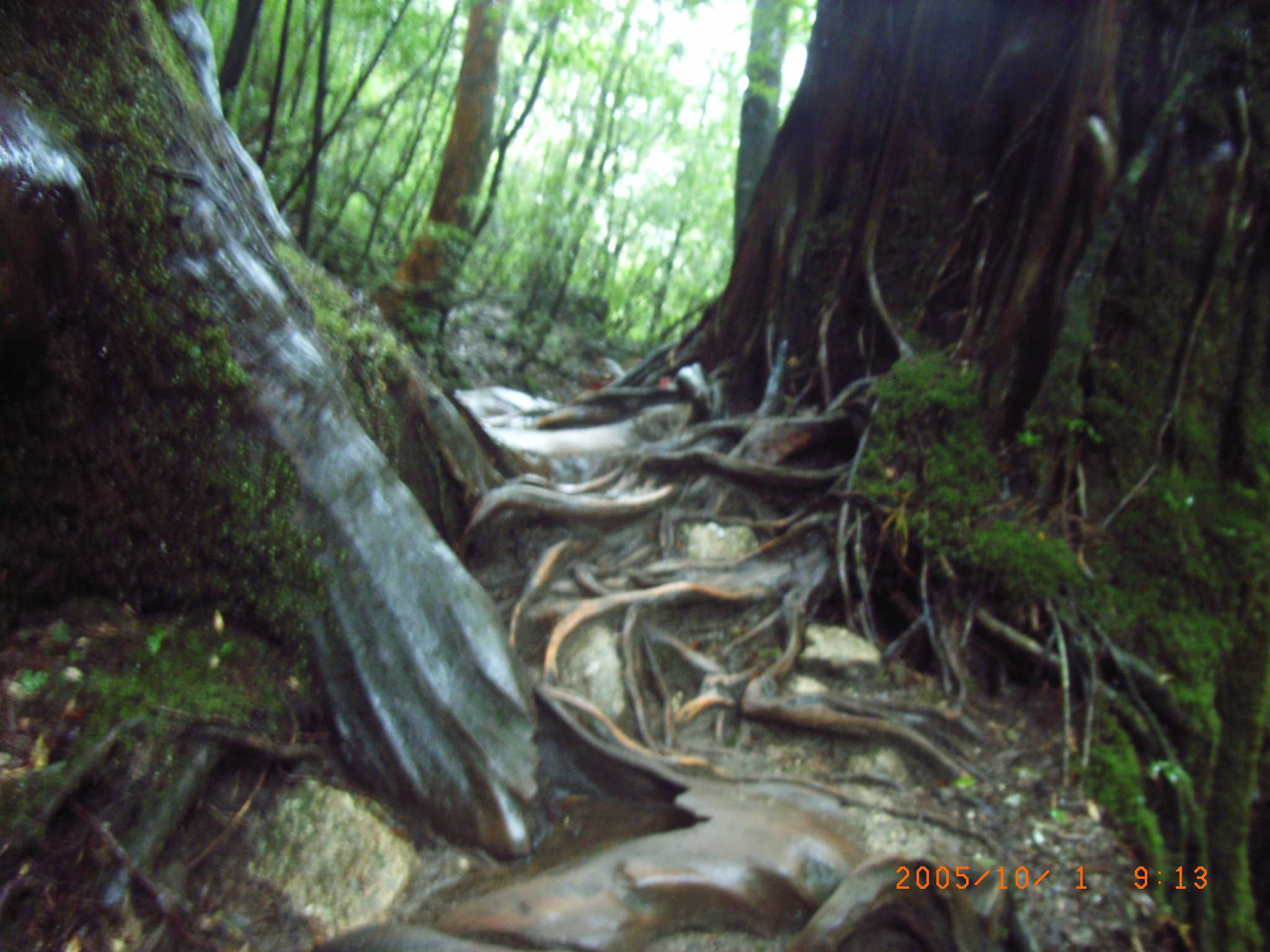 これがWilson株かあ
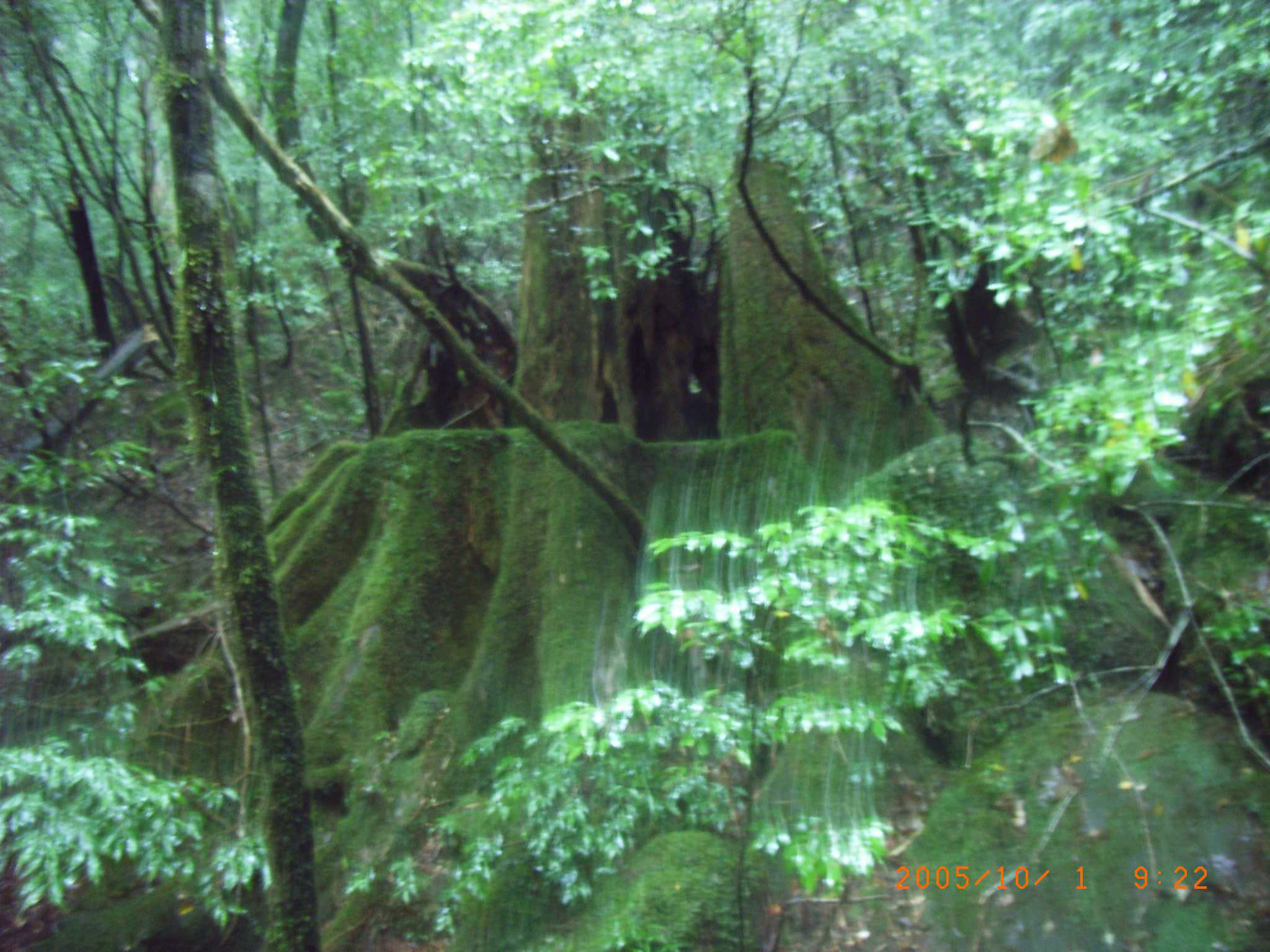 もう一つWilson株
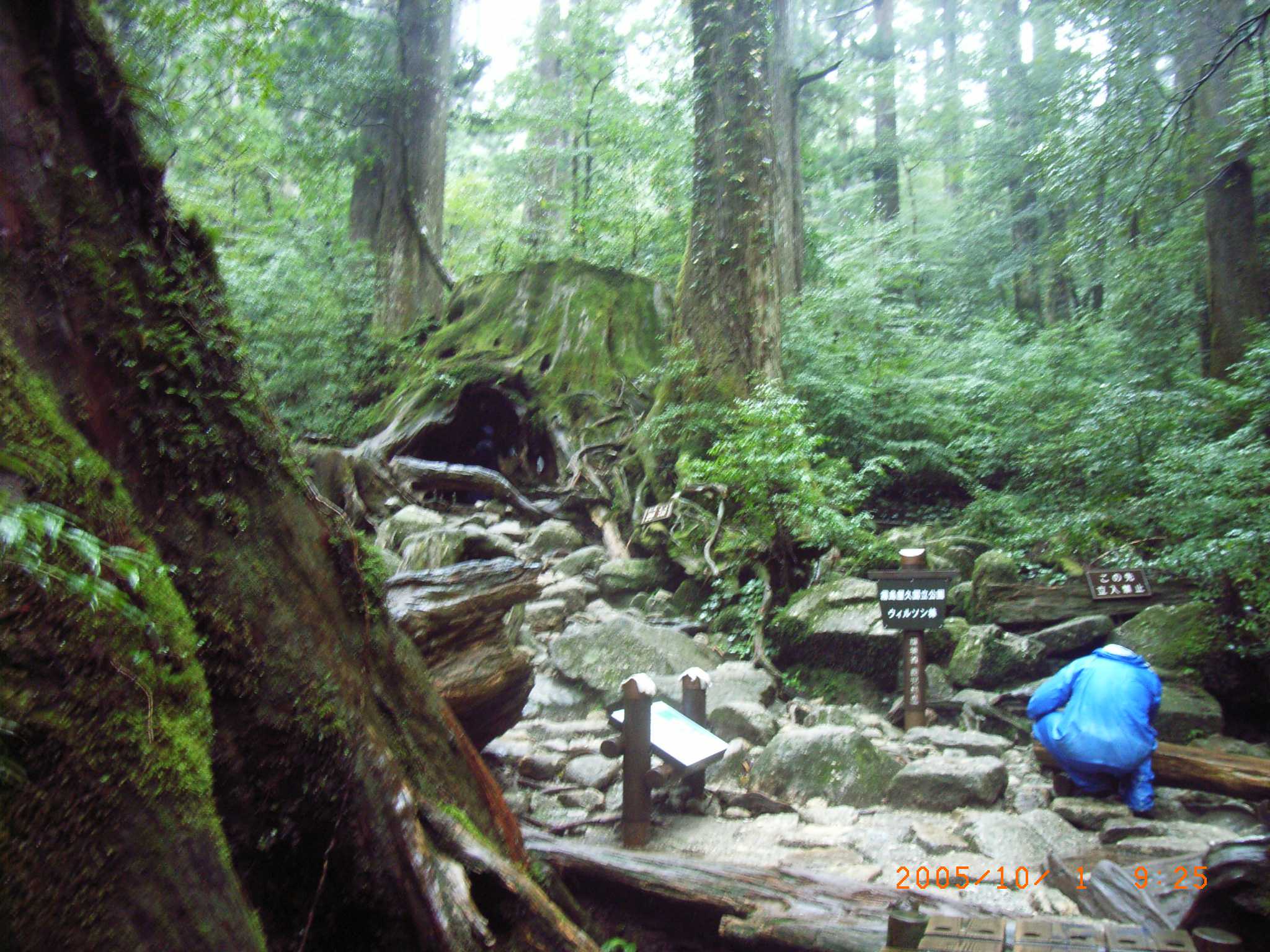 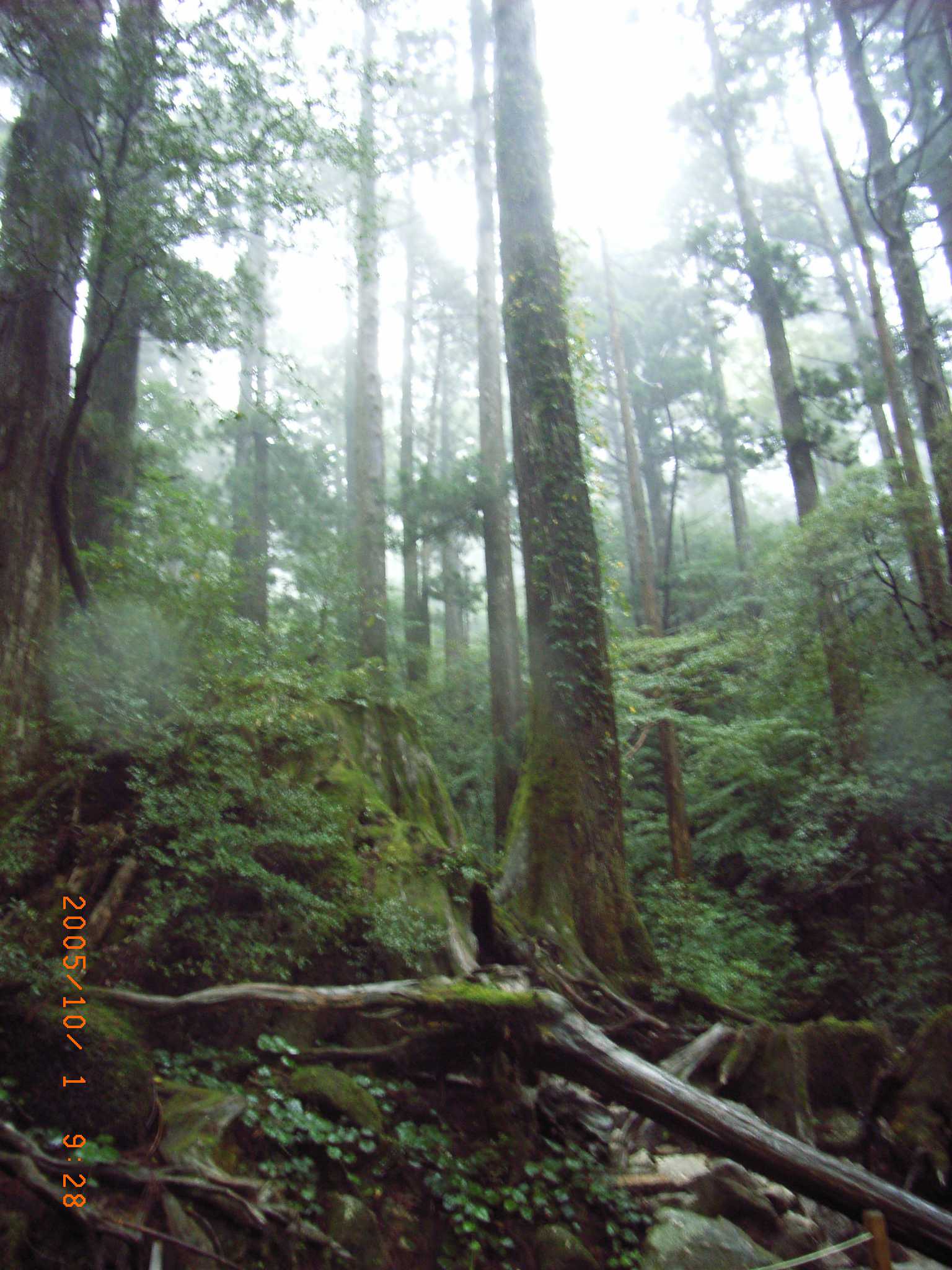 Wilson株もう一丁
整備済みー
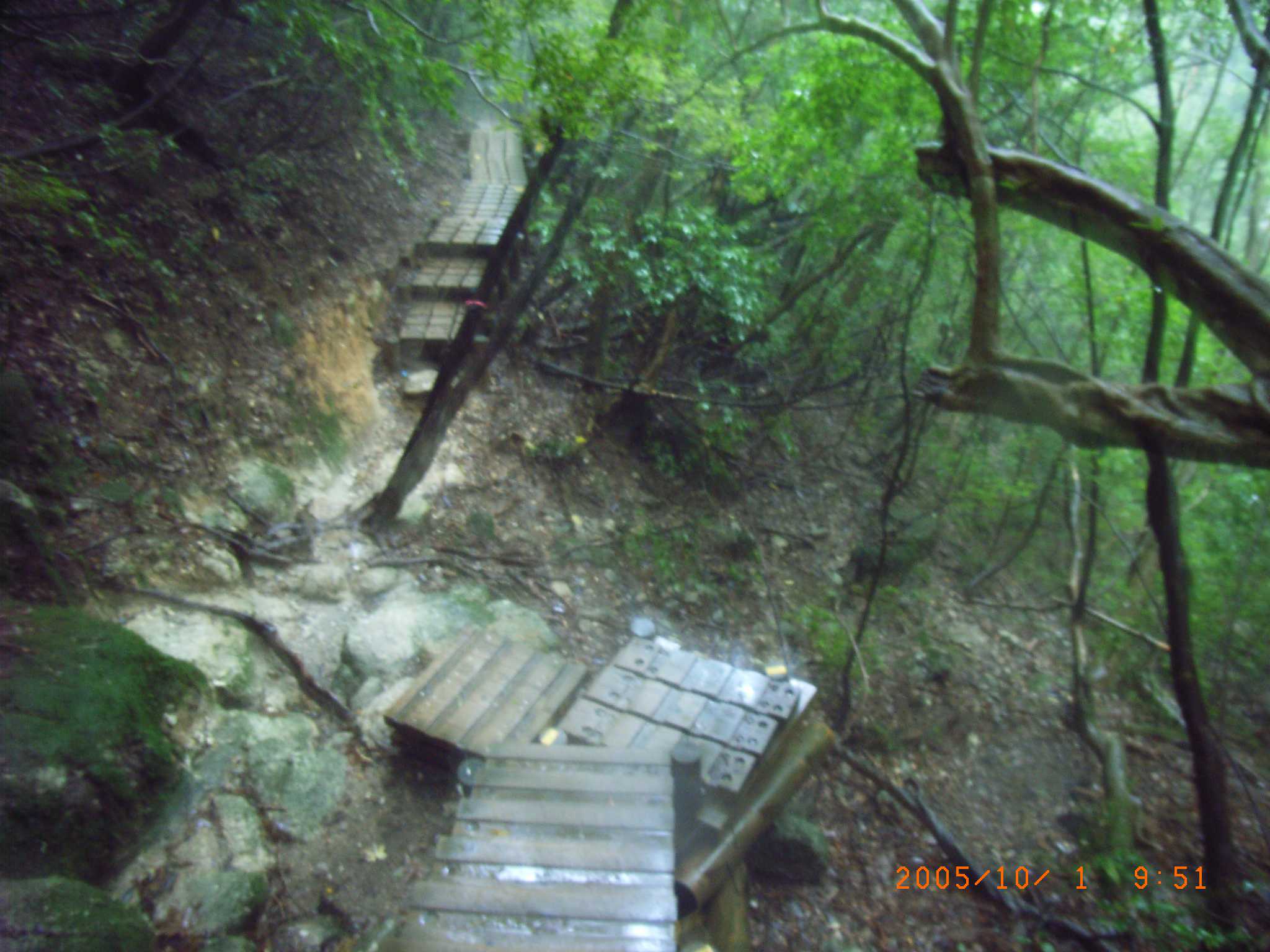 裏庭かいな
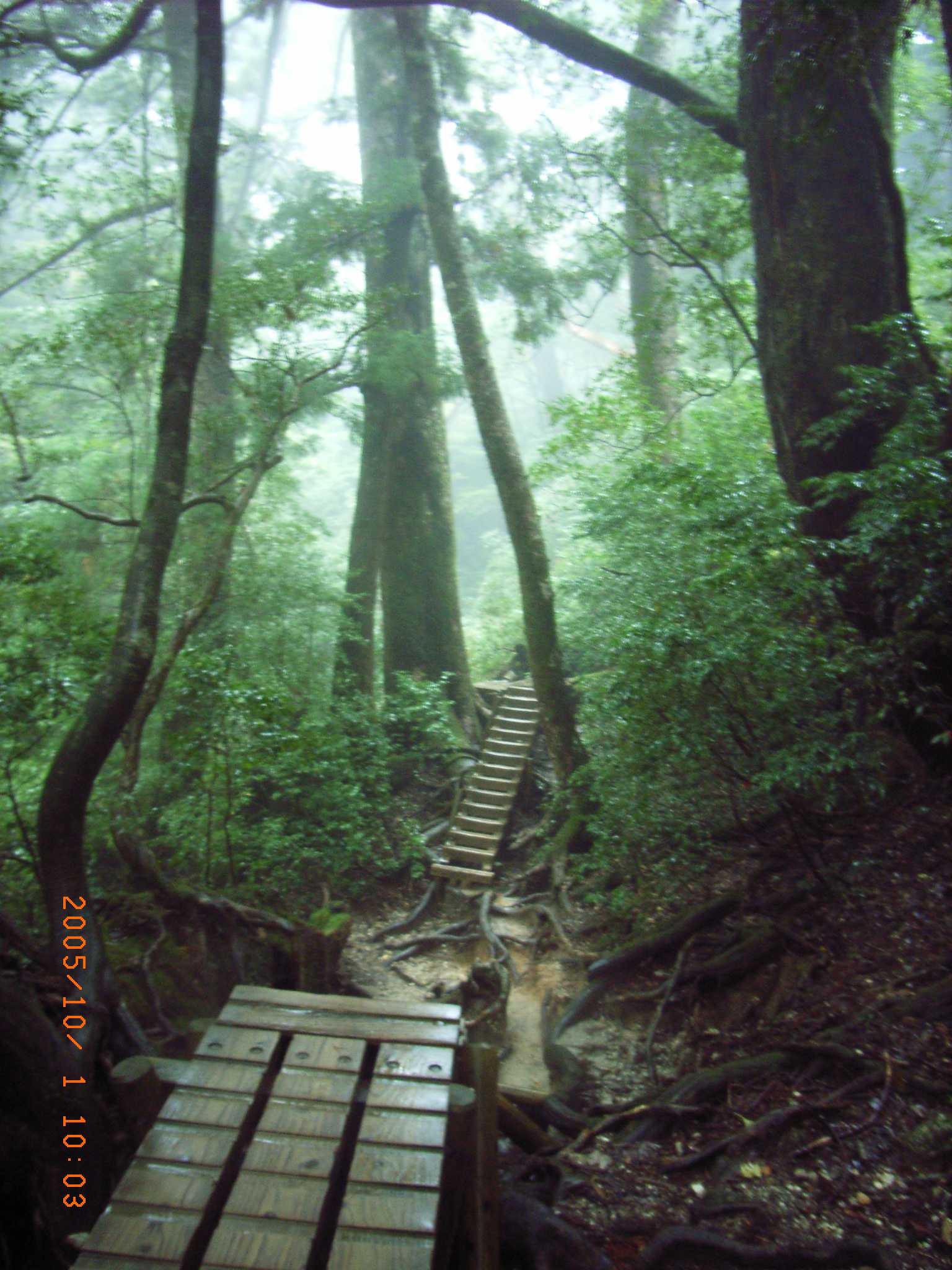 名もない２代杉
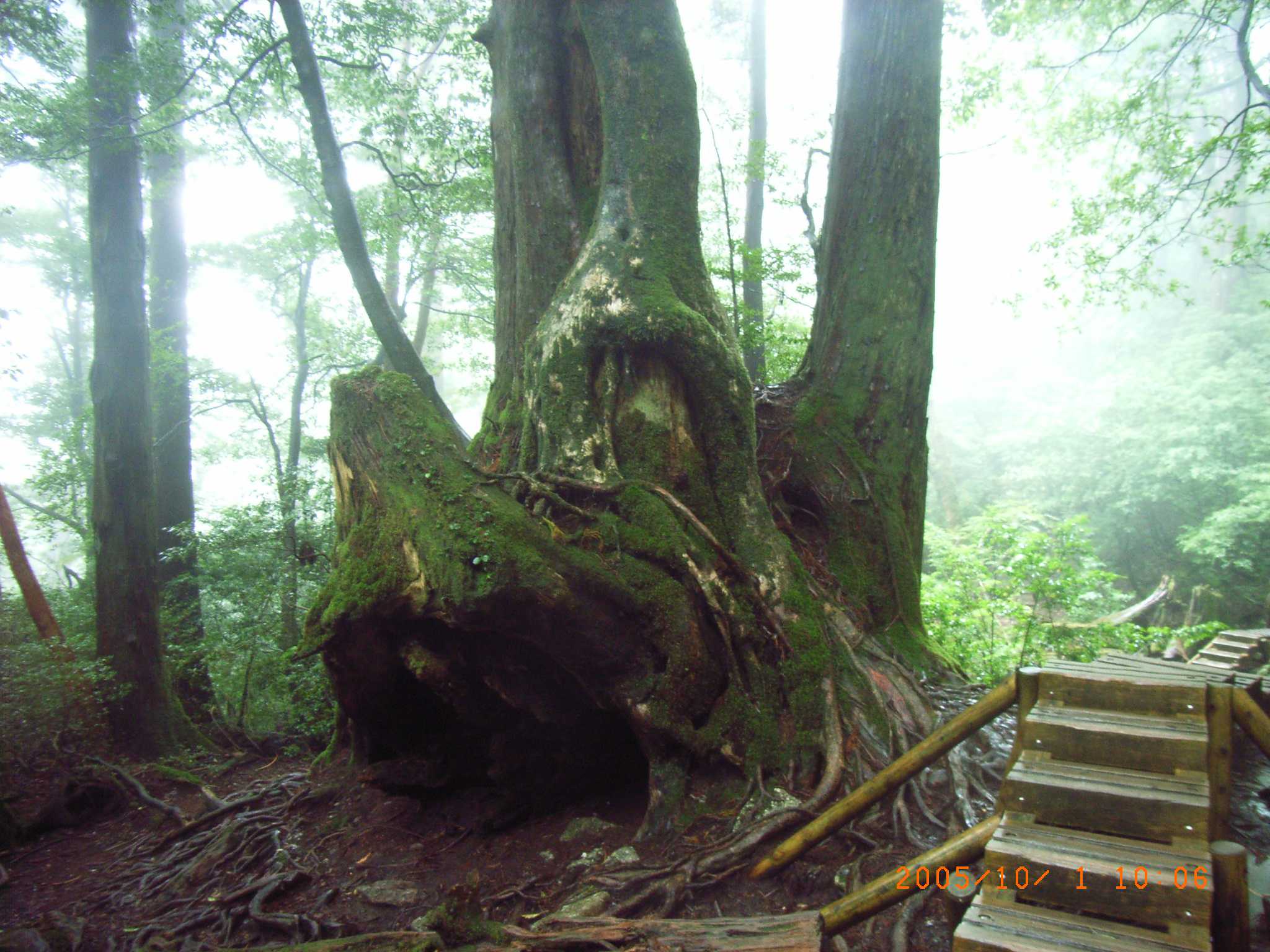 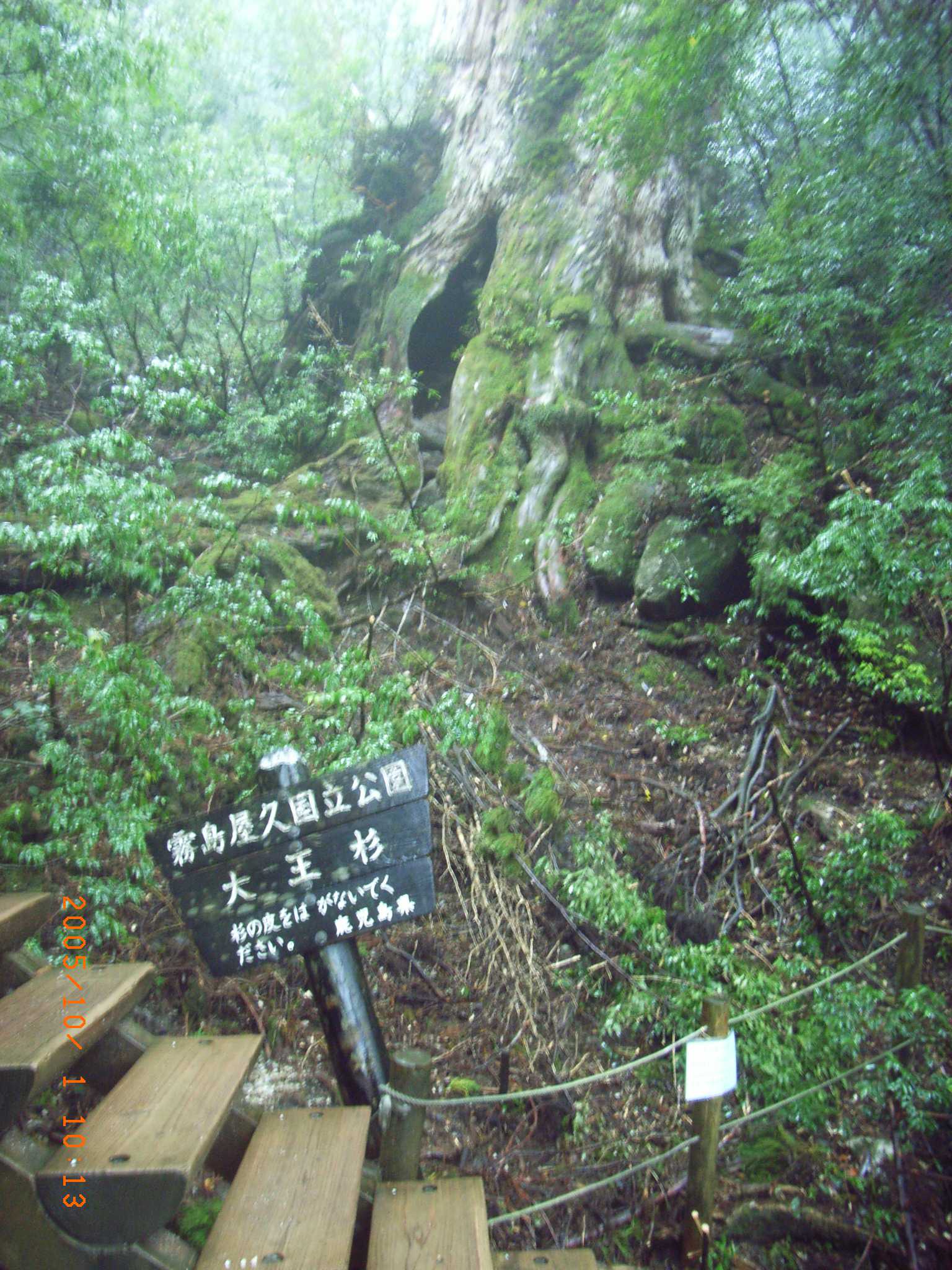 誰が名付けた大王杉
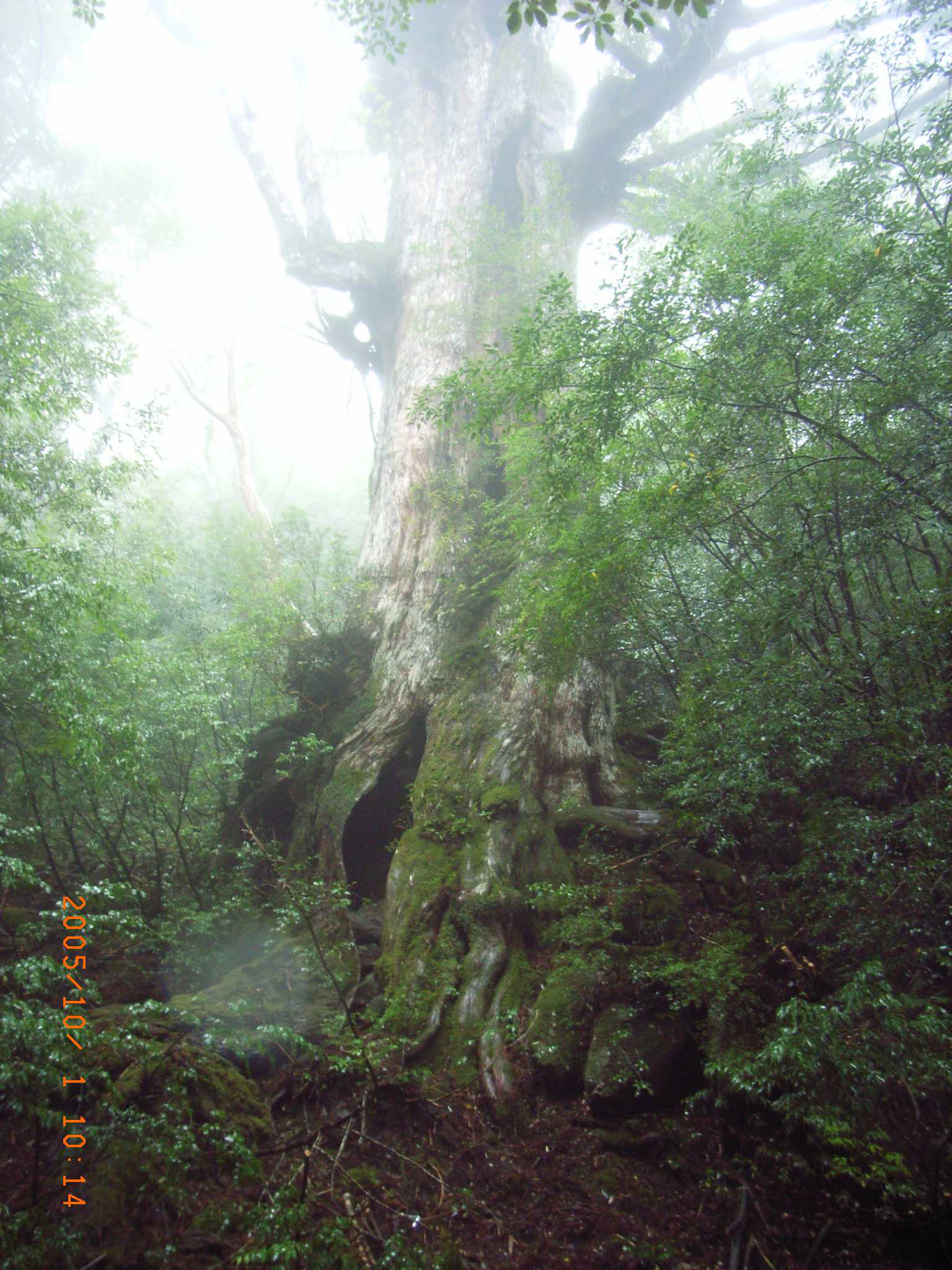 大王杉あんまり感じないよ
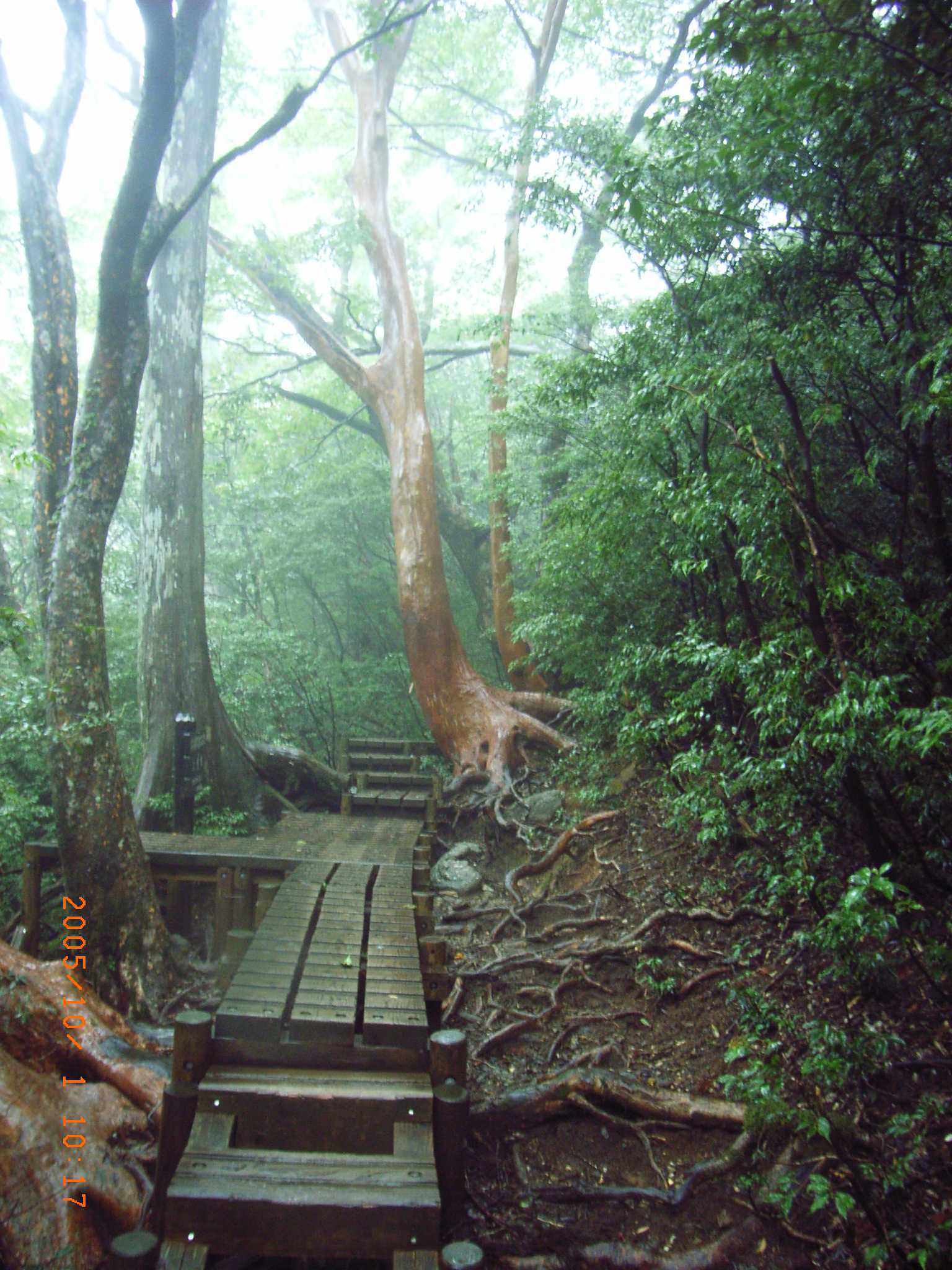 目立つオレンジつるつる肌ヒメシャラ
うーん確かに夫婦杉　負けた　仲良すぎ
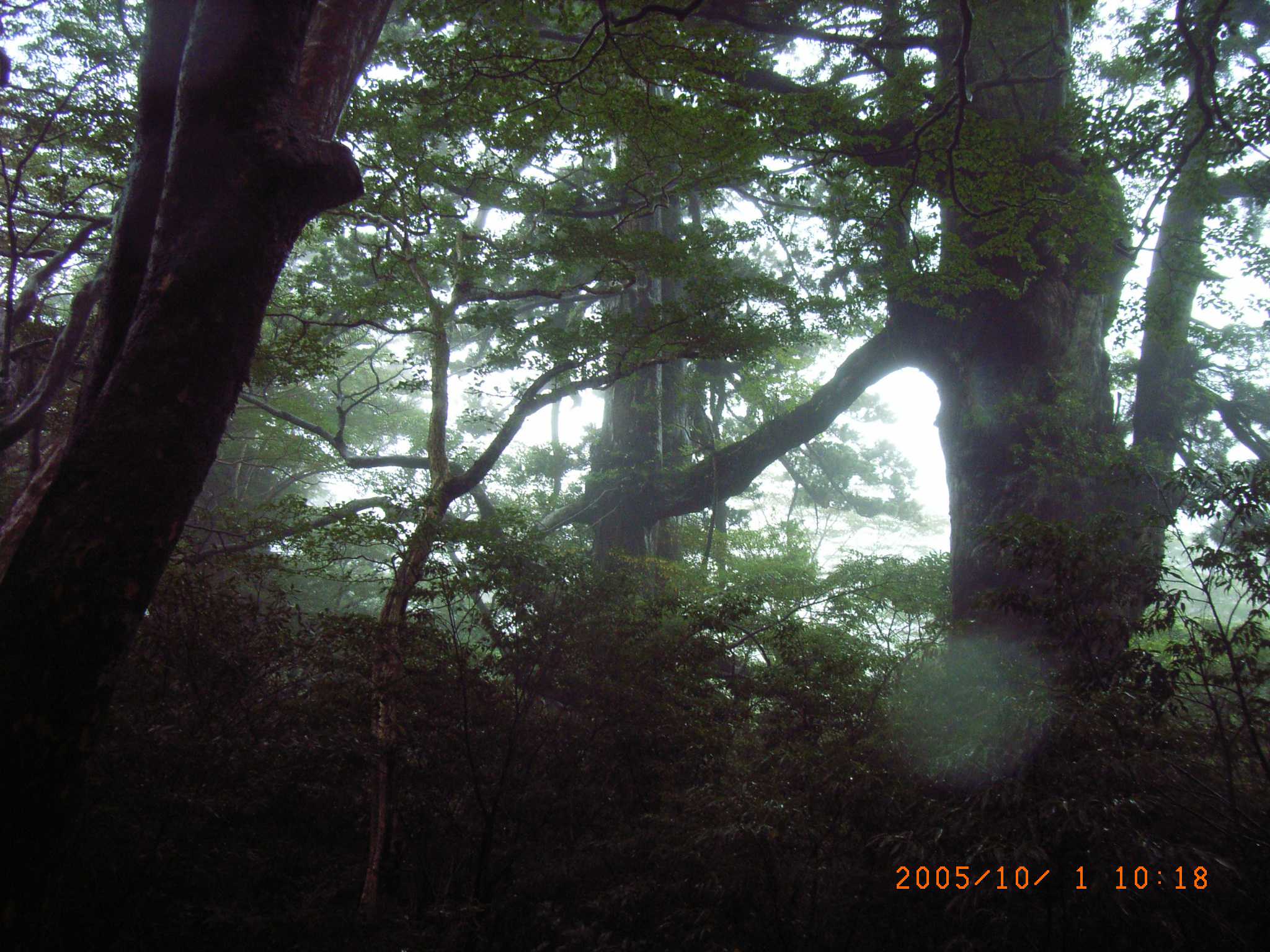 ヒメシャラと木道
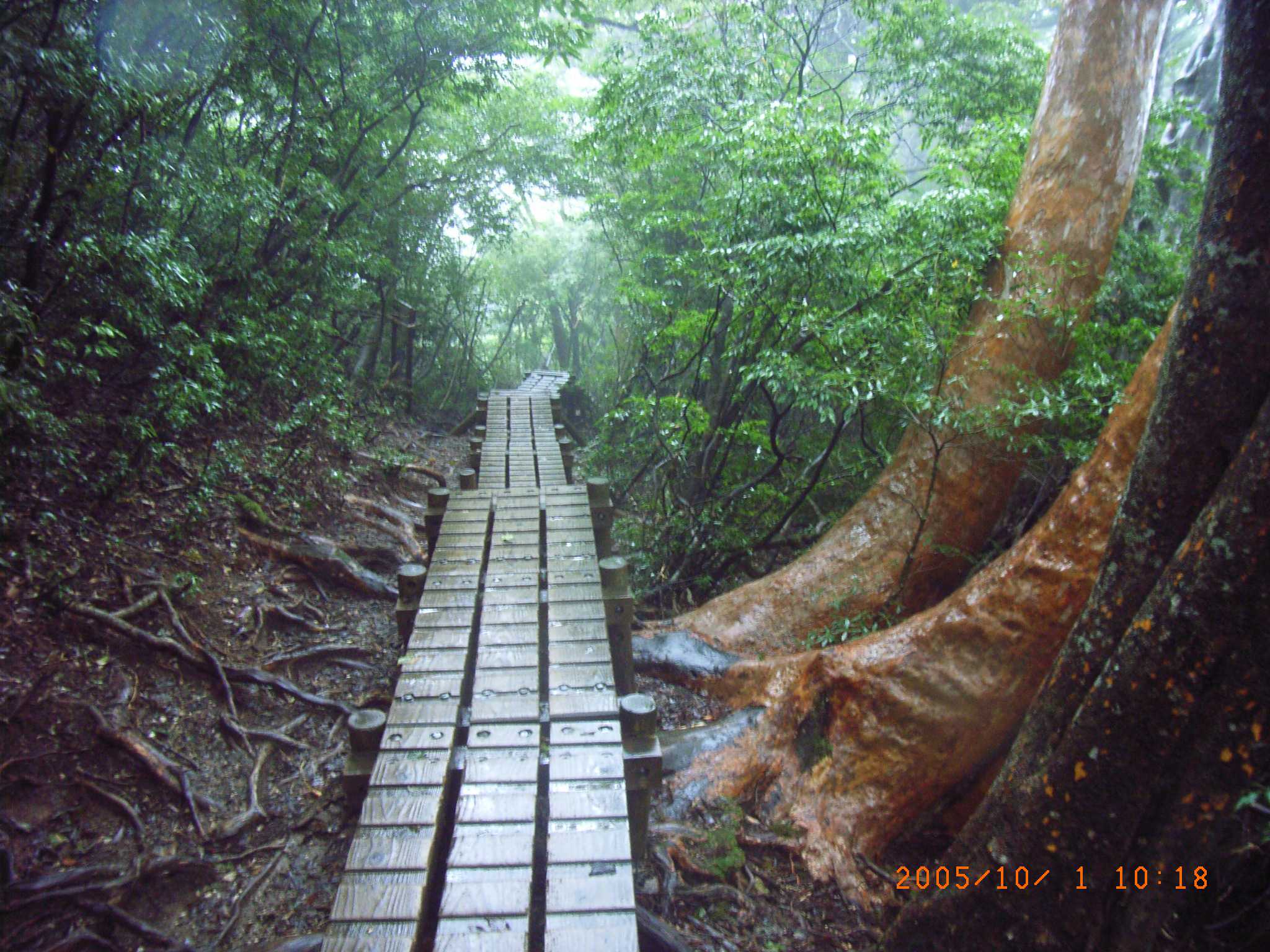 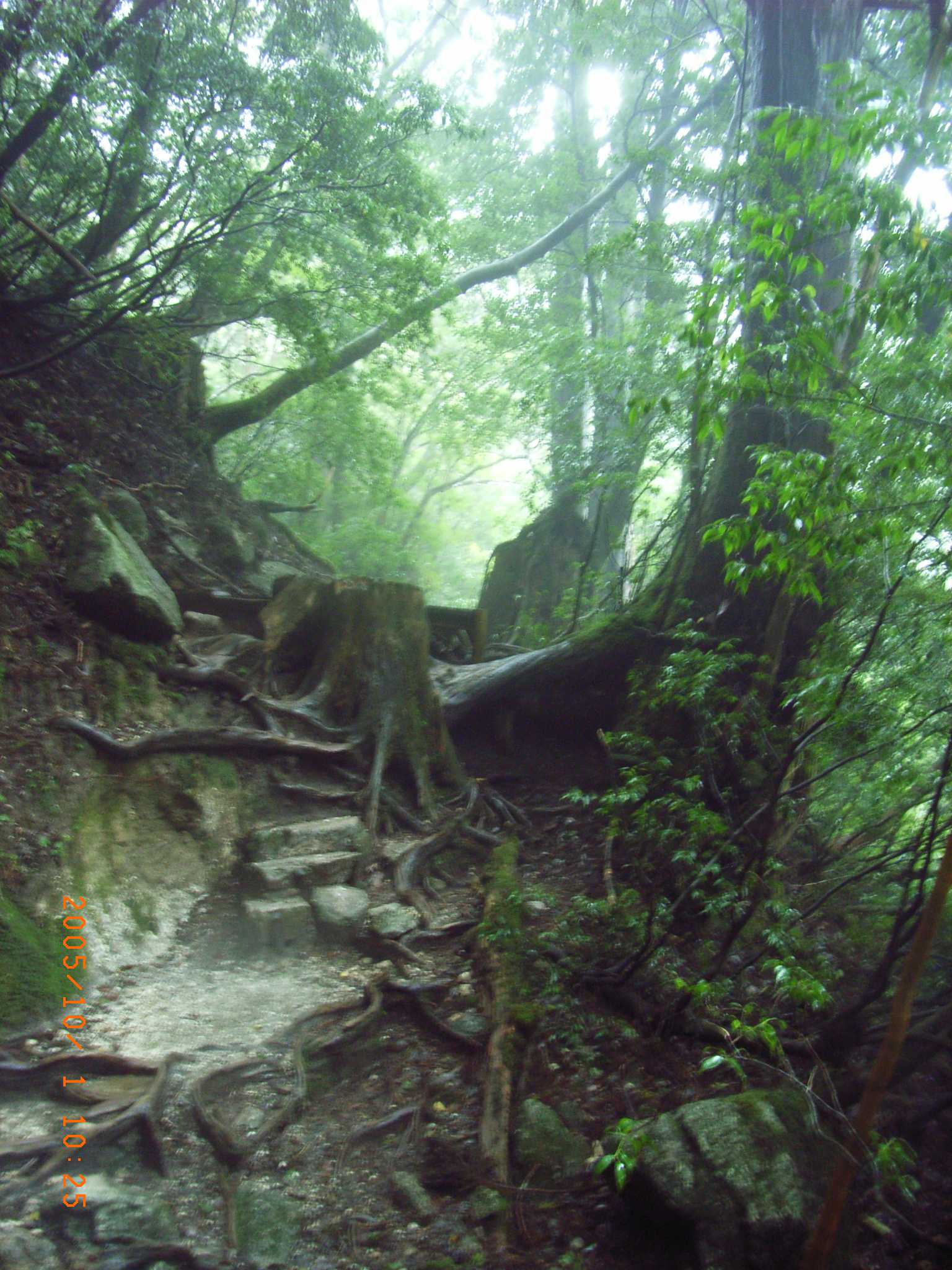 屋久杉と石段
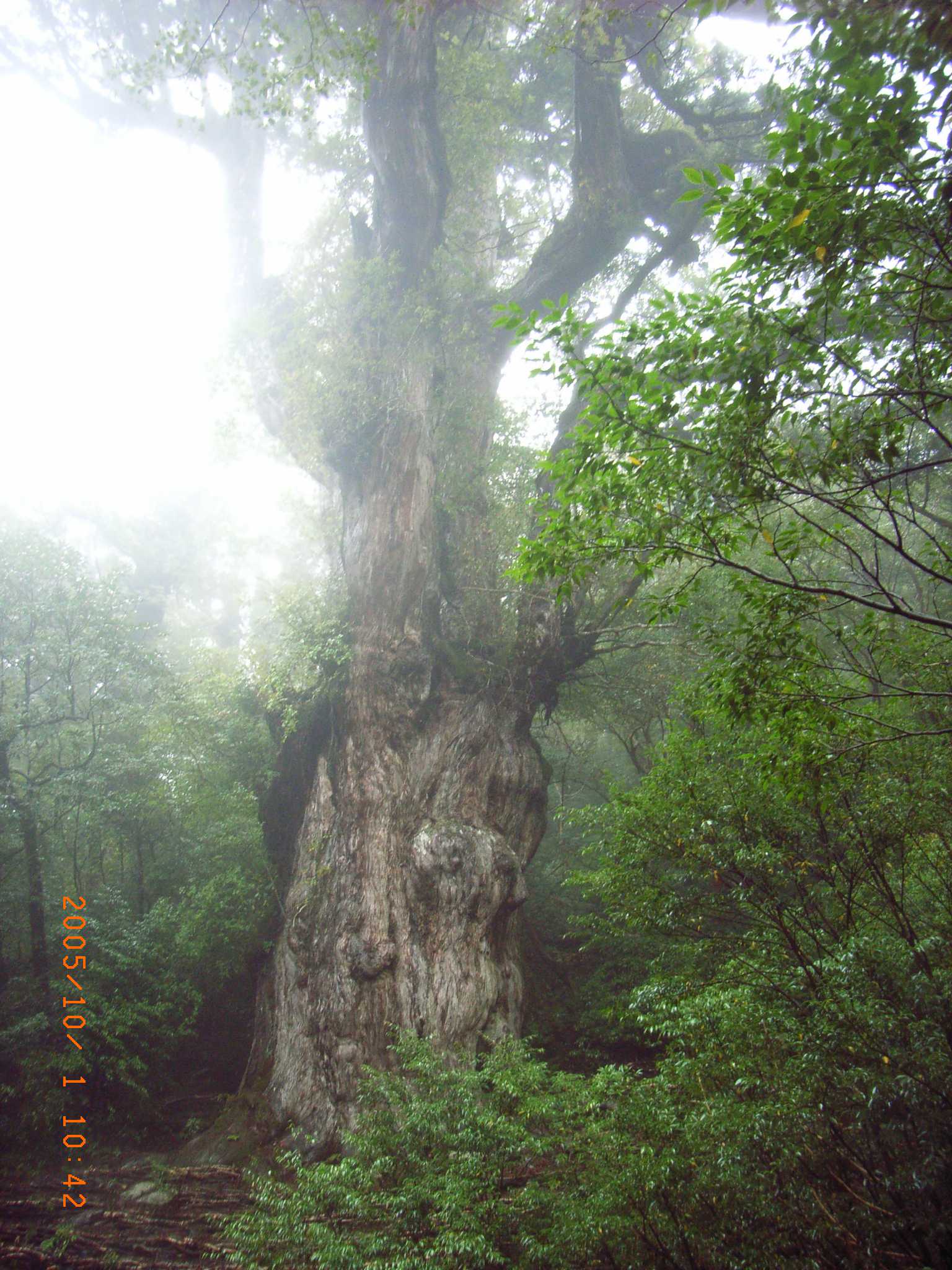 おお，縄文杉よ
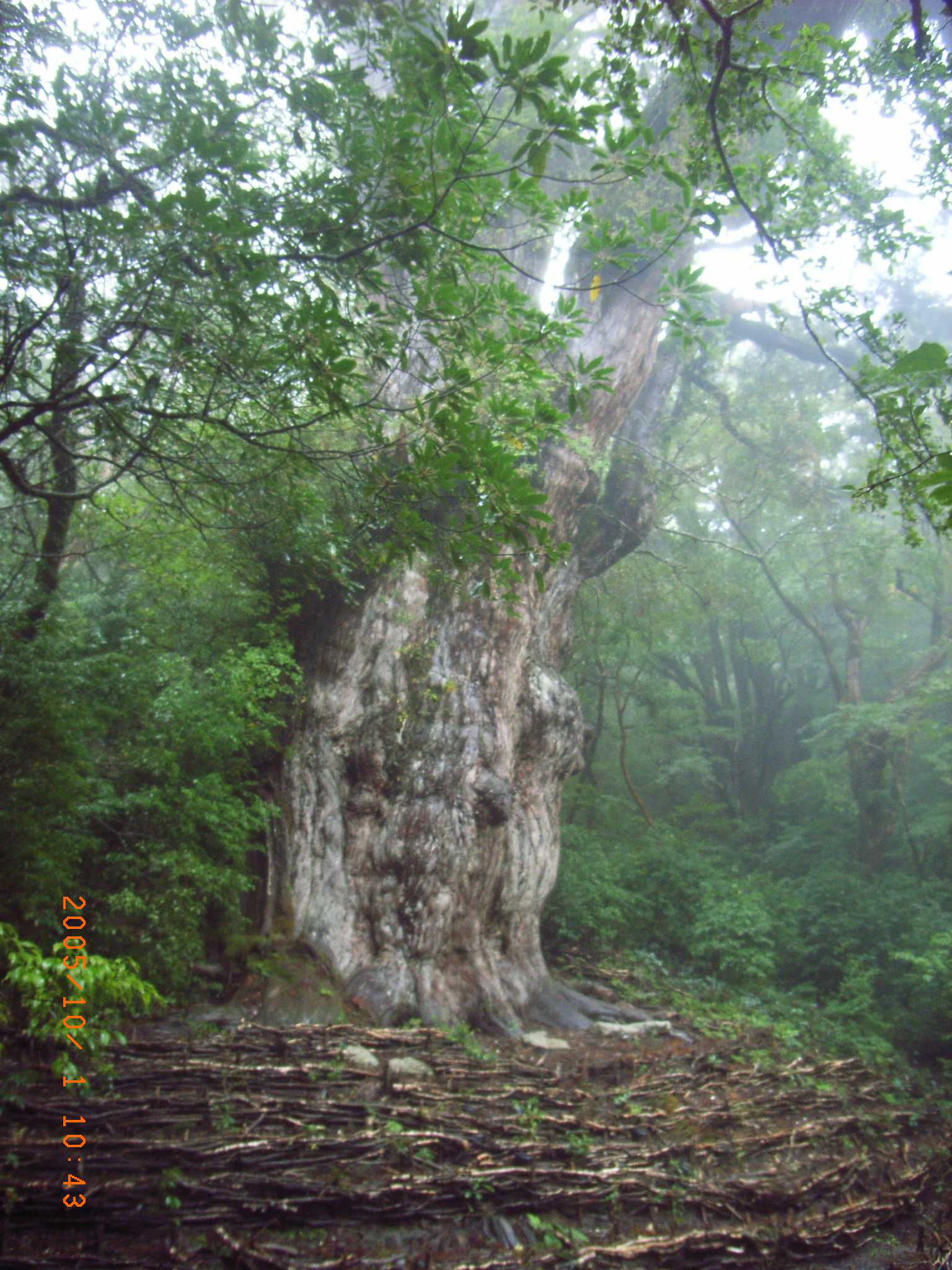 檻に入って
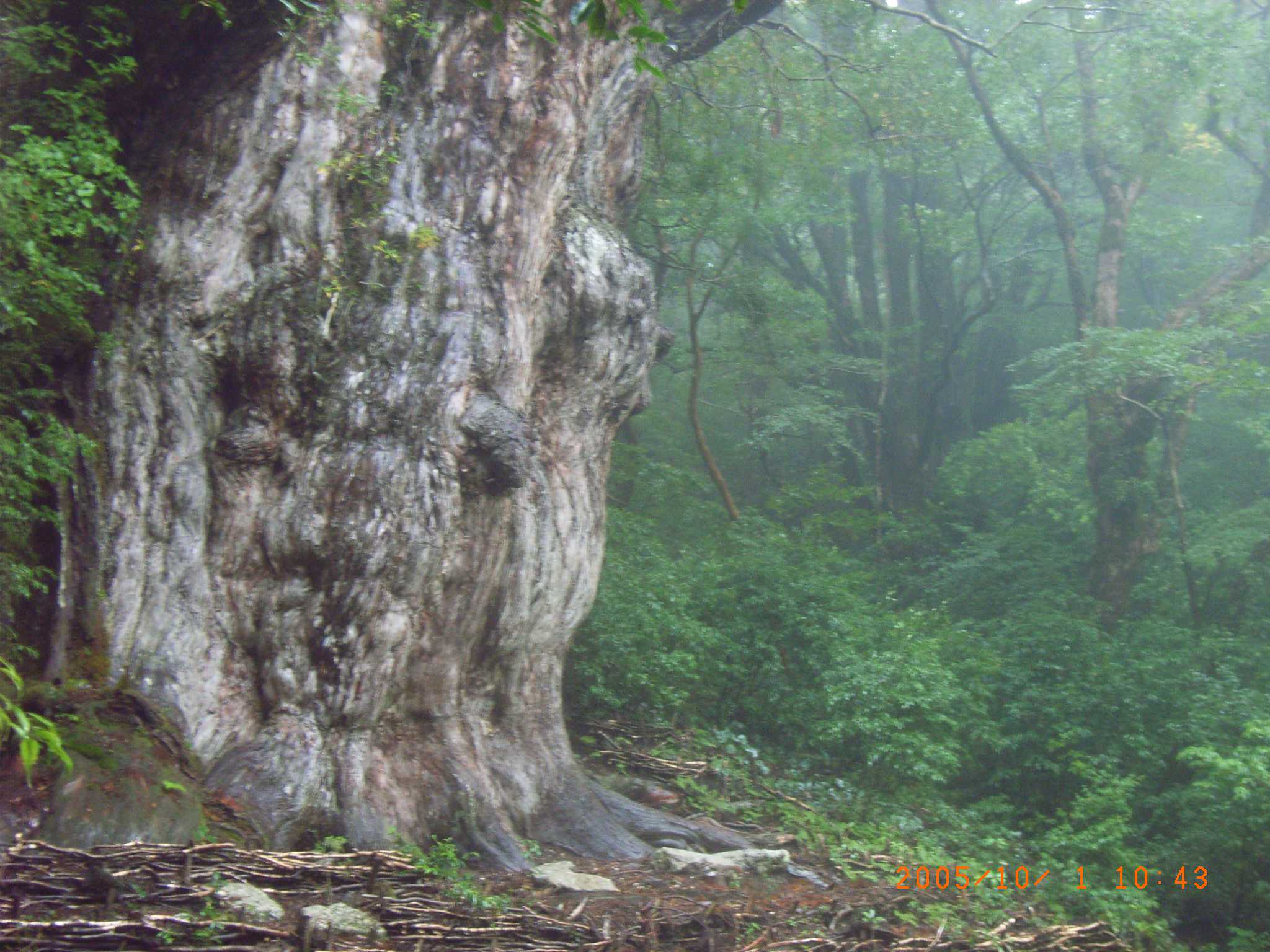 仙人かな
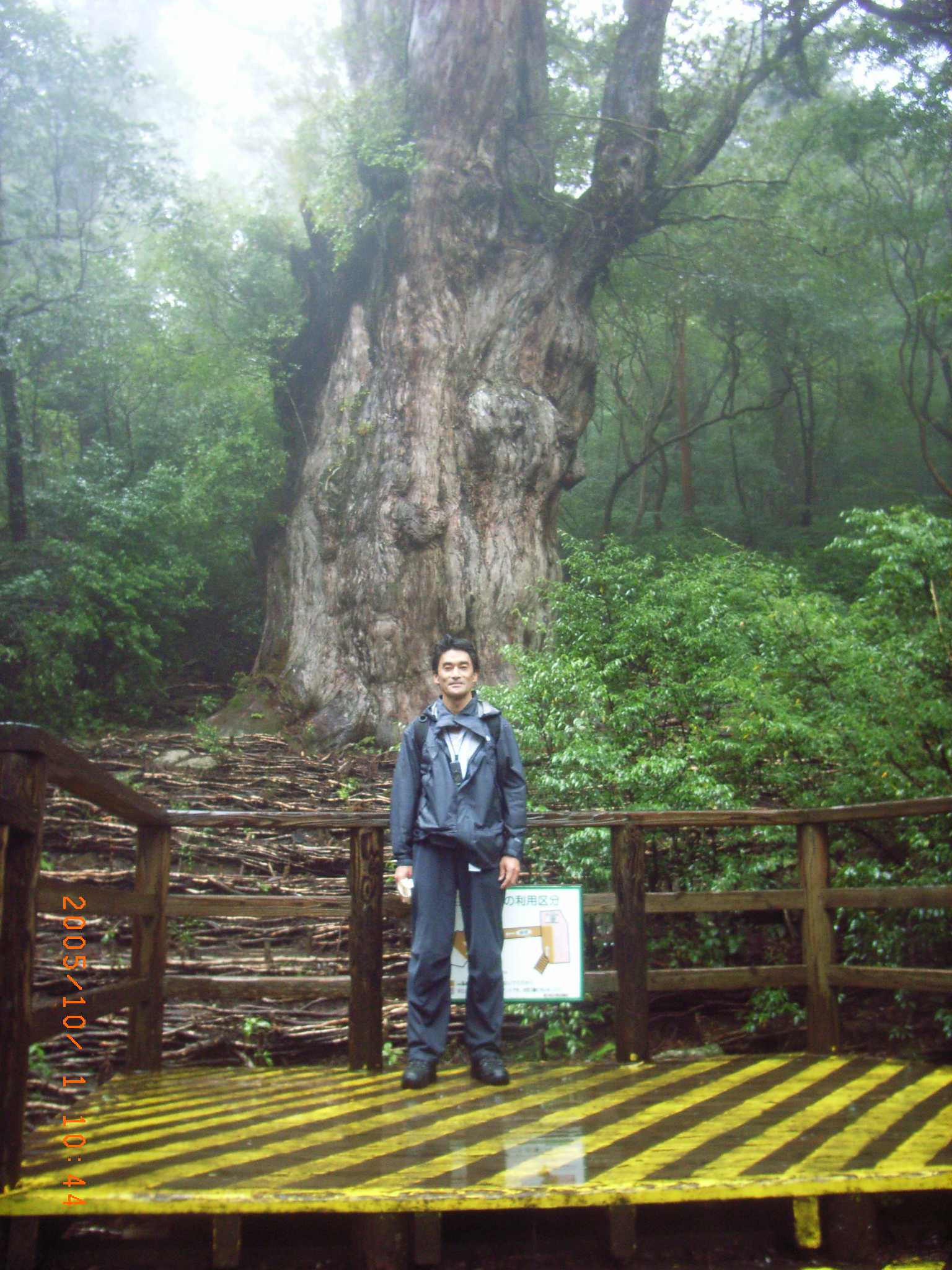 やっぱり記念写真って
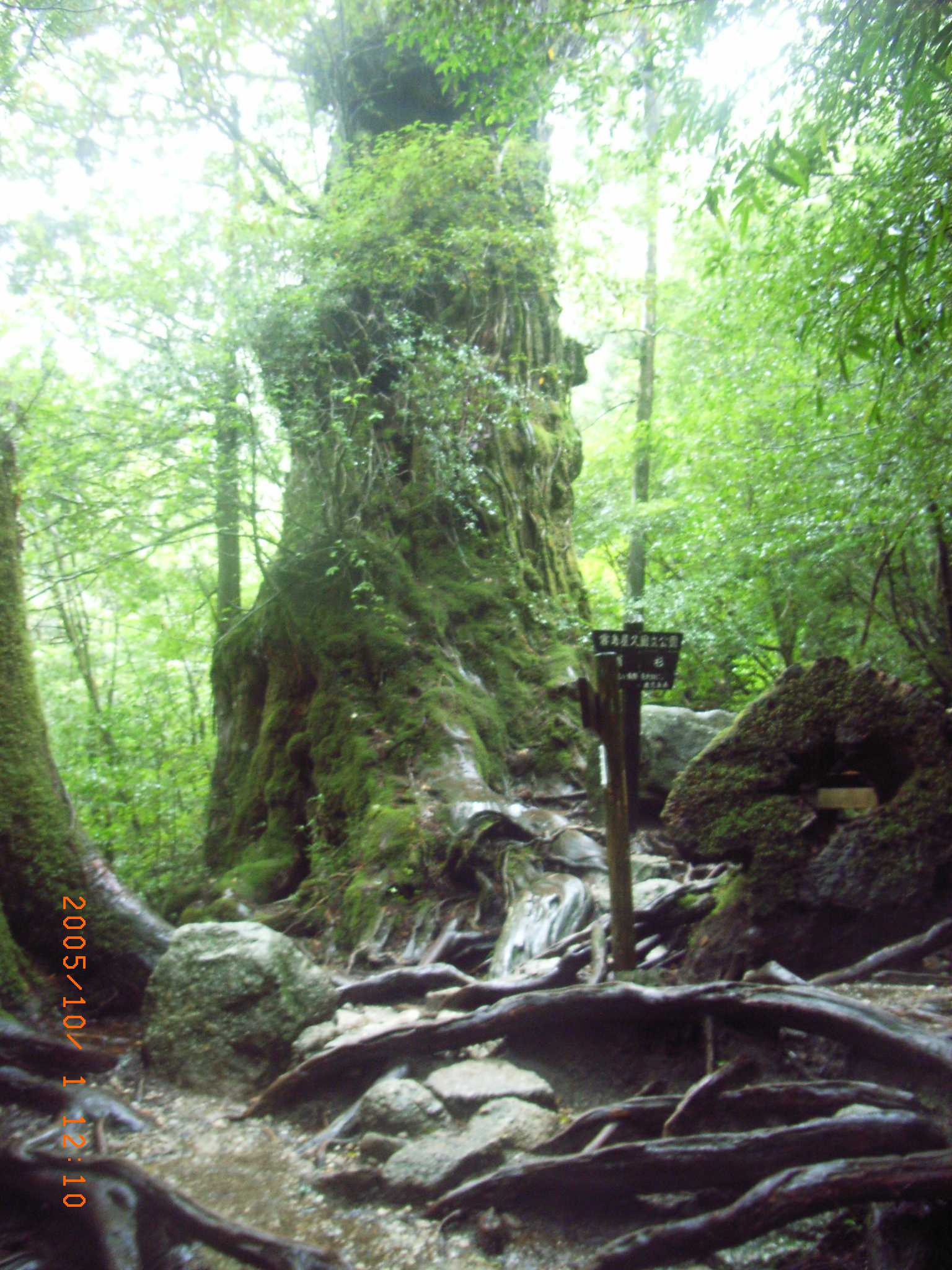 戻って再会，翁杉
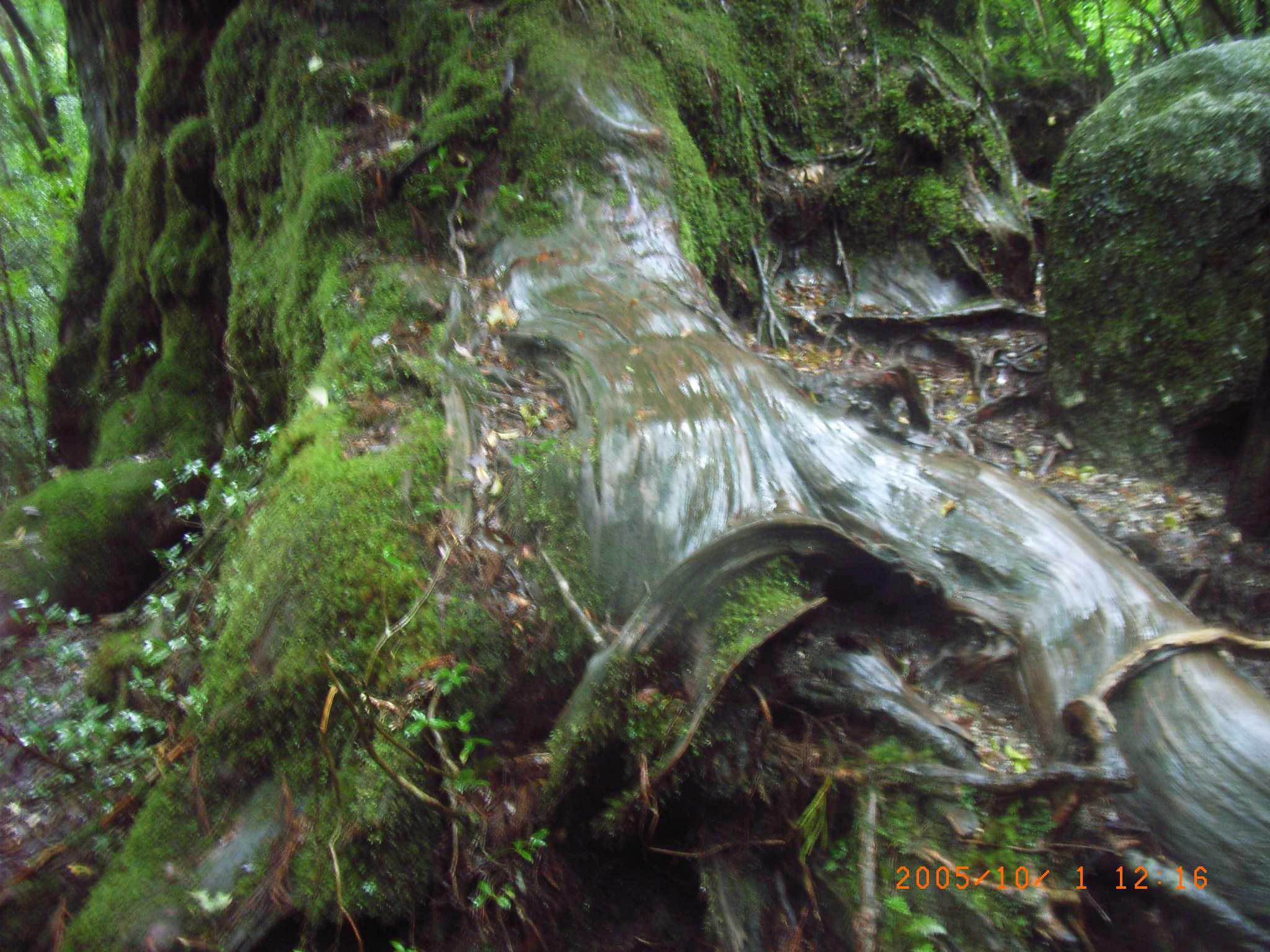 根っこに触れて　森の神と
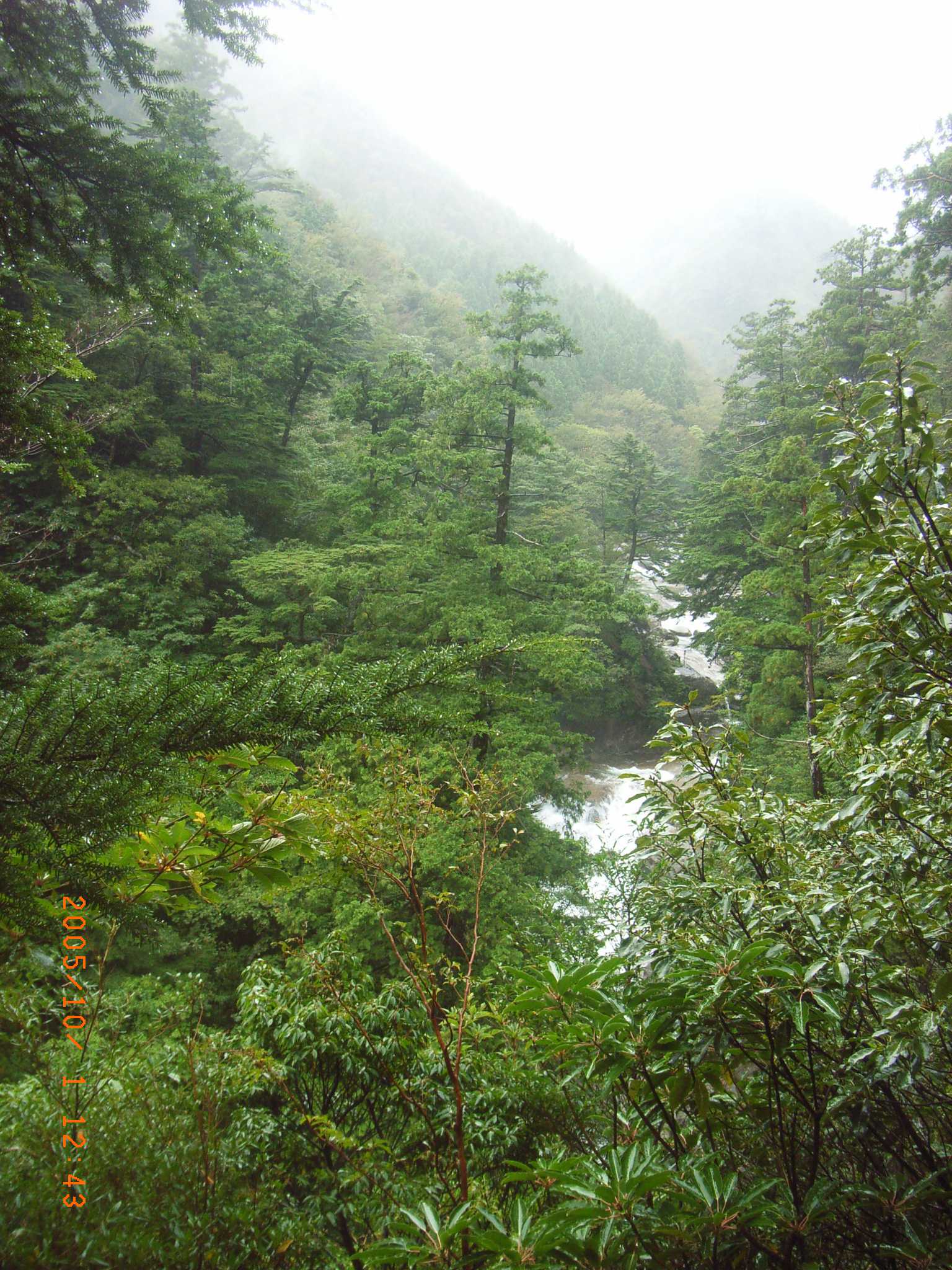 小杉谷の景観はちょっと石の上に登って
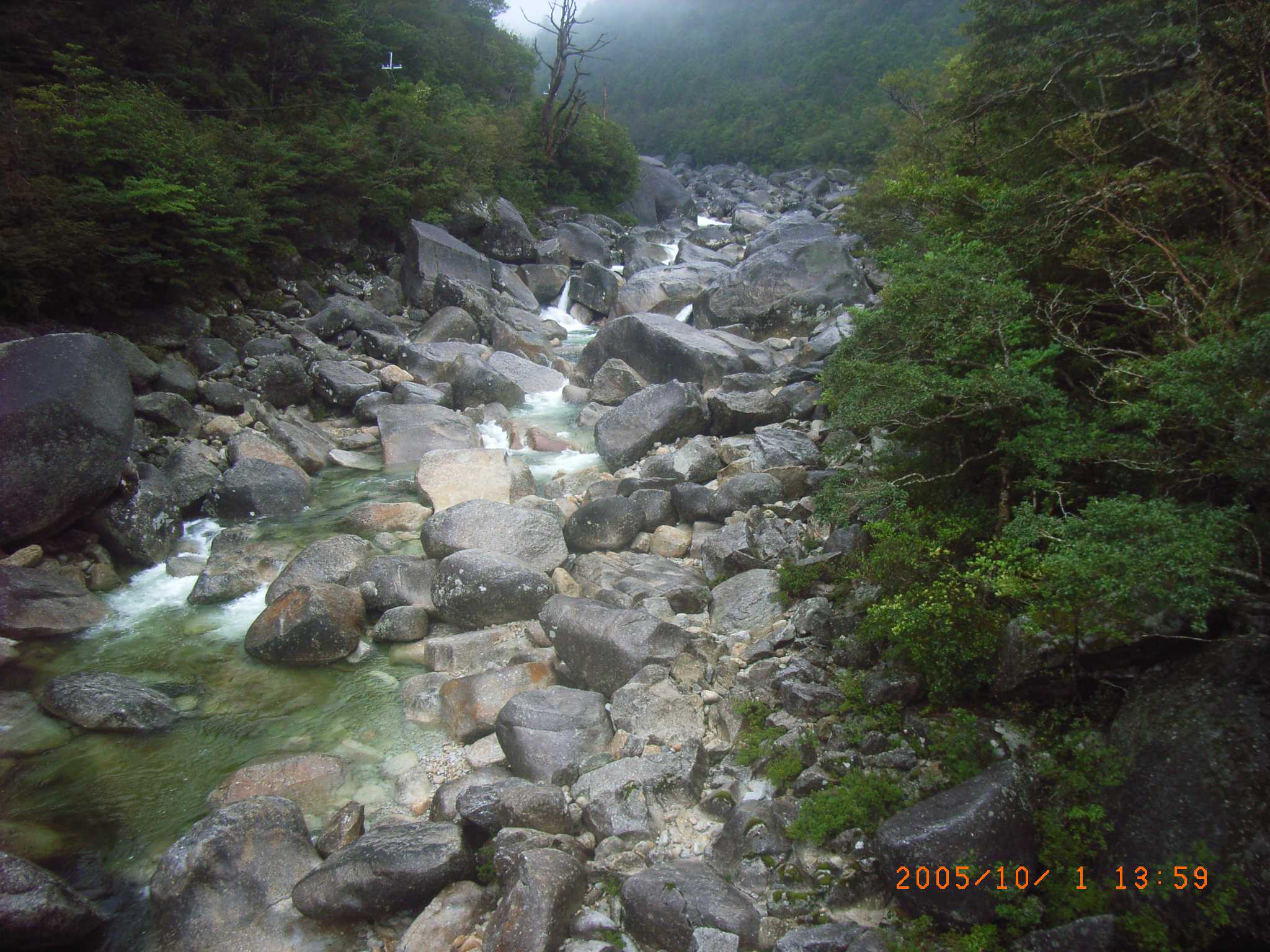 小杉谷底
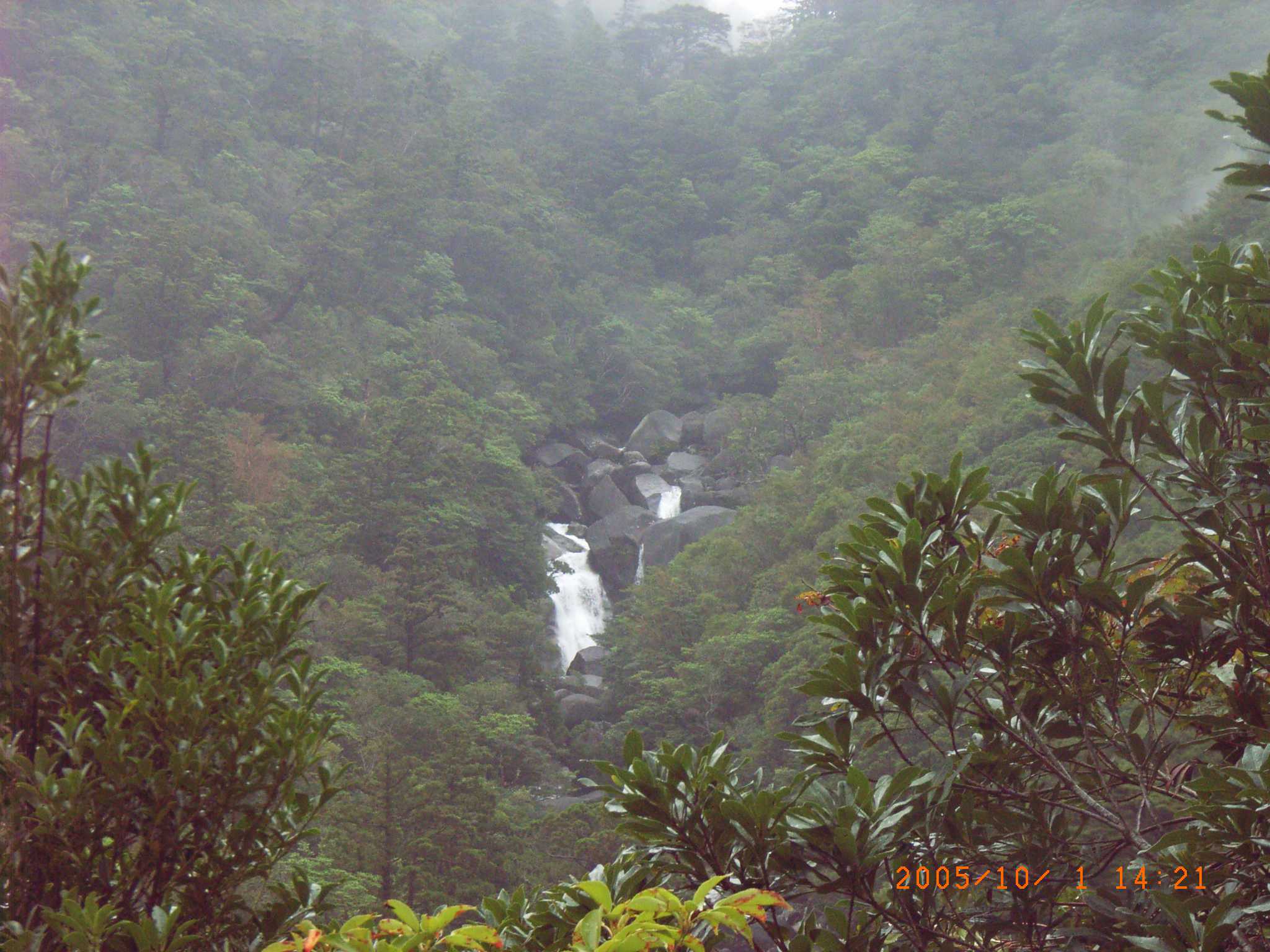 支谷の小滝
帰還：7時間40分　バイクの娘と一緒
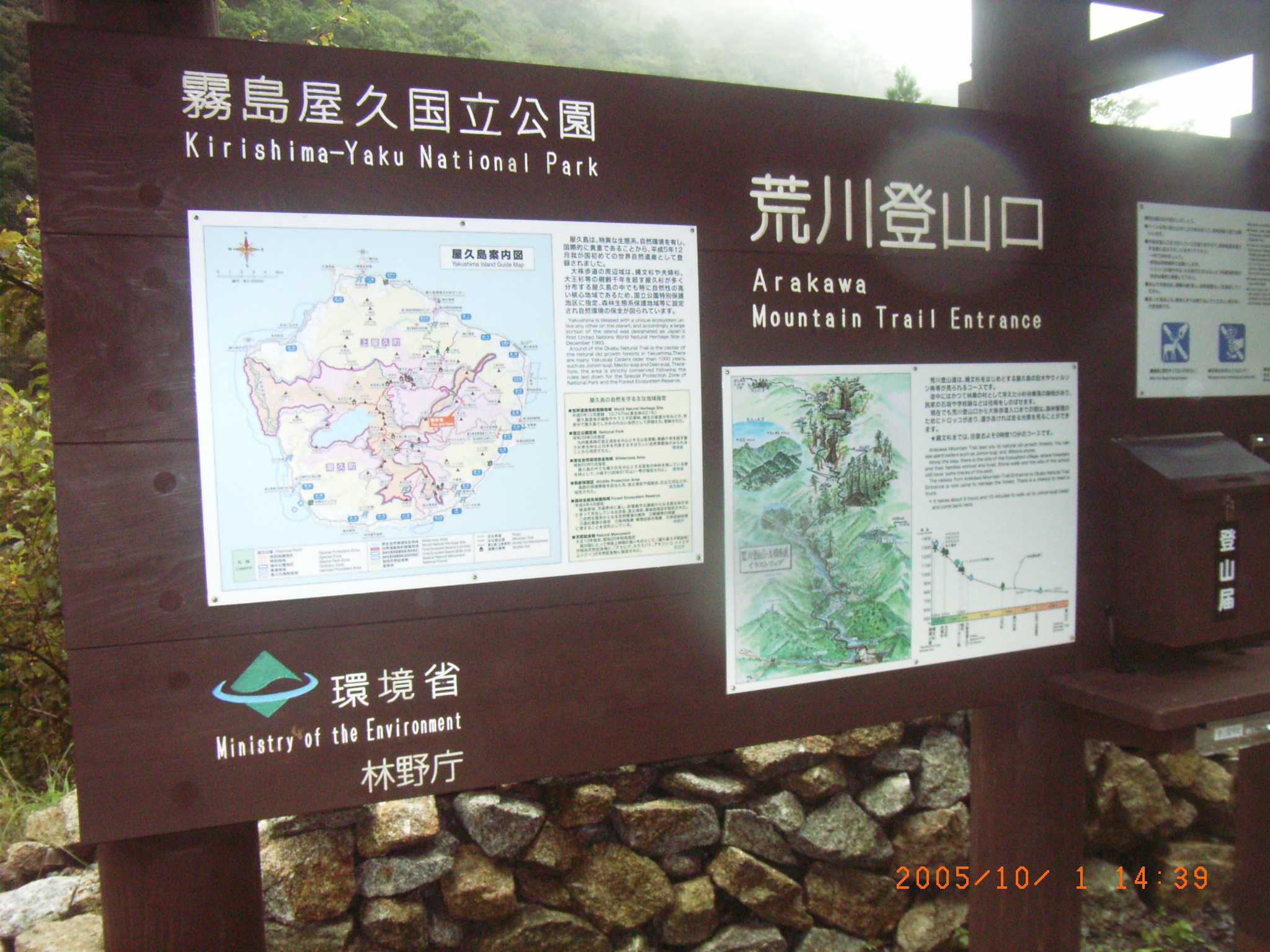 動物地理区
[Speaker Notes: http://www3.famille.ne.jp/~ochi/kaisetsu-01/01-dobutu-tiriku.html]
渡瀬線：旧北区と東洋区の境界
大正元年（1912）
渡瀬庄三郎が哺乳類などの分布から提唱

このトカラ構造海峡から，黒潮が出て行く。
木庭の論文を後に紹介します。
自然の特色
動植物から見た気候の特色：　温帯ながら，亜熱帯（奄美）的残存要素
三宅線と渡瀬線の間に位置
完新世隆起サンゴ礁の北限，現成サンゴ礁はなく，現成サンゴ生息
マングローブが１地点に（北限は薩摩半島喜入町），ガジュマルが広汎に分布
旧世界動物地理区（北区と熱帯区）の境界
三宅線：　九州と大隅諸島の間の大隅海峡に（最近まで九州と連続）。三宅恒方（1919），昆虫相から。
渡瀬線：　七島灘・トカラ海峡に（大構造区分線，以南，固有化）。渡瀬庄三郎（1912），哺乳類（サルなど）・爬虫類（ハブなど）・両生類から。
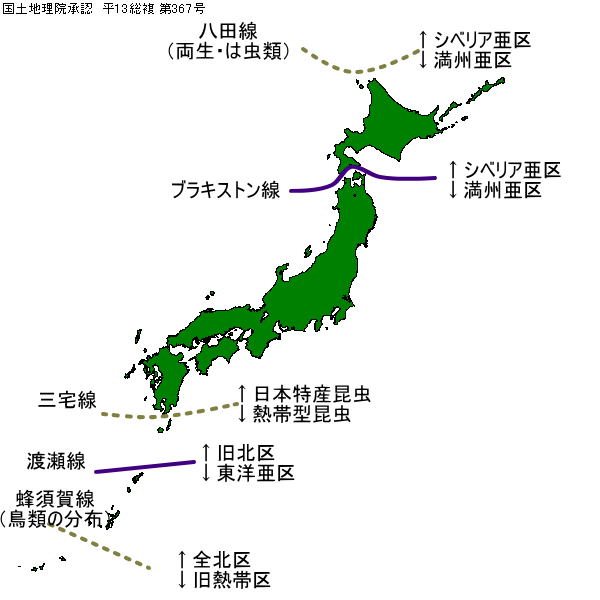 日本の生物地理図
[Speaker Notes: http://abe.ihatov.jp/animal/html/ecology.htmは参考になるよ。
図はここに掲載されているものを使わせて頂きました。]
ずんぐり,少し濃い色の毛，ヤクニホンザルMacaca fuscata yakui
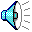 ハブの分布
宝島・小宝島：トカラハブ
奄美・徳之島：ハブ，ヒメハブ
沖永良部・与論島：無毒蛇
沖縄本島・久米島：ハブ，ヒメハブ
宮古諸島：無毒蛇
石垣島・西表島：ハブ，ヒメハブ
与那国島：無毒蛇
[Speaker Notes: 木元新作，南の島の生きものたち。]
台湾，先島，沖縄，トカラ
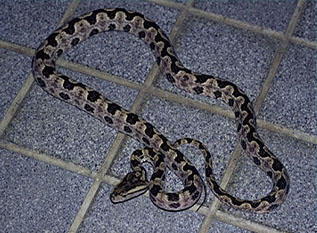 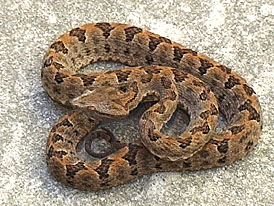 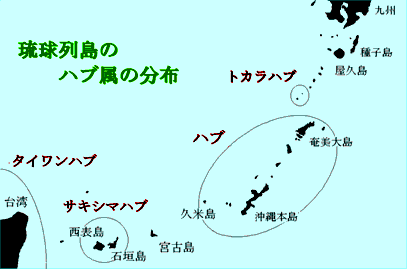 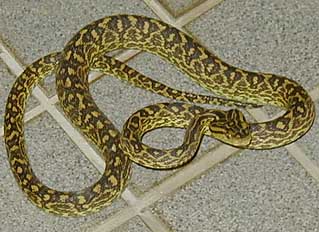 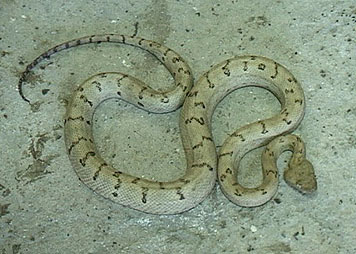 [Speaker Notes: http://www.geocities.jp/habuyakata/zukan.html]
日本のサンゴ礁の分布
完新世隆起サンゴ礁
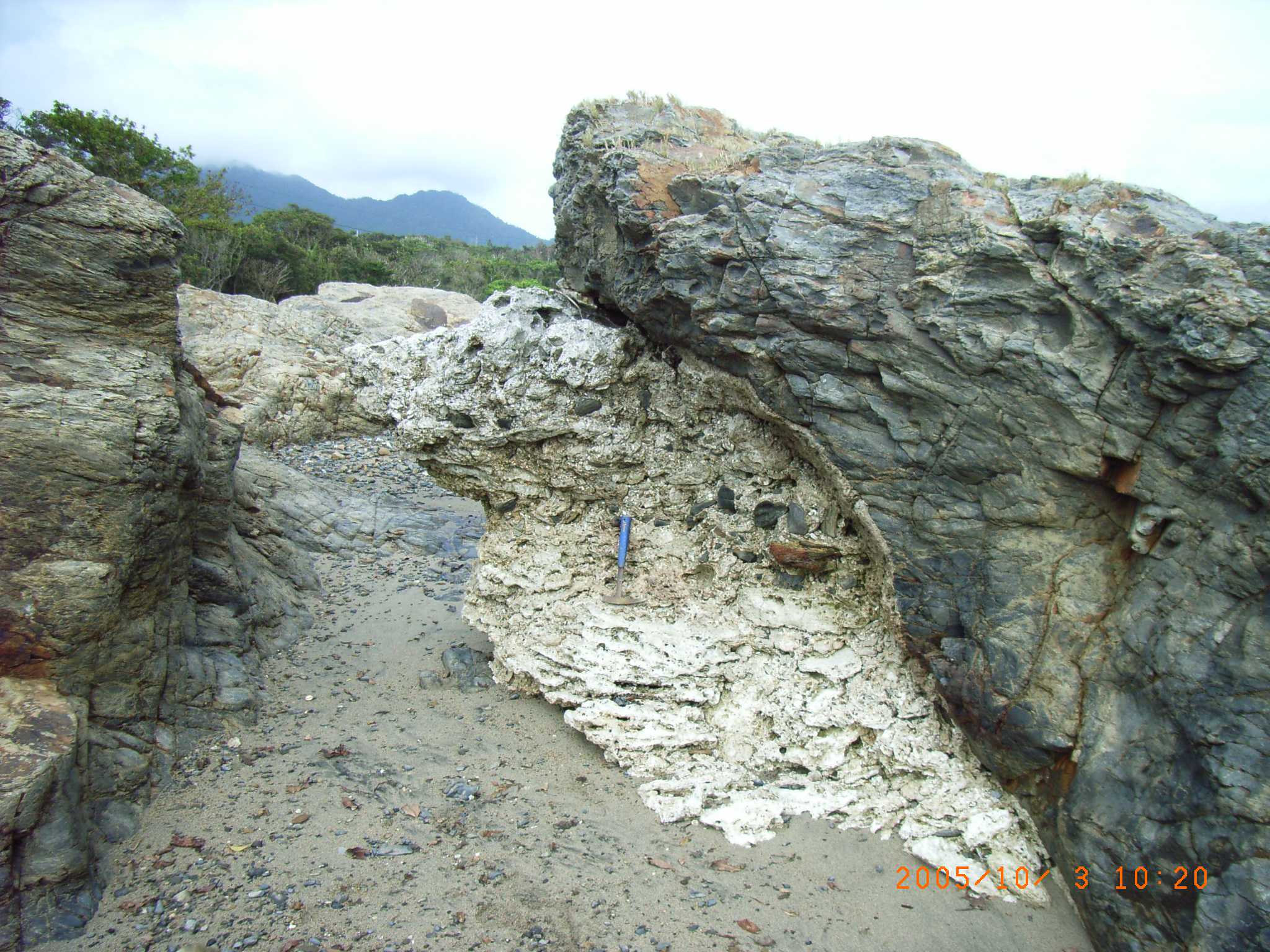 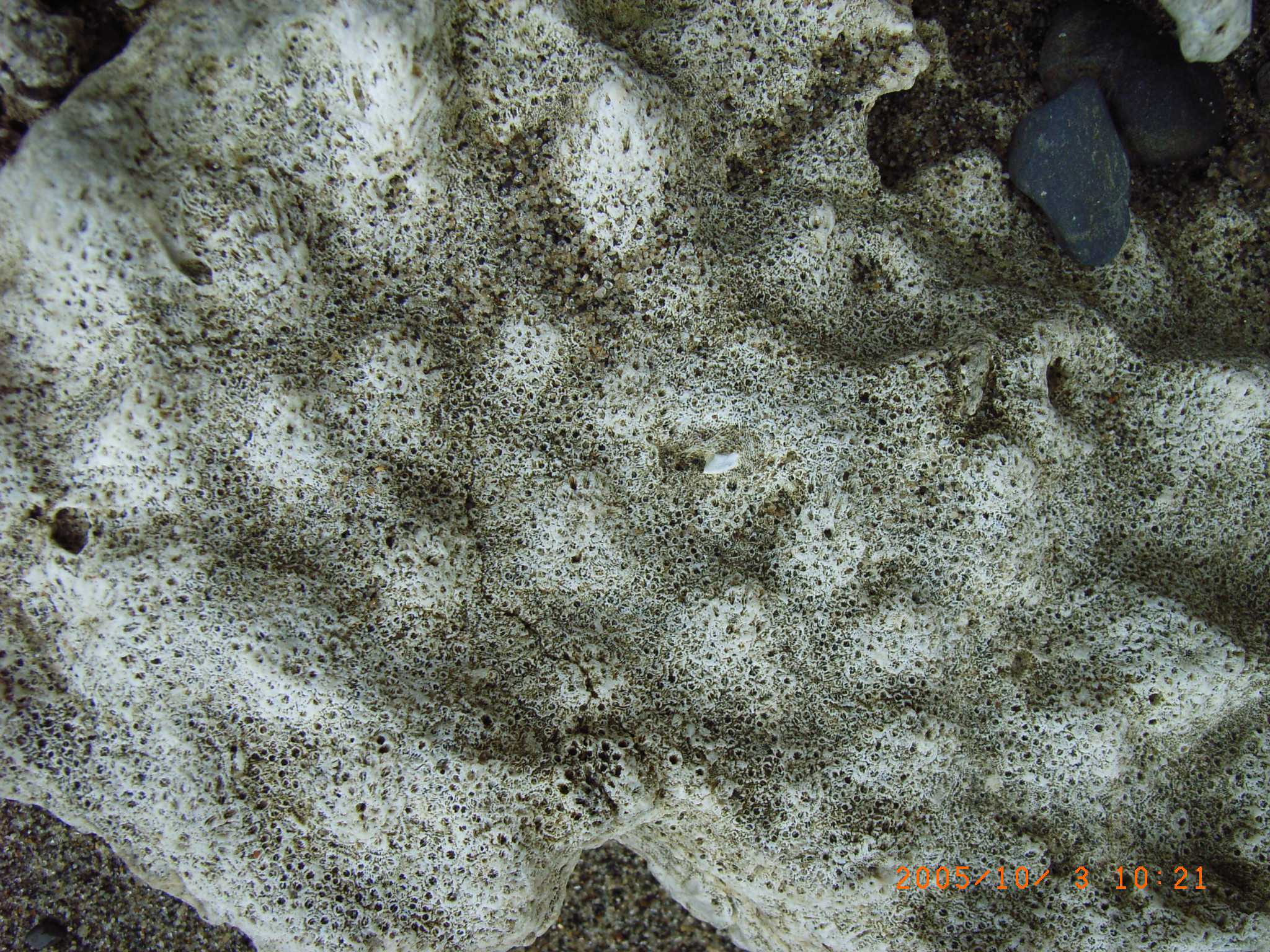 現成サンゴ（×サンゴ礁）
サンゴ礫と流木
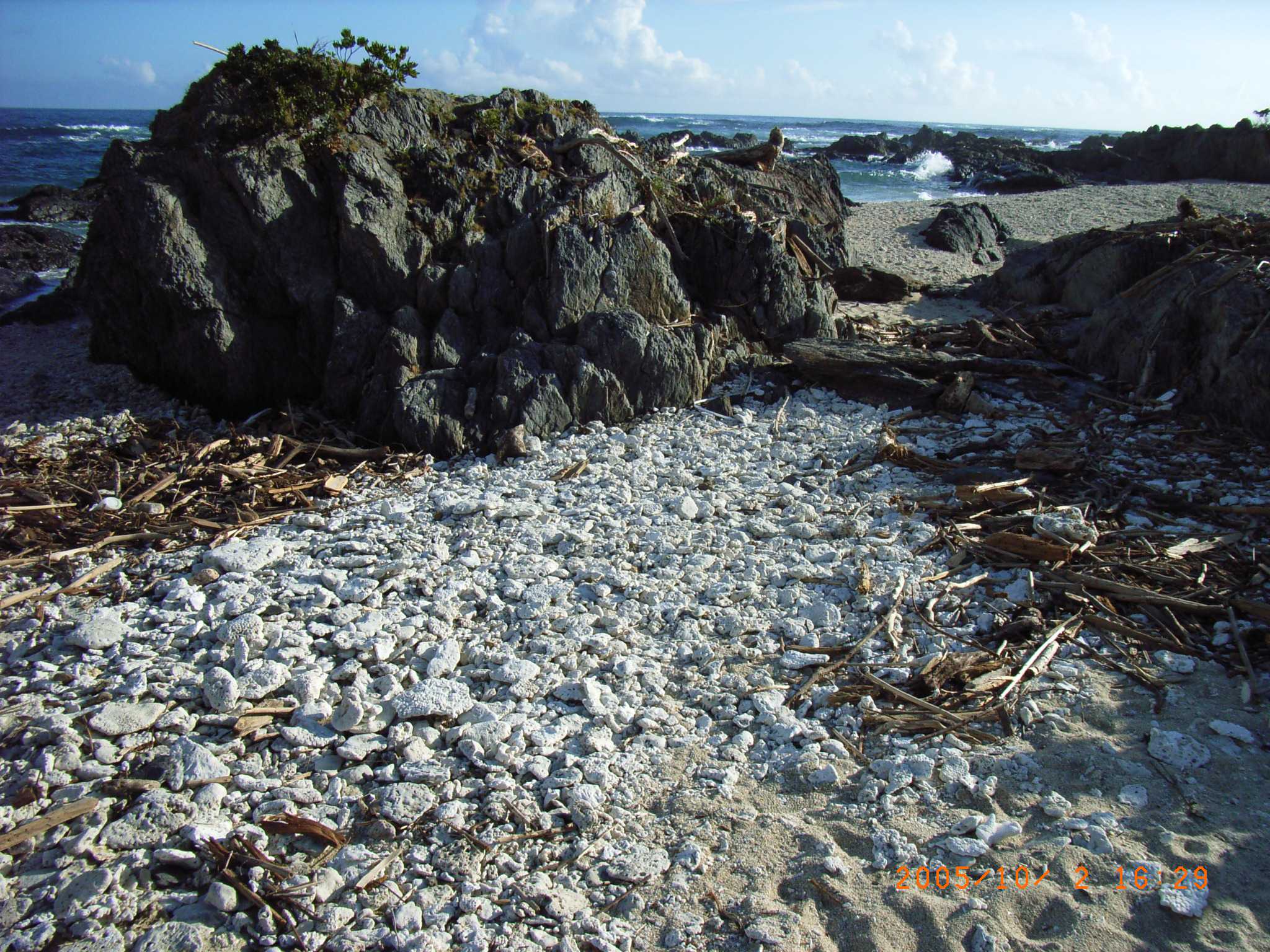 サンゴ礁特有の縁溝縁脚系が見られない
ガジュマルと，栗生川河口右岸のメヒルギ
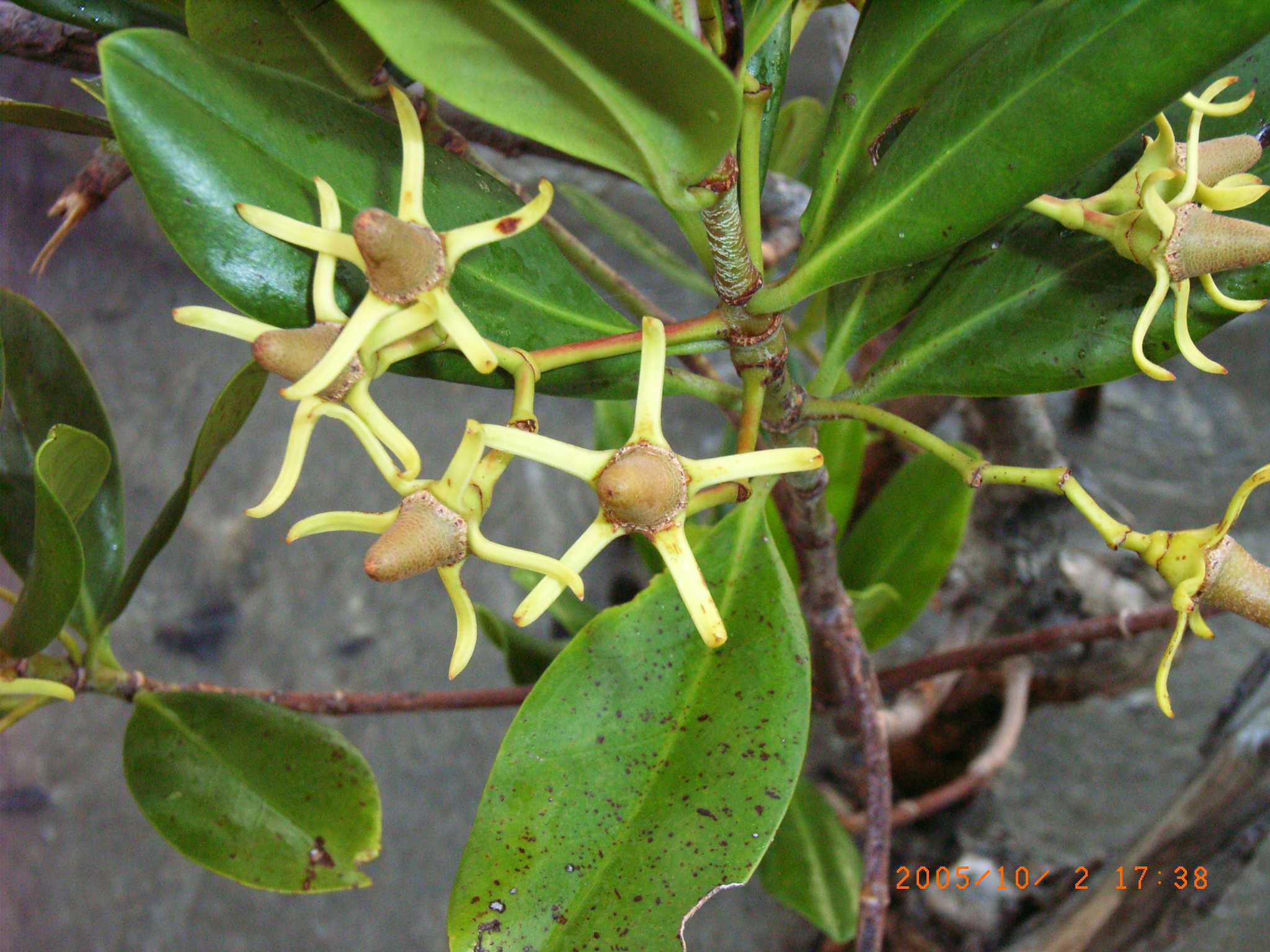 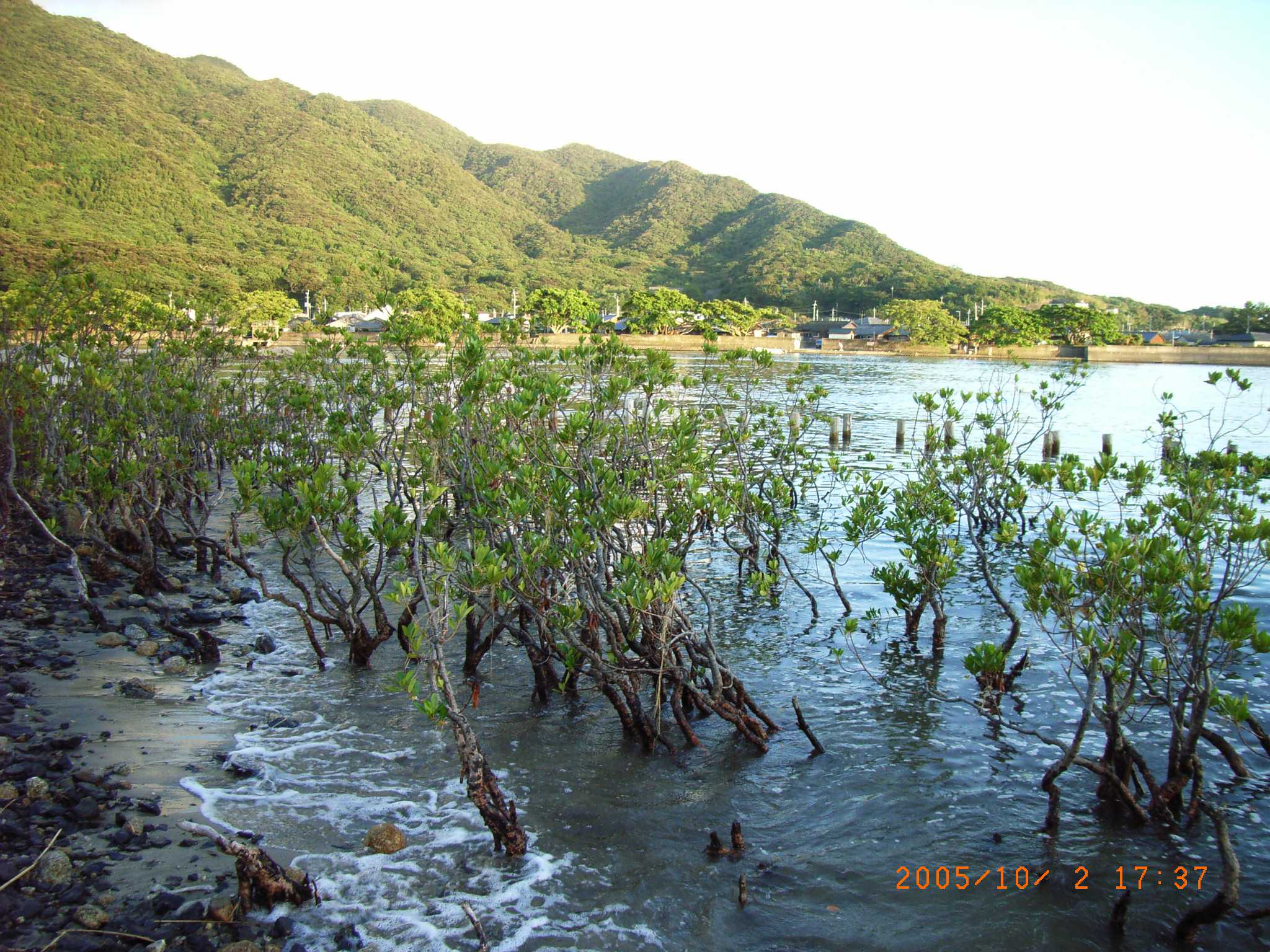 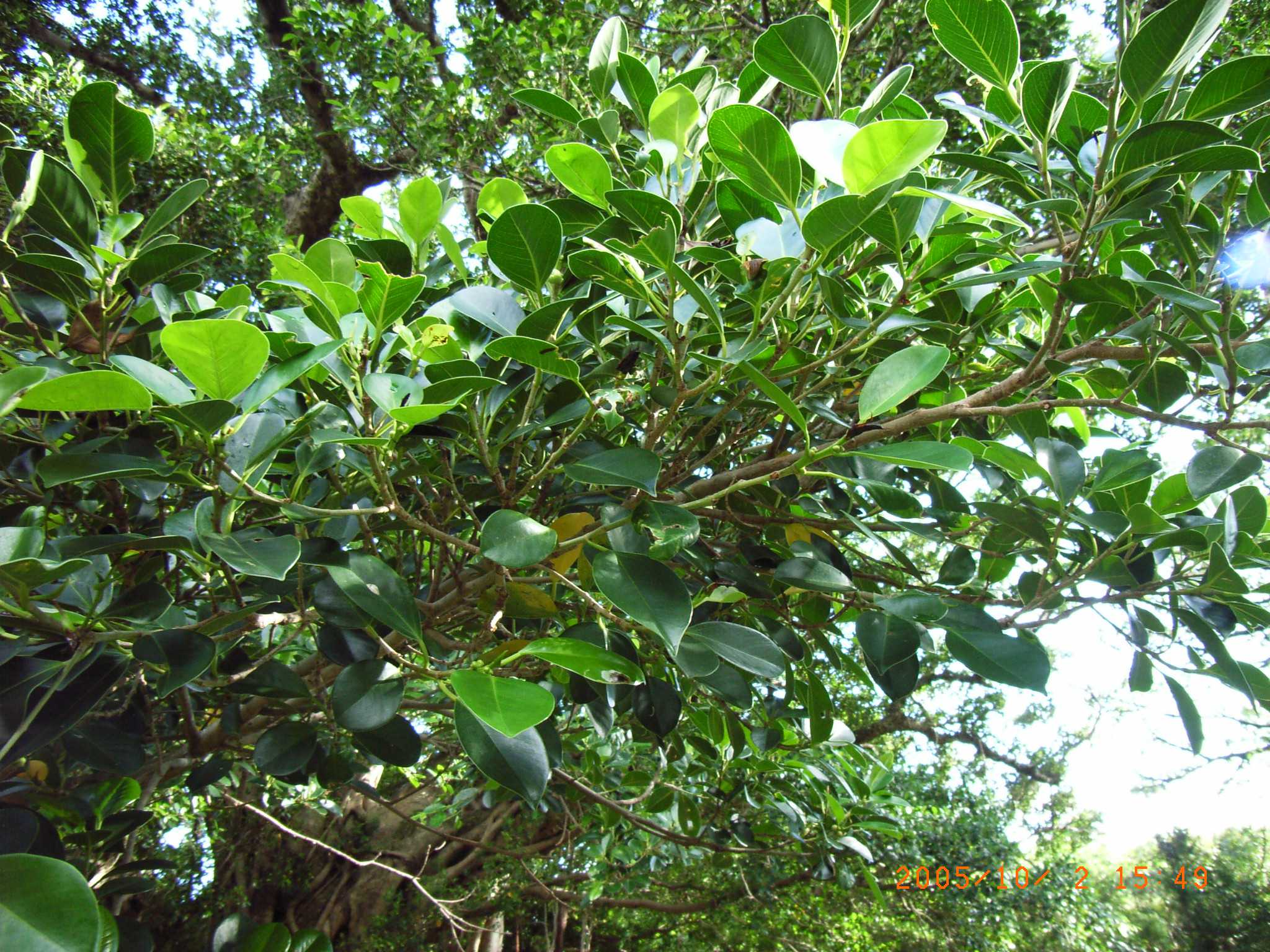 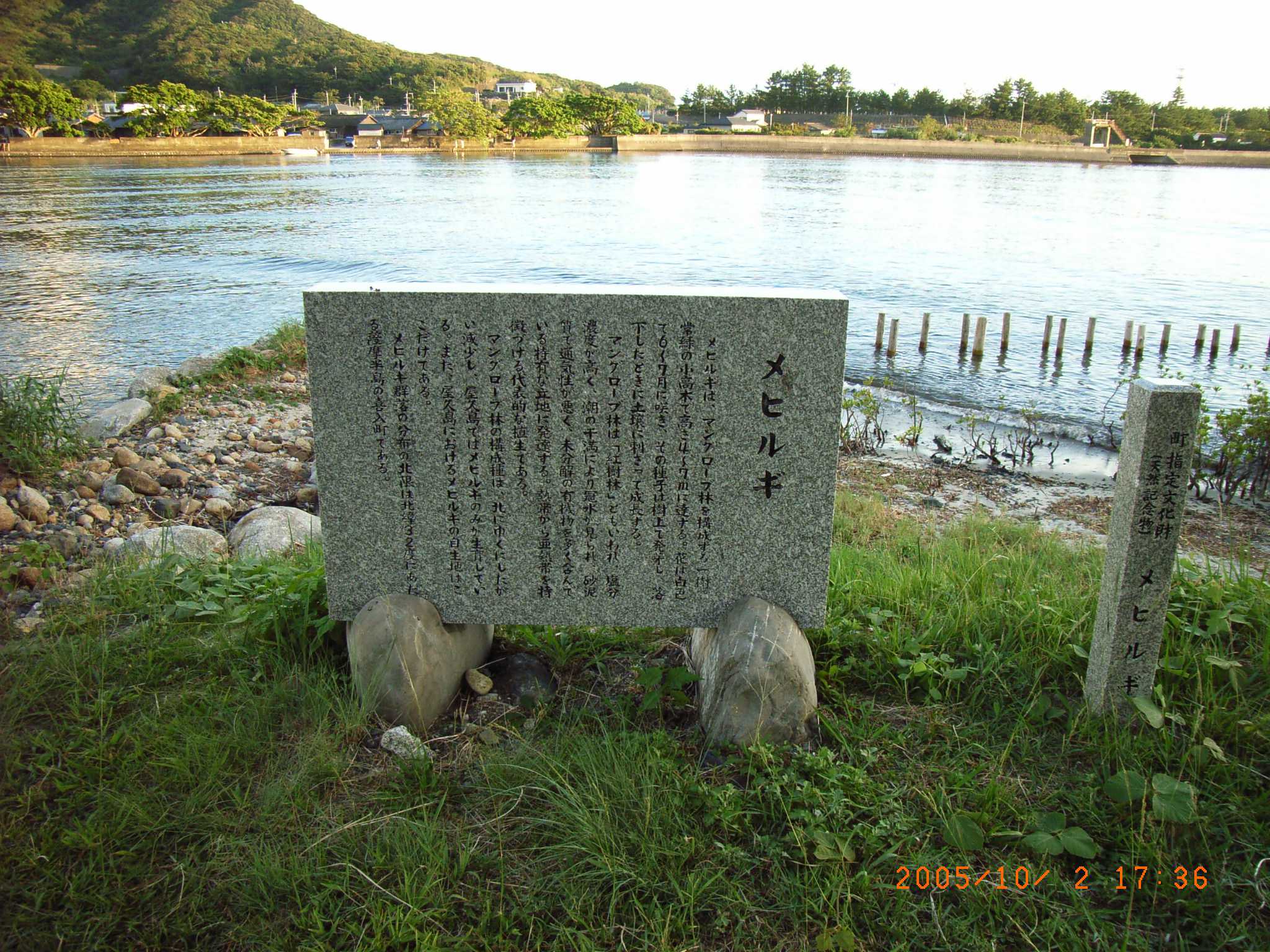 日本の杉の地球科学的な再生時期
富山県魚津市、福井県高浜、島根県三瓶山等の日本海側では、5000年前の埋没林が出土。
黒潮の対馬海流としての，日本海への流入と繋がる。
[Speaker Notes: http://repo.kyoto-wu.ac.jp/dspace/bitstream/11173/155/1/0160_026_005.pdf
杉から見た日本列島の森林について 高 桑 進 
p. 89]
吉野杉は屋久杉から。
江戸時代　農学者　大蔵永常著「広益国産孝」二之巻「杉木仕立方」 には，次に記事。
「百五六十年ほど己前吉野郡へ薩州屋久の嶋より杉の實を取来りて、 蒔きつけ苗を拵え谷々の植ゑ弘めしに、深谷ゆゑ成木して今は此一郡より板に わきて諸方へ商ひ、又柱やうなものに伐りて谷河を流し、吉野川にて筏となし、 末は紀州の海辺まで出だし、船につみて諸国へ商ふ事幾万両といふ事あげてか ぞへがたし」
[Speaker Notes: http://repo.kyoto-wu.ac.jp/dspace/bitstream/11173/155/1/0160_026_005.pdf
大蔵永常(1946)公益国産考 岩波書店]
次に木庭の論文を使って